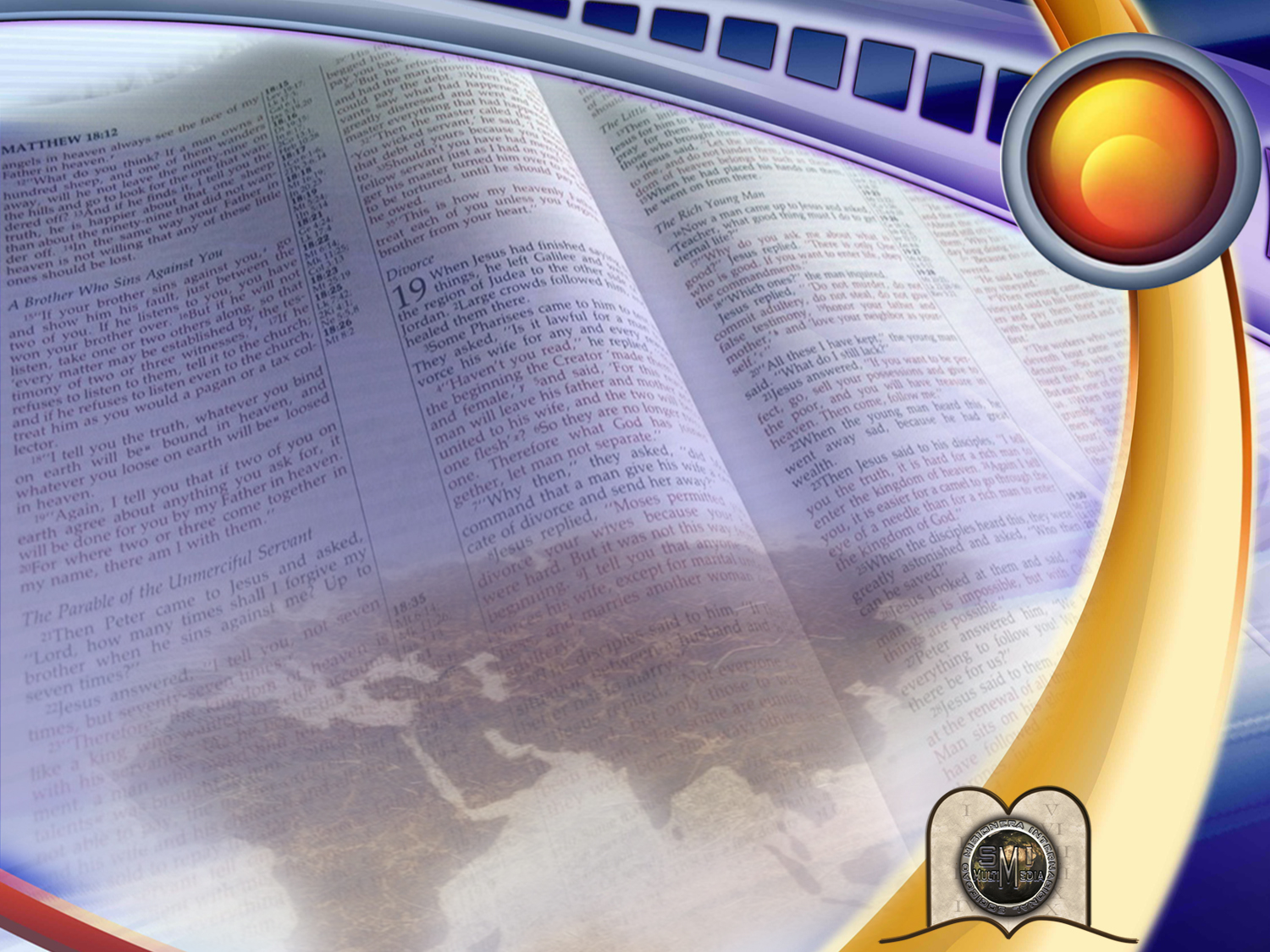 “aos pÉs de jesus”
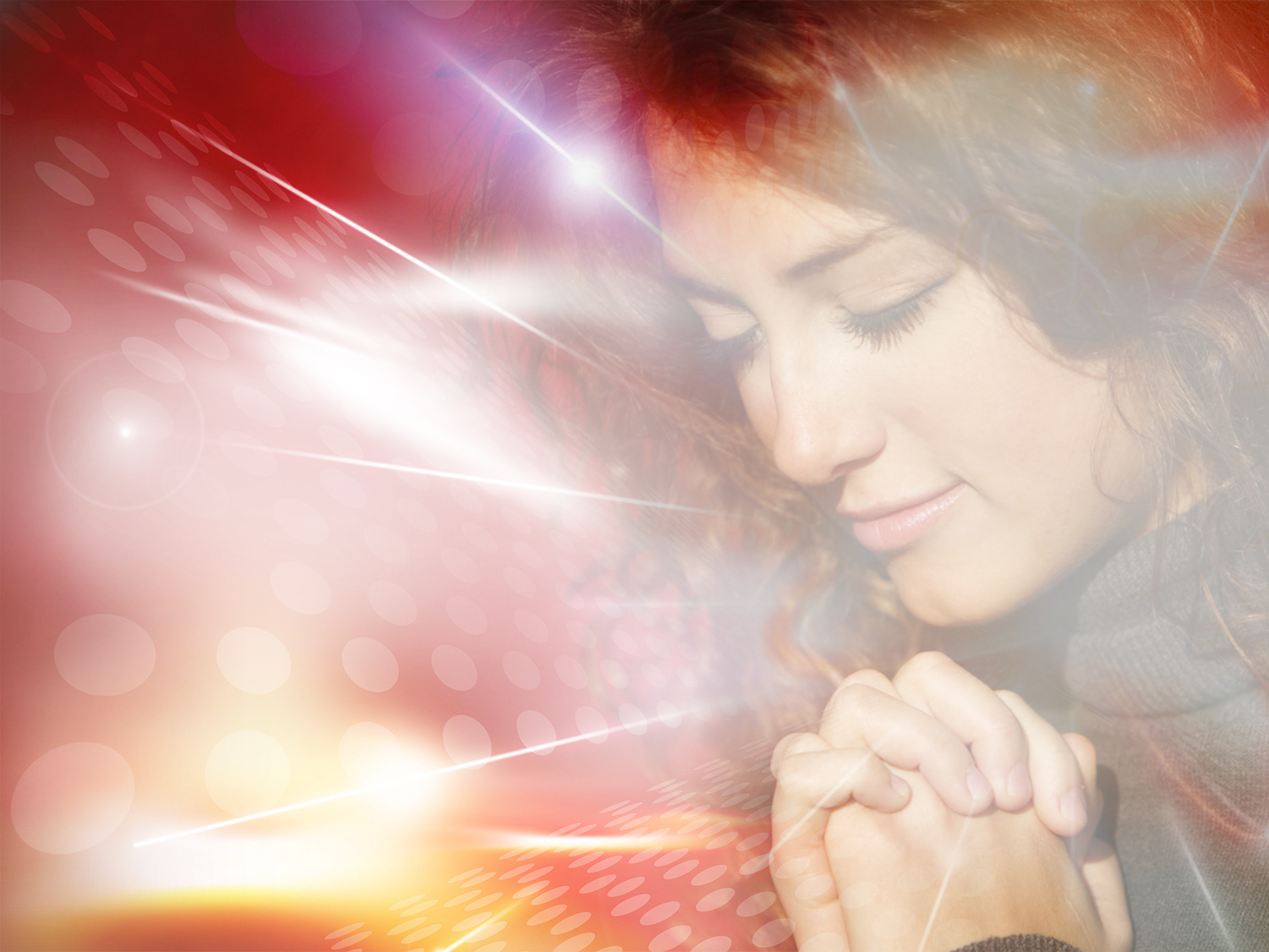 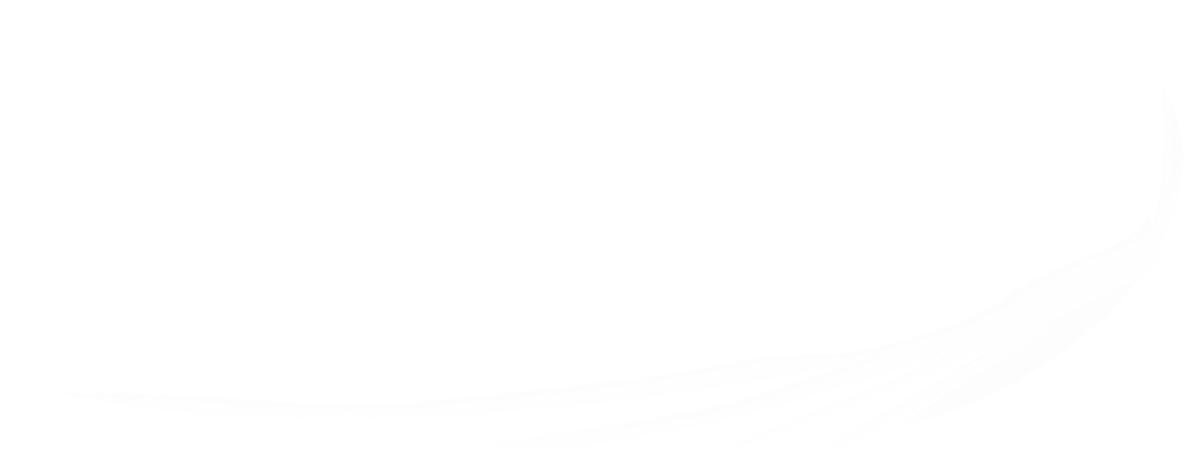 Um momento de oração…
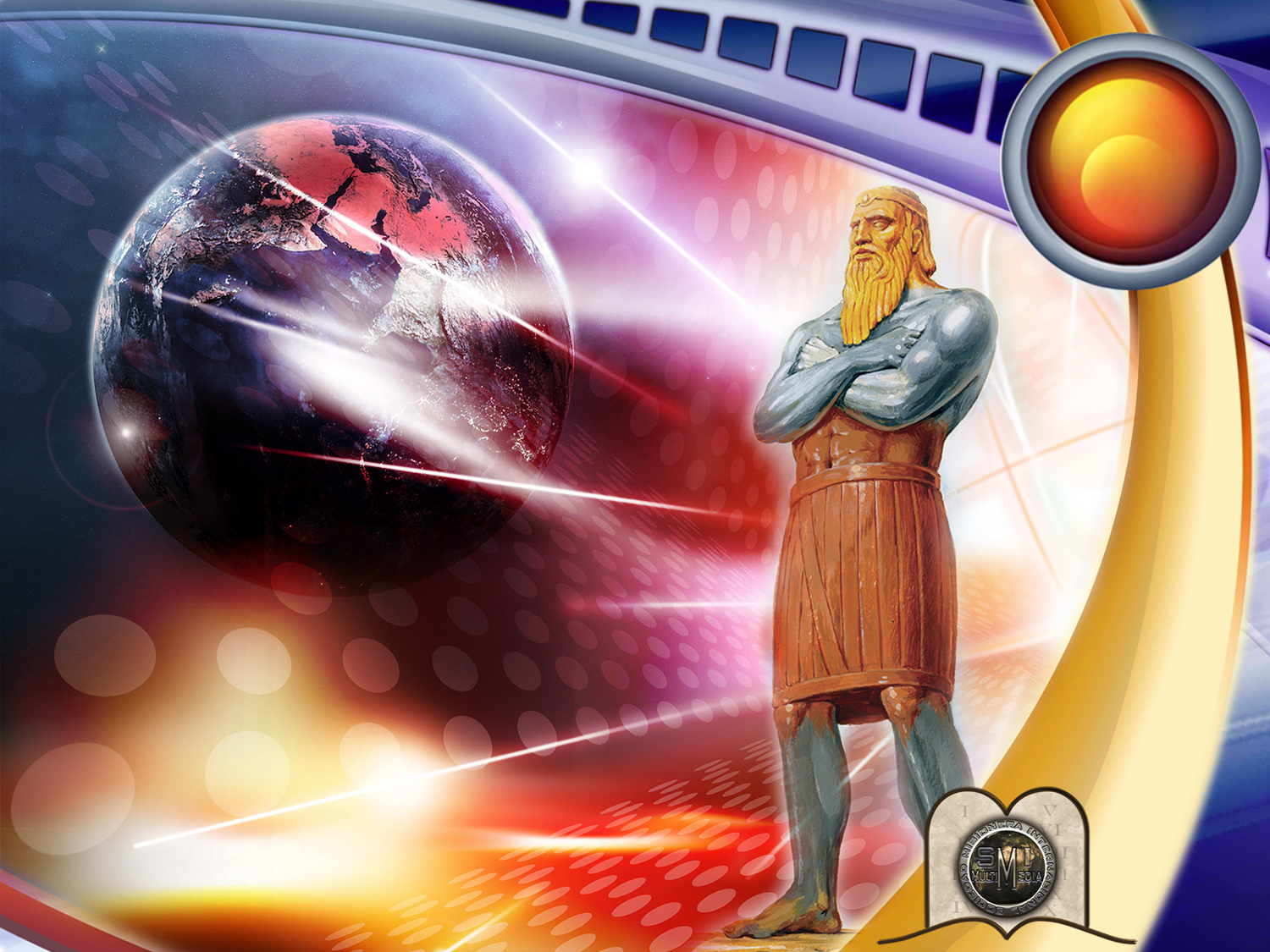 7
QUEM DOMINARÁ O MUNDO NO FUTURO?
[Speaker Notes: ¿Será EE.UU., Rusia, China, Japón o alguna otra potencia?
Hitler y Napoleón soñaron con gobernar un gran imperio, pero:
¡Tres palabras escritas hace 2.600 años no lo permitieron!]
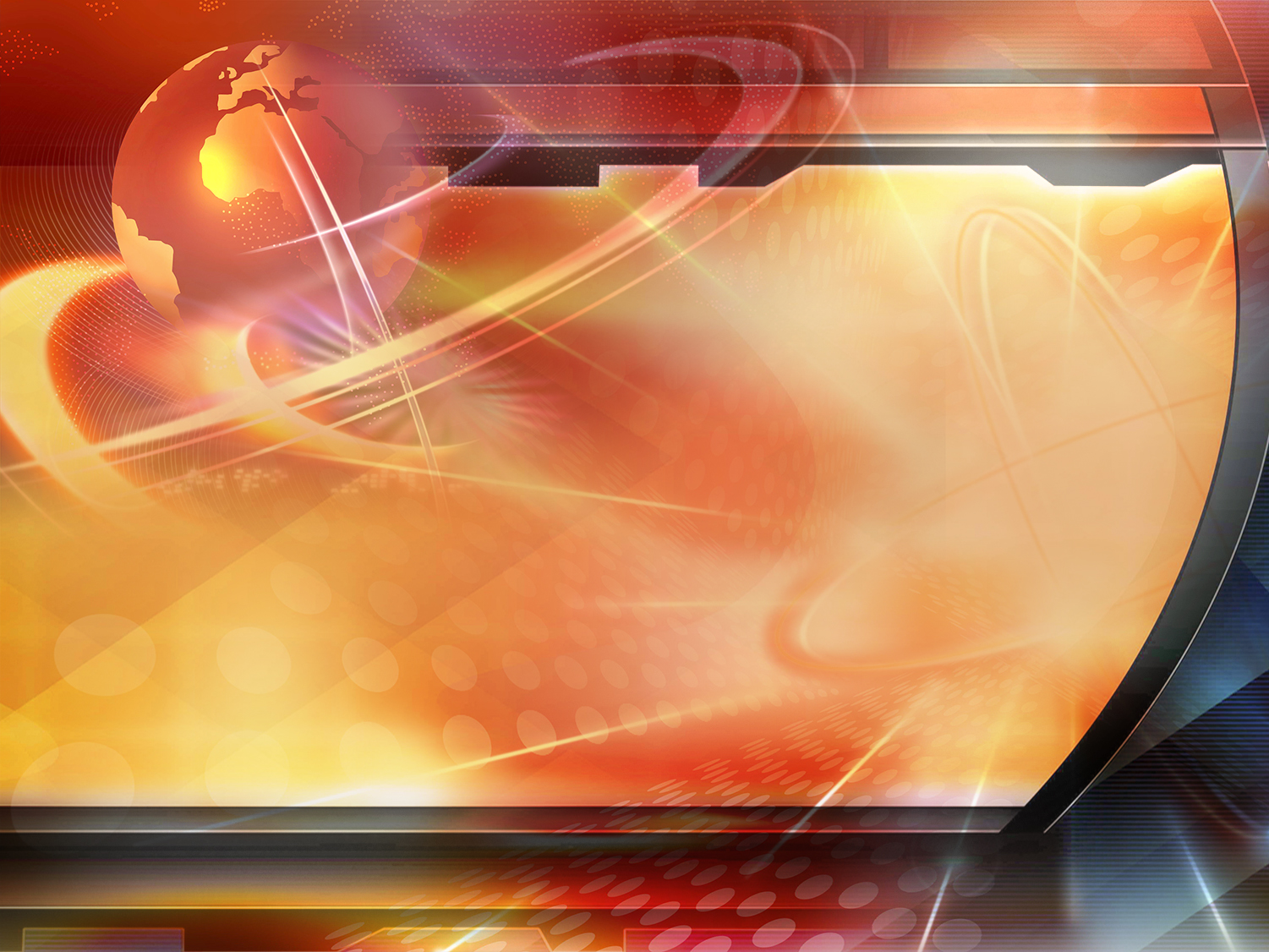 Unicamente onde podemos encontrar verdadeira luz para conhecer o futuro?
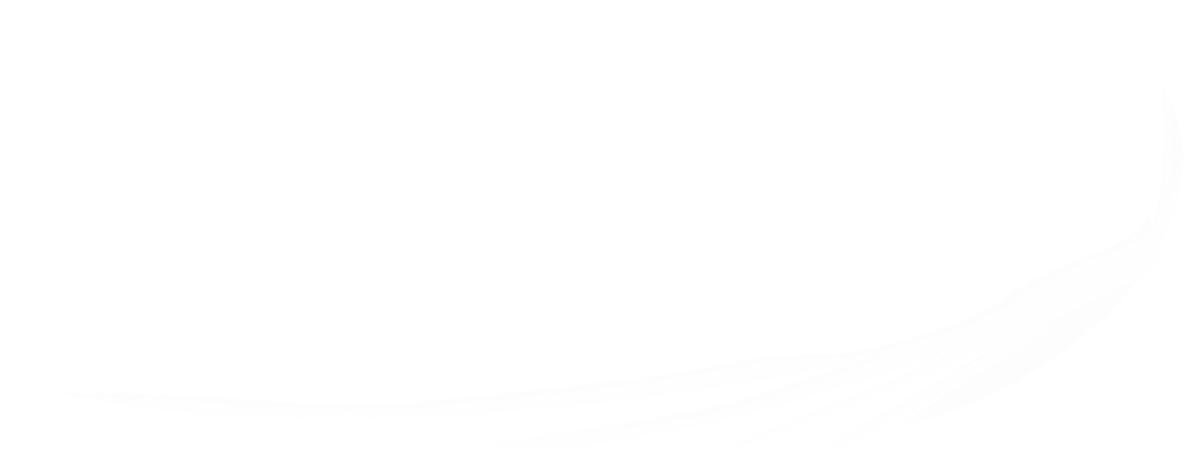 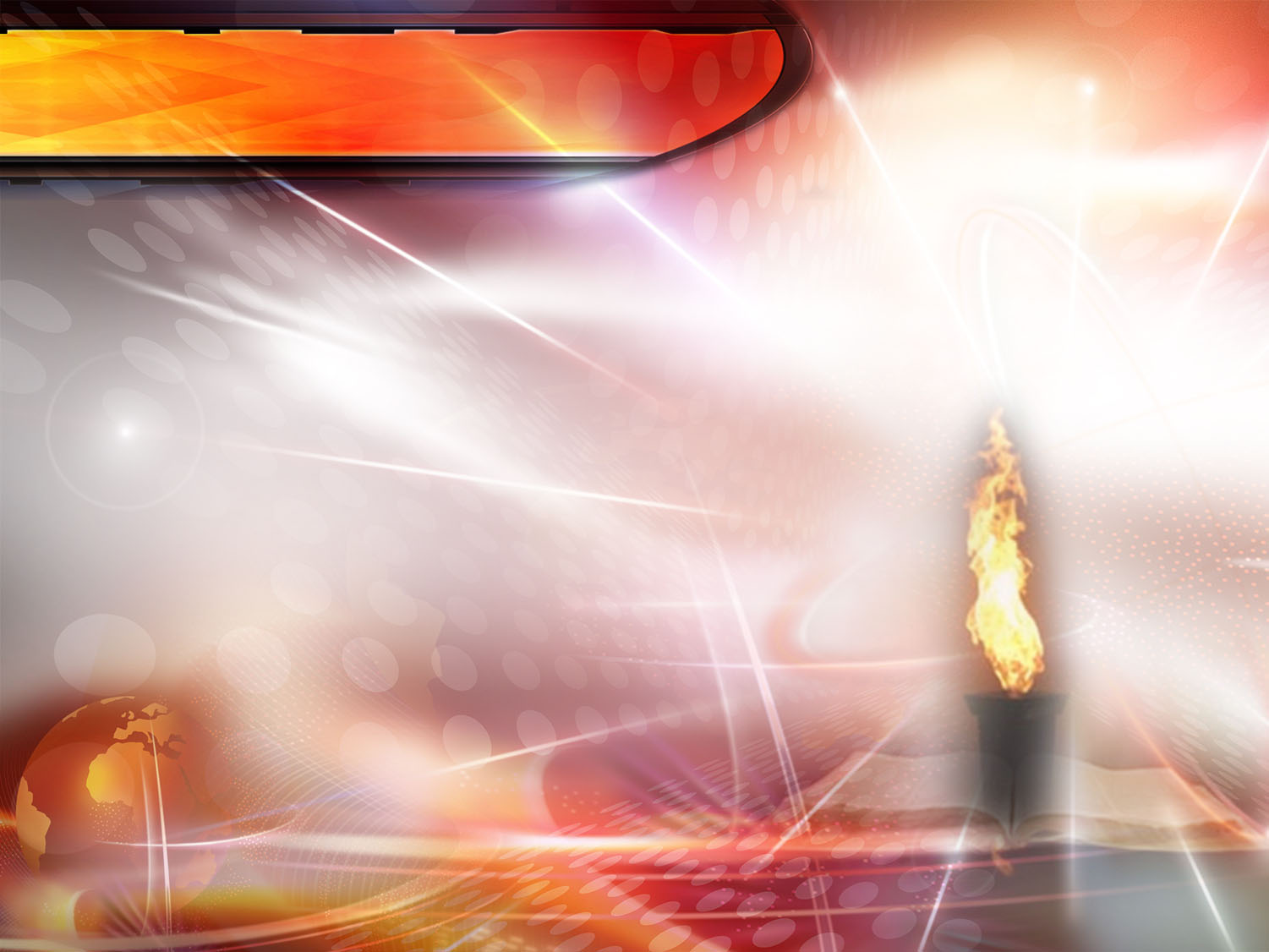 2 Pedro 1:19
“Temos, assim, tanto mais confirmada a palavra profética, e fazeis bem em atendê-la, como a uma candeia que brilha em lugar tenebroso, até que o dia clareie e a estrela da alva nasça em vosso coração.”
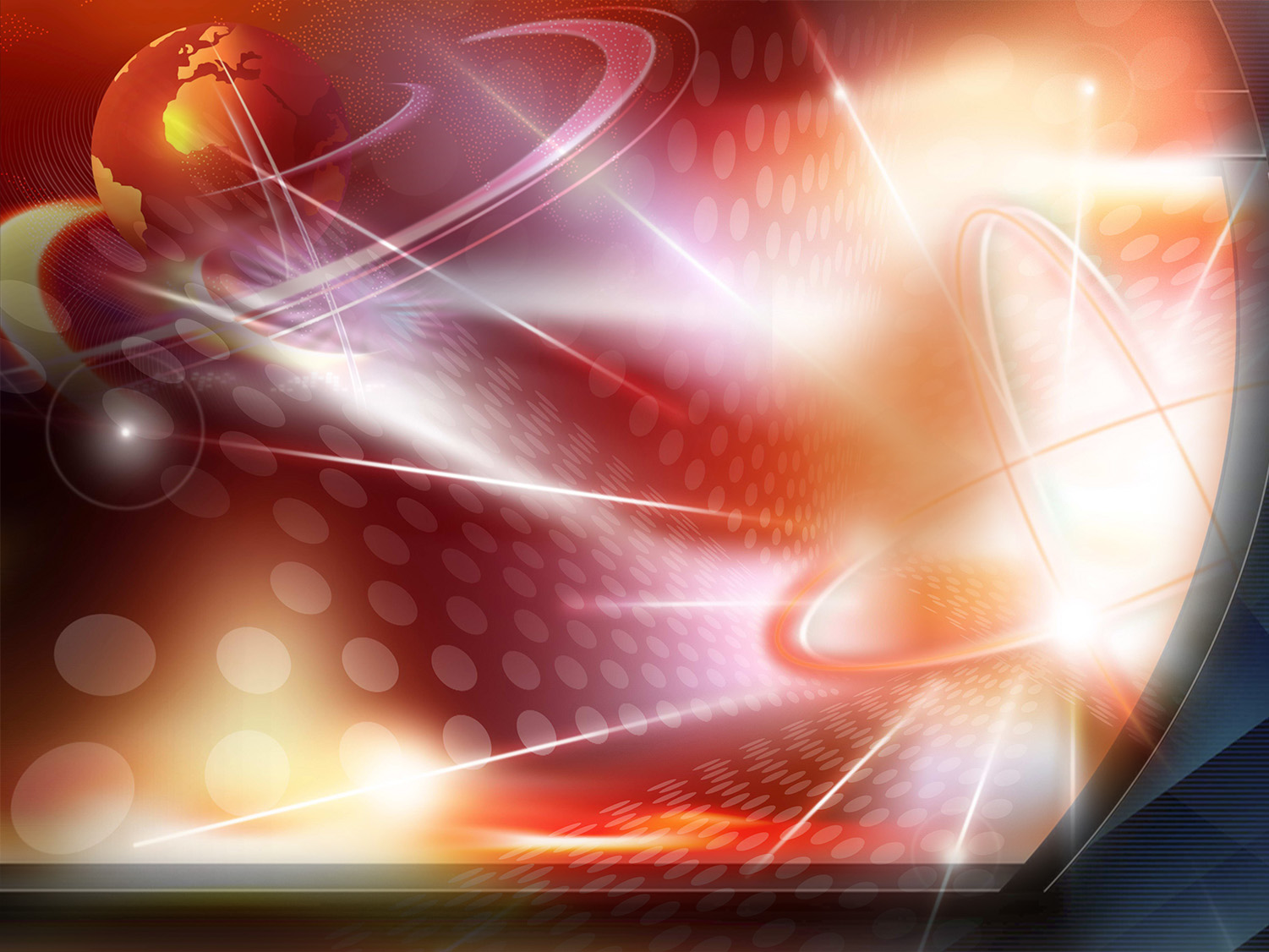 UMA EXTRAORDINÁRIA REVELAÇÃO DO FUTURO. 
DANIEL CAPÍTULO 2
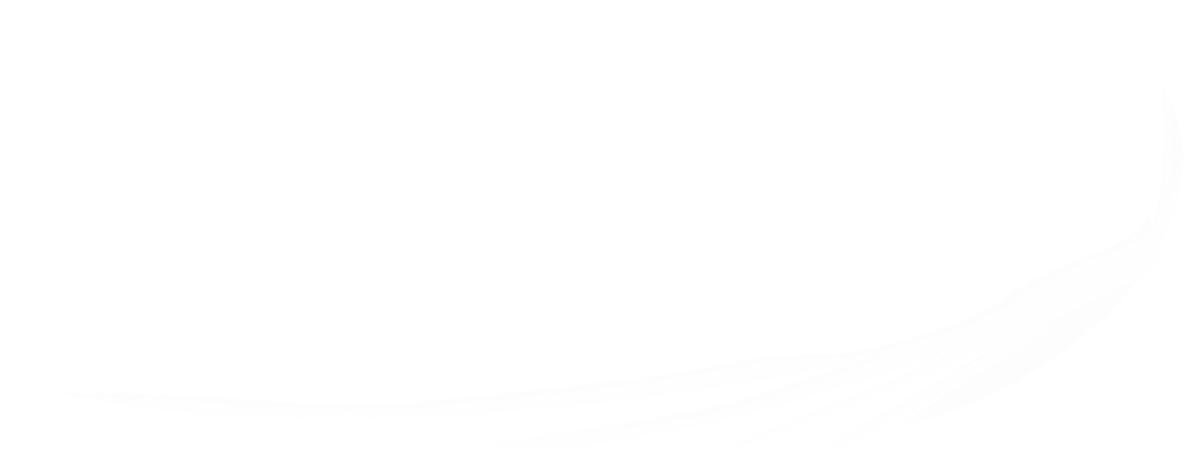 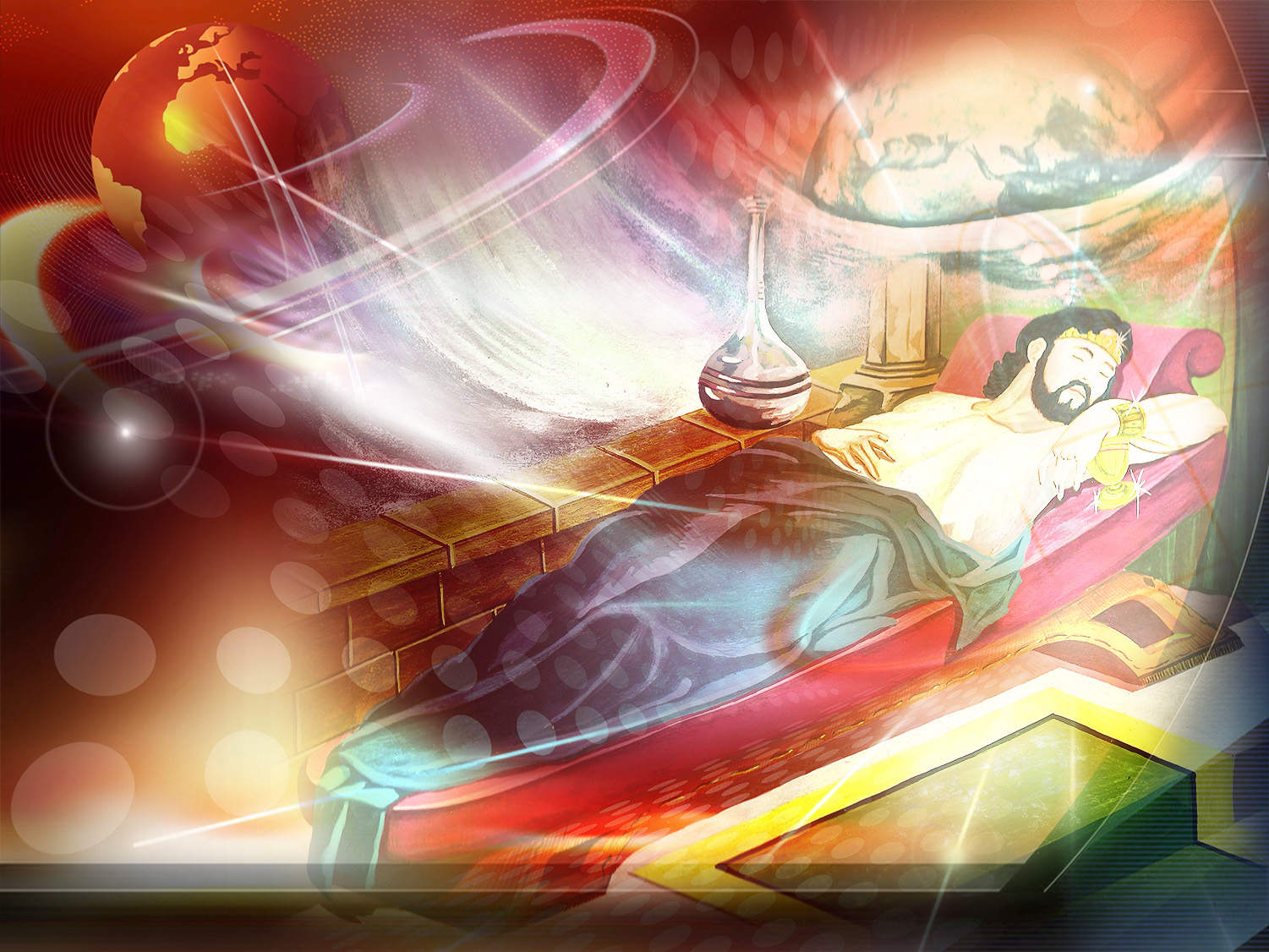 Nabucodonosor
600 a.c.
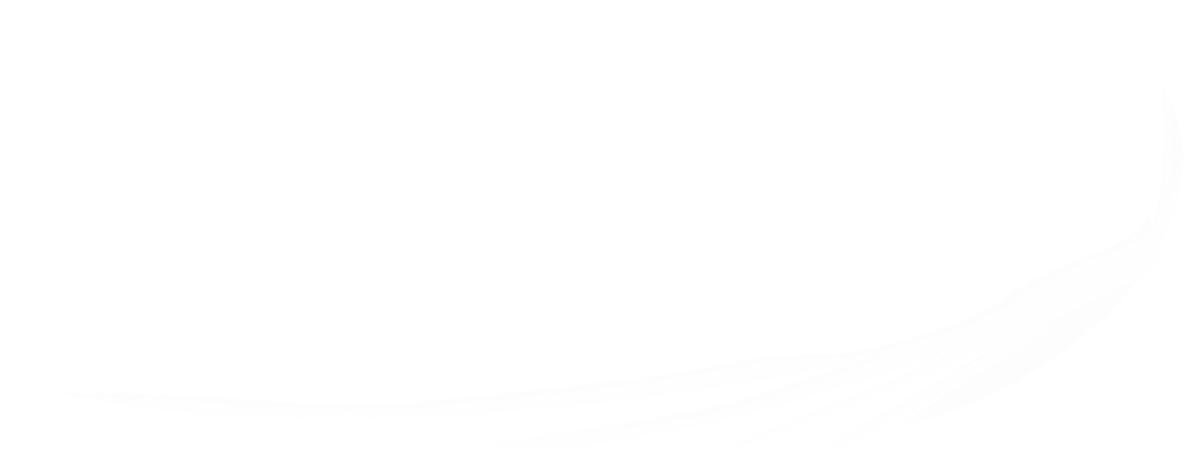 [Speaker Notes: Nabucodonosor, rey de Babilonia, quien vivió alrededor  del año 600 AC. tuvo un sueño muy extraño, pero lo olvidó. (Dan. 2:1). Pidió a sus magos y astrólogos que le revelasen el sueño y su significado, pero ellos no lo pudieron hacer. (Vers. 2-11). El monarca publicó entonces un edicto: "que sean muertos todos los sabios de Babilonia", entre los cuales estaban Daniel y sus compañeros. (vers 12-14). Daniel  pidió tiempo al rey, oró a Dios con sus compañeros y El le reveló todo en una visión. (vers. 15-19).]
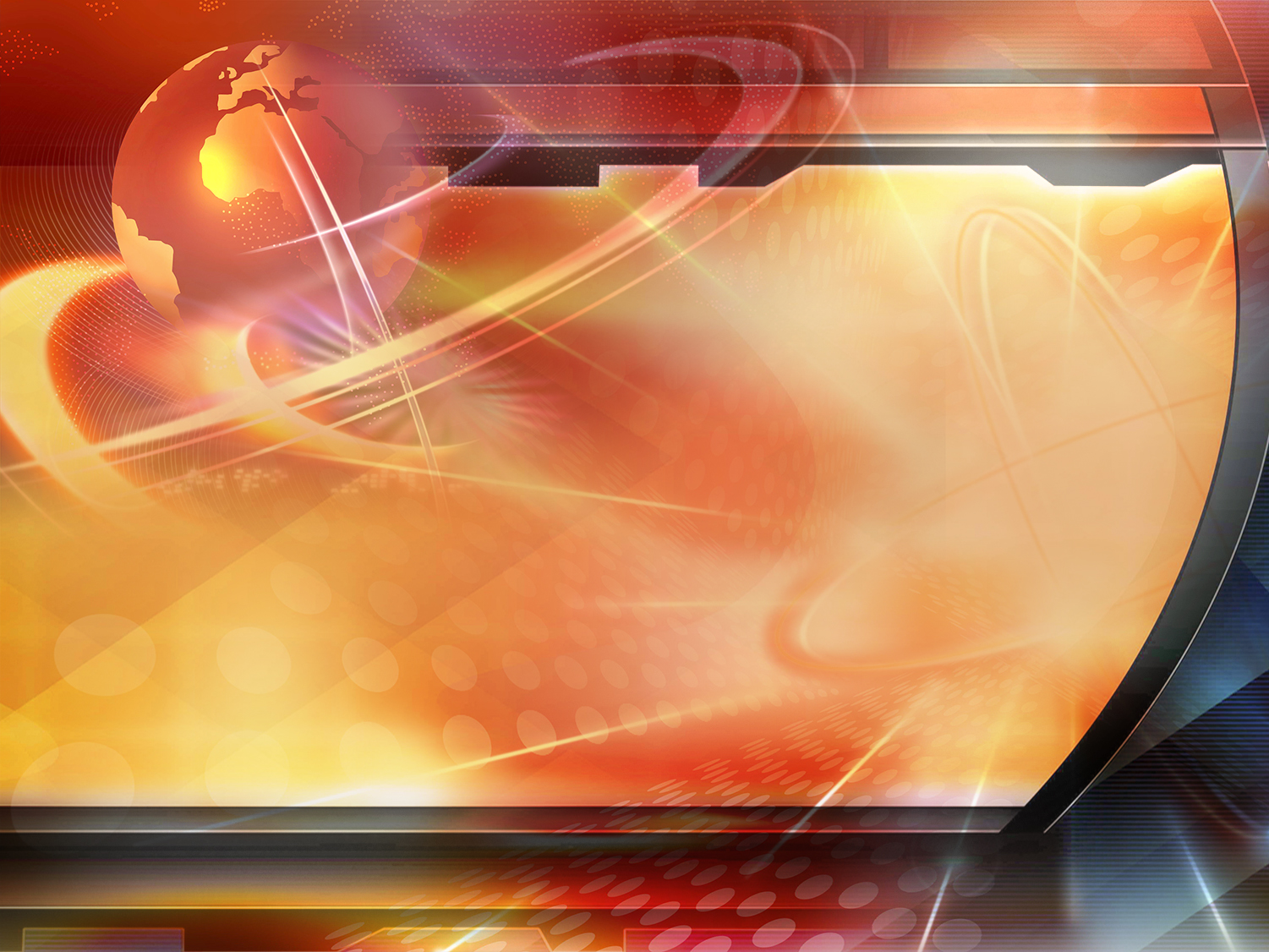 Nabucodonosor, rei da Babilónia, que viveu por volta do ano 600 a.C. teve um sonho muito estranho, mas esqueceu-o. (Dan. 2:1). Pediu a seus magos e astrólogos que lhe revelassem o sonho e o seu significado, mas eles não o puderam fazer (vers. 2-11). O Monarca publicou então um edito: “que sejam mortos todos os sábios de Babilónia”, entre os quais estavam Daniel e seus companheiros (vers. 12-14). Daniel pediu tempo ao rei, orou a Deus com os seus companheiros e Deus revelou-lhe tudo numa visão (vers. 15-19).
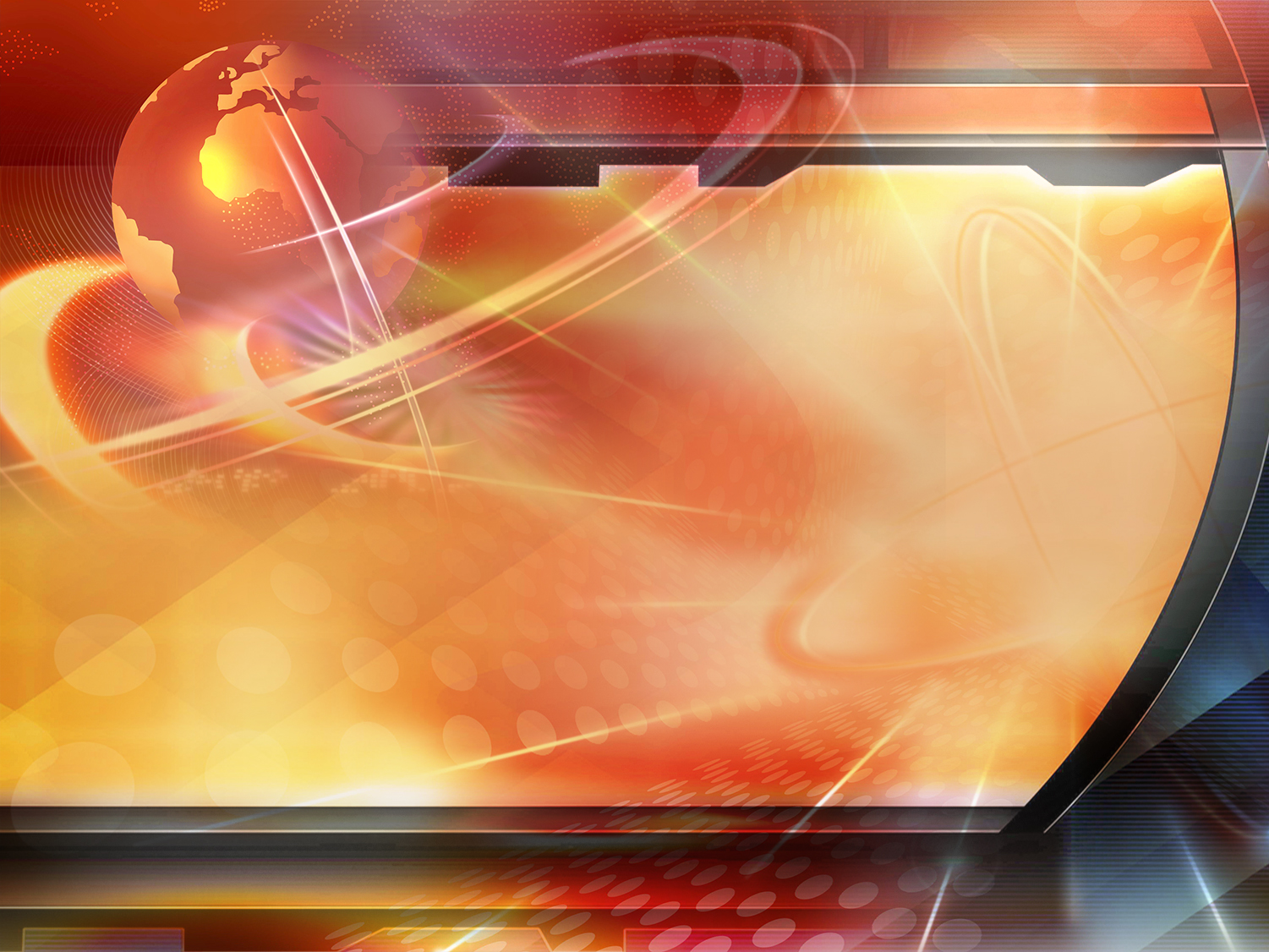 Quem é o Único que pode dirigir e revelar o destino das nações?
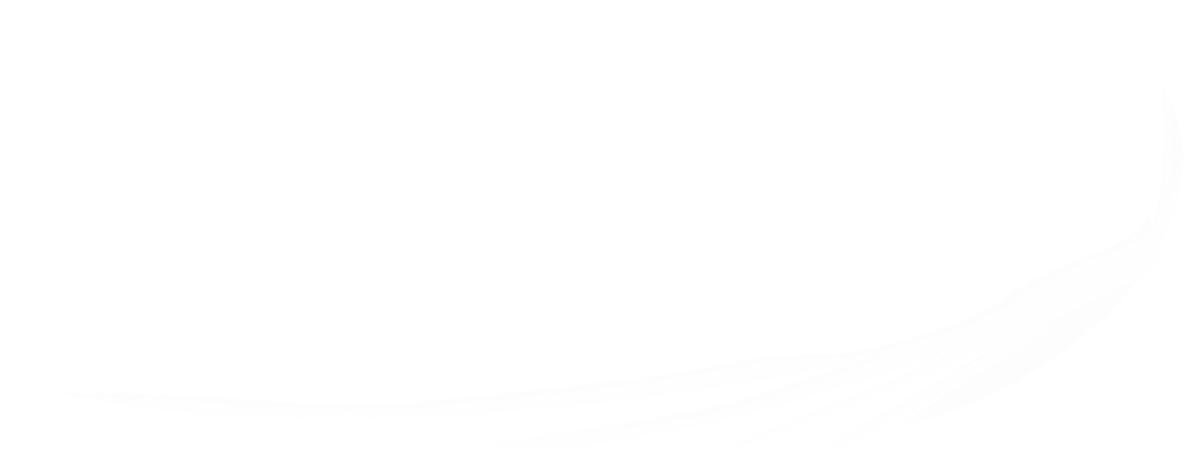 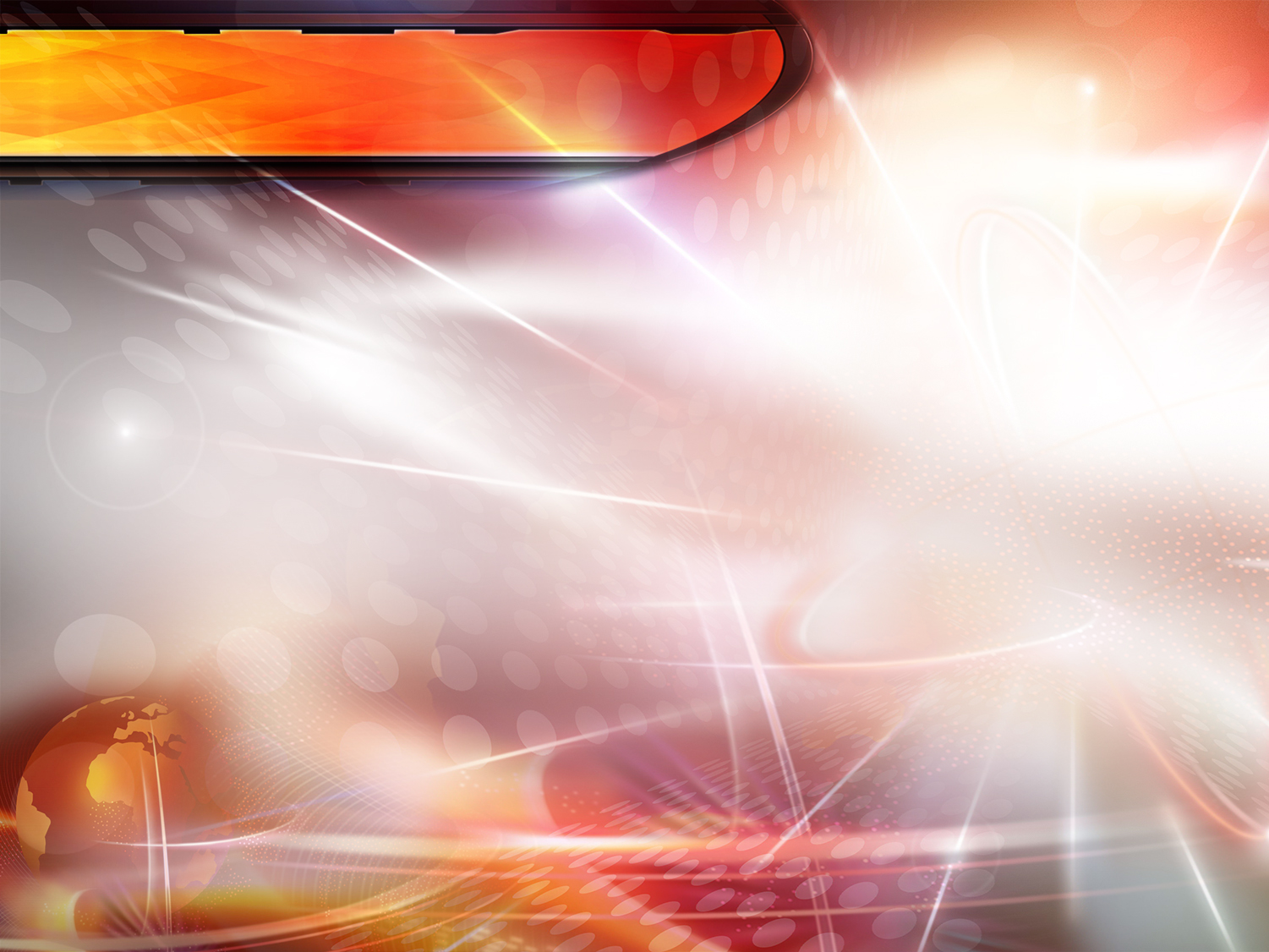 Daniel 2:20-22
“Disse Daniel: Seja Bendito o nome de Deus, de eternidade a eternidade, porque dele é a sabedoria e o poder; é ele quem muda o tempo e as estações, remove reis e establece reis; ele dá sabedoria aos sábios e entendimento aos inteligentes. Ele revela o profundo e o escondido; conhece o que está em trevas, e com ele mora a luz.”
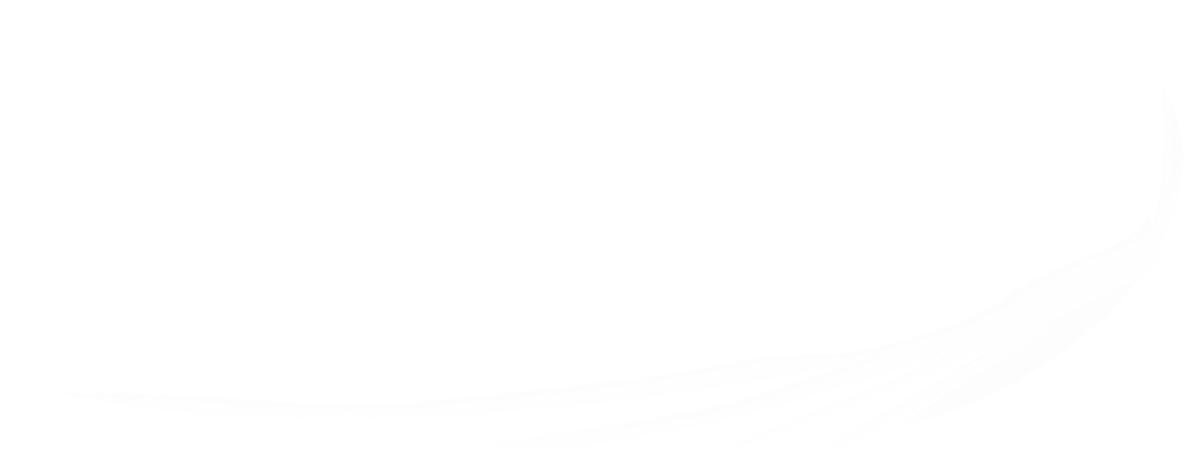 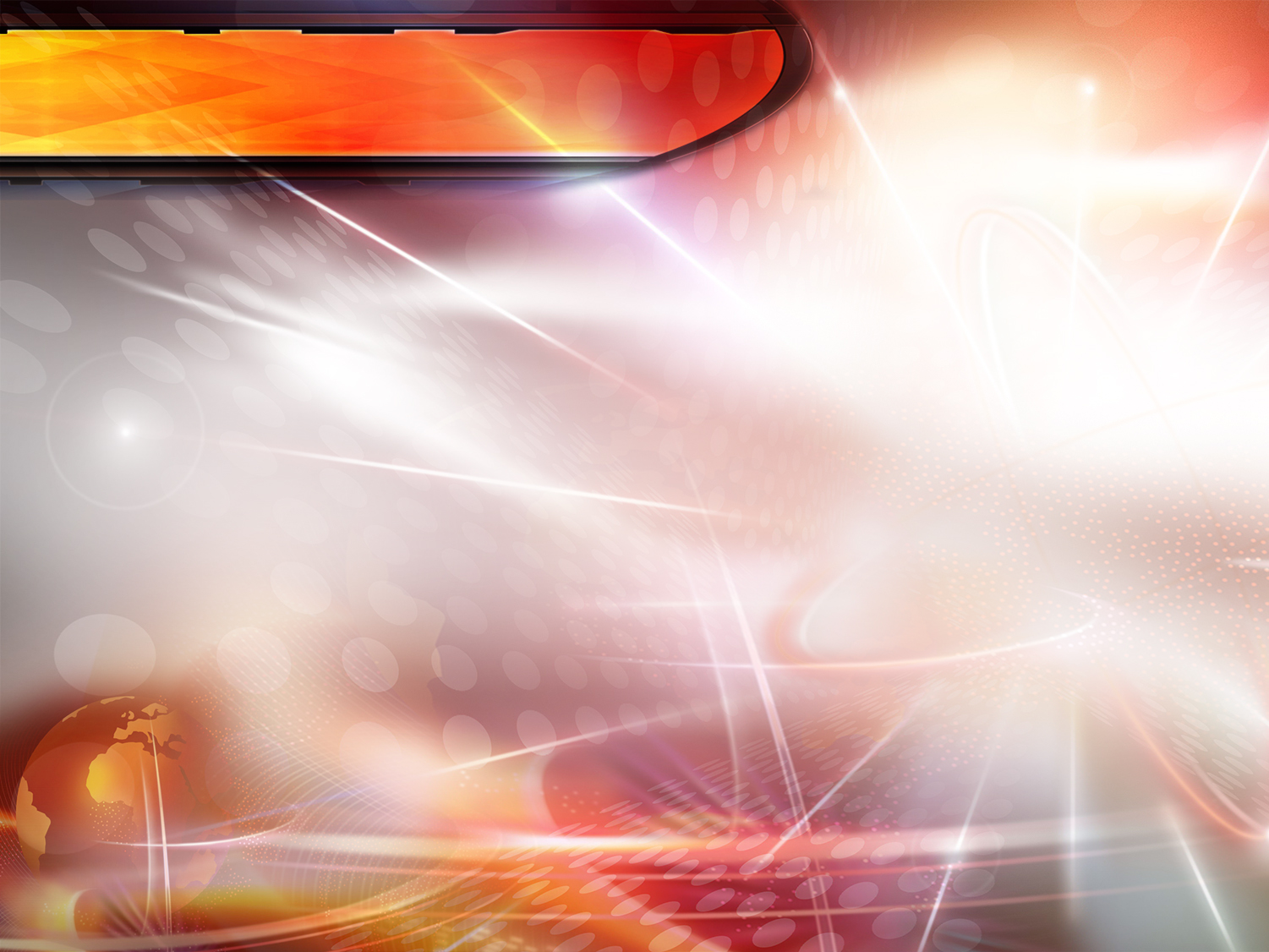 Daniel 2:27-28
“Respondeu Daniel na presença do rei e disse: O mistério que o rei exige, nem encantadores, nem magos, nem astrólogos o podem revelar ao rei; mas há um Deus no céu, o qual revela os mistérios, pois fez saber ao rei Nabucodonosor o que há de ser nos últimos dias. O teu sonho e as visões da tua cabeça, quando estavas no teu leito são estas:…”
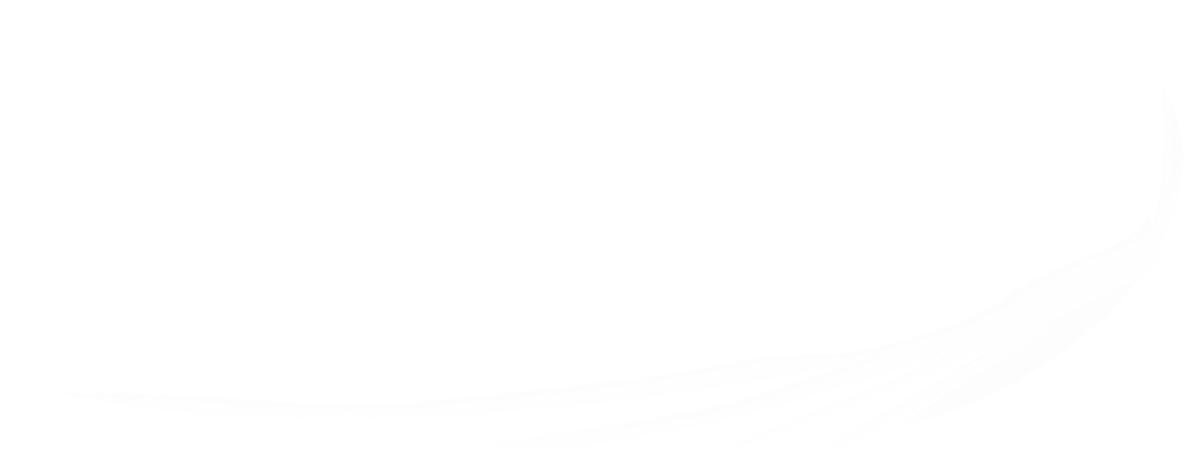 [Speaker Notes: Daniel revela al rey hasta lo que había pensado antes de dormir.(vers. 29-30).]
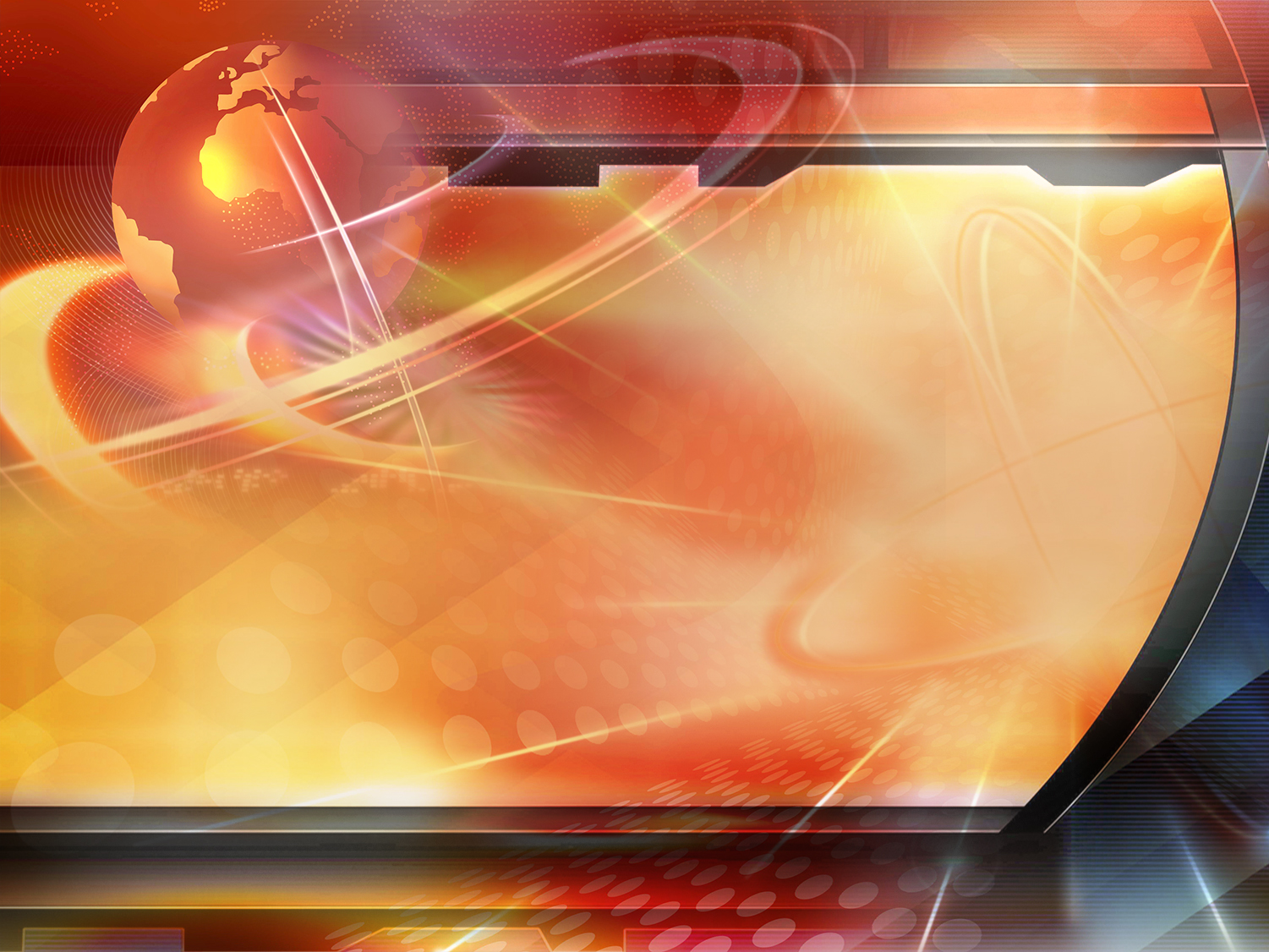 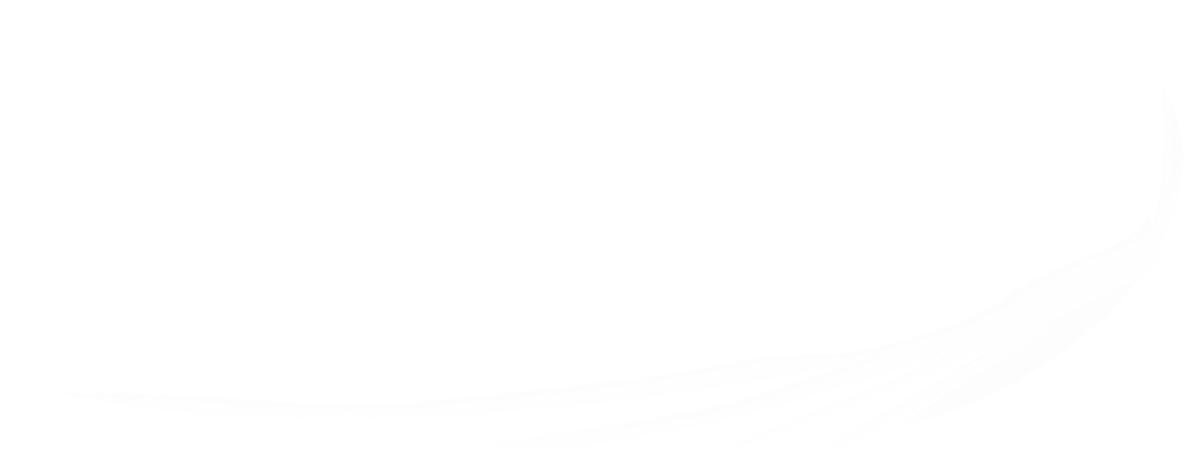 O que viu Nabucodonosor nesse sonho?
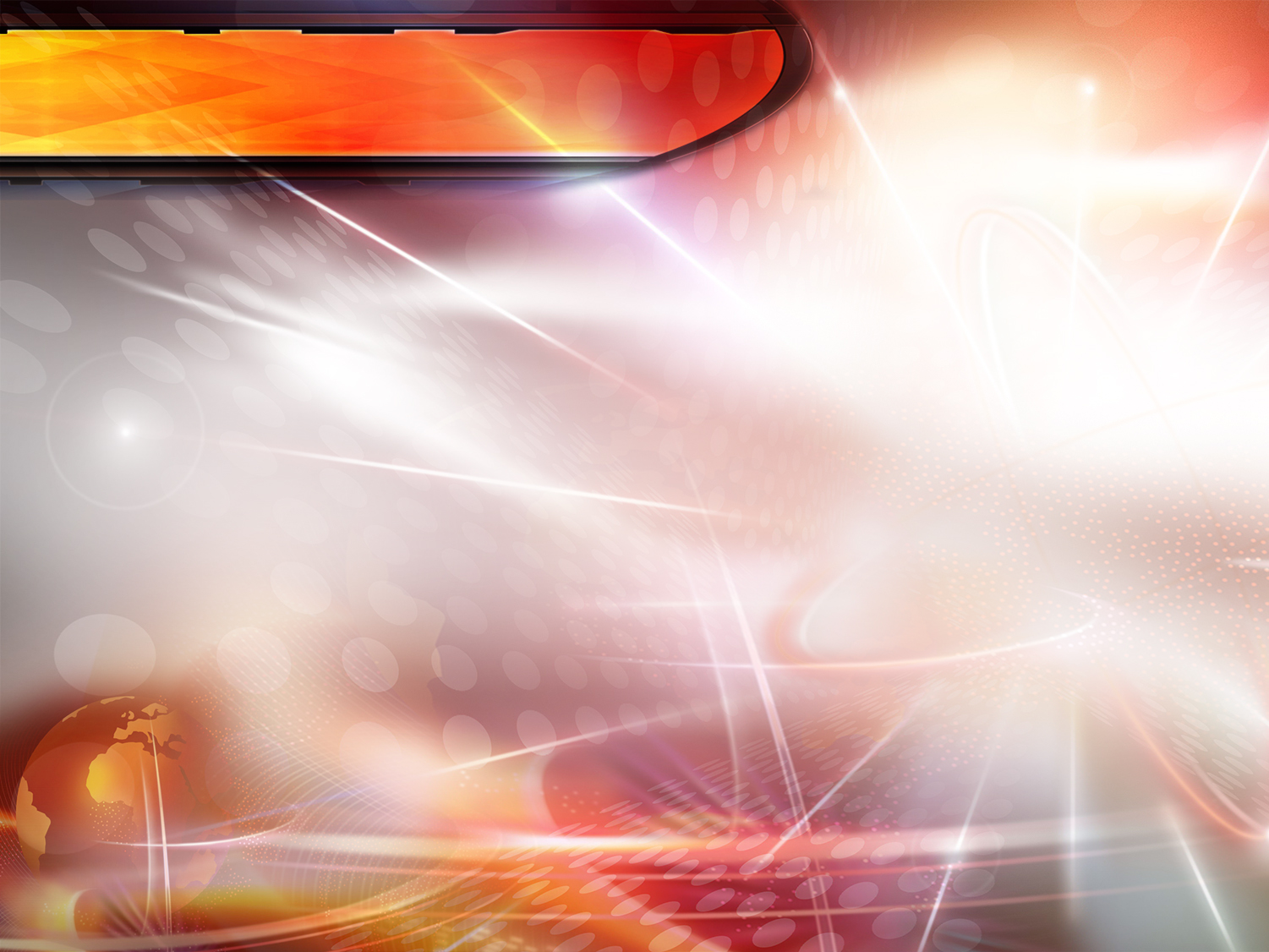 Daniel 2:31-35
“Tu, ó rei, estavas vendo, e eis aqui uma grande estátua; esta, que era imensa e de extraordinário esplendor, estava em pé diante de ti; e a sua aparência era terrível.
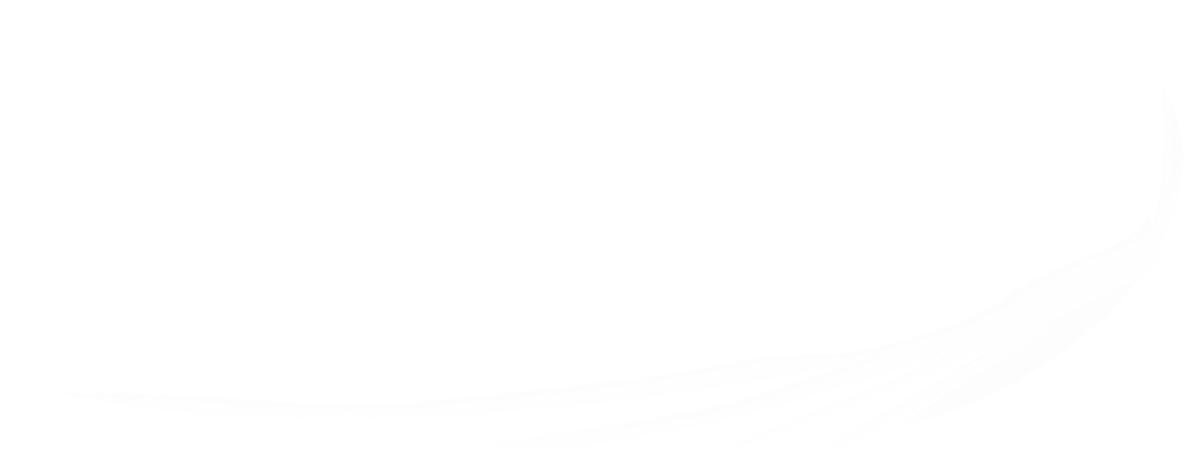 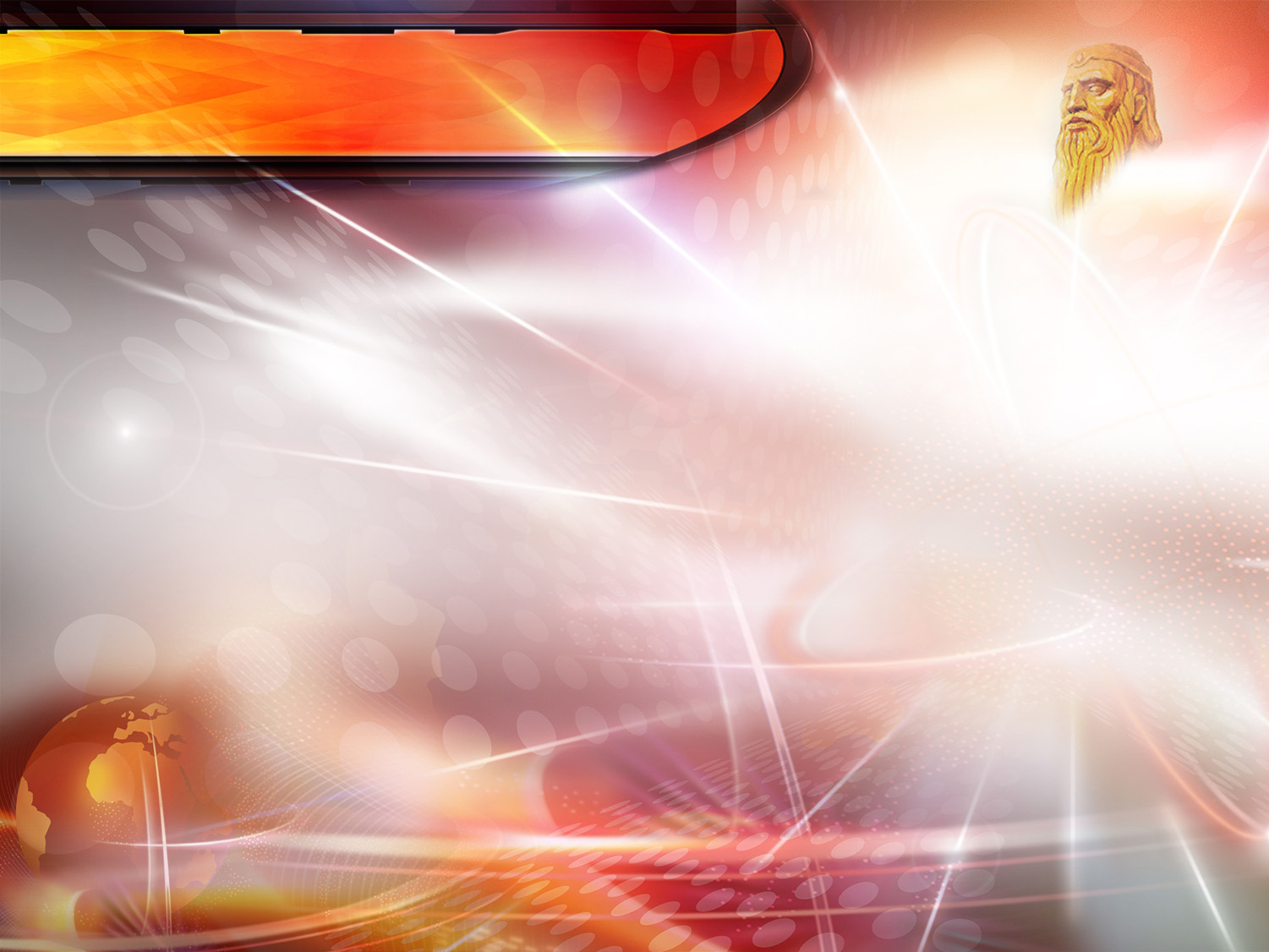 Daniel 2:31-35
A cabeça era de fino ouro,
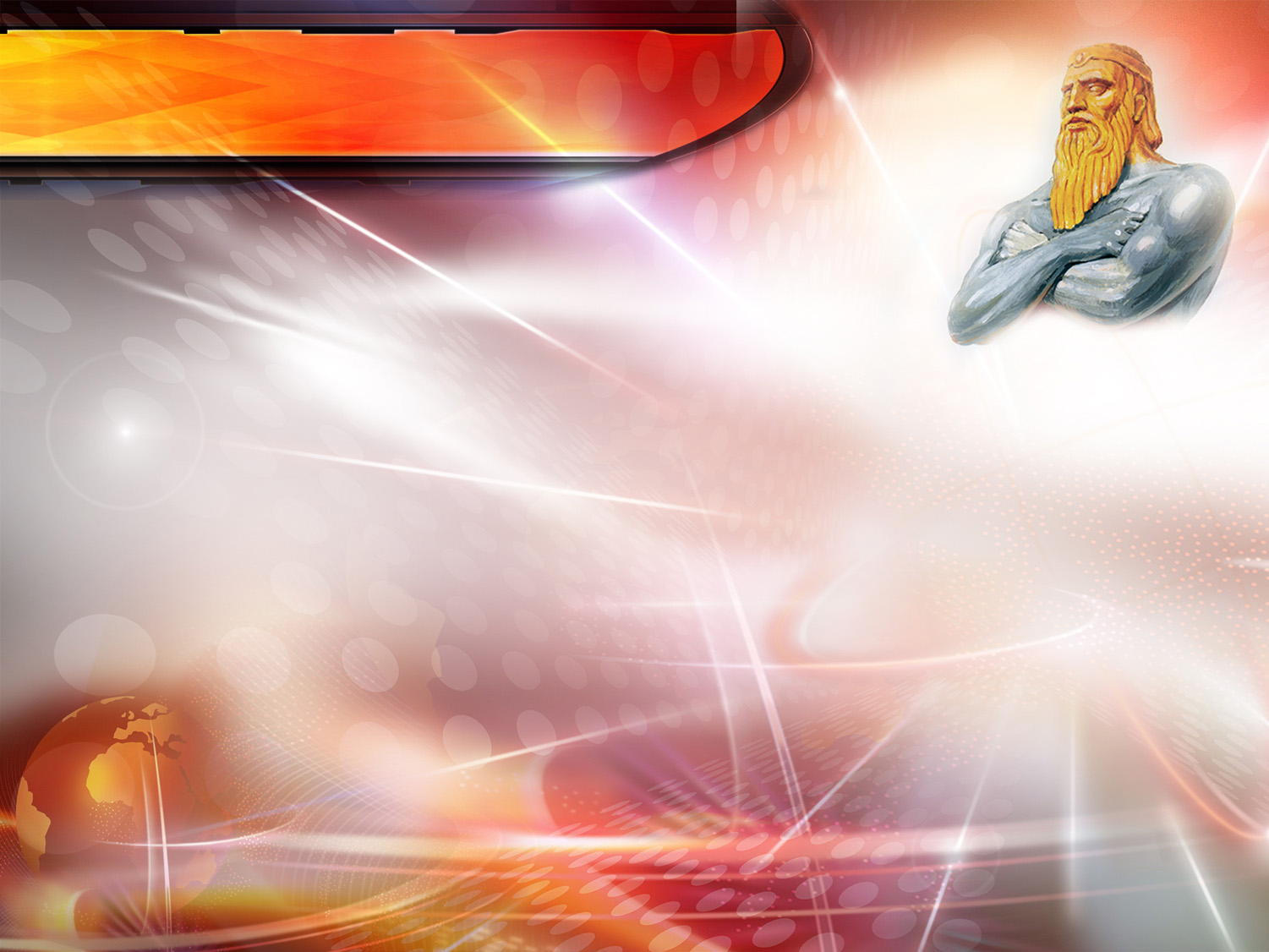 Daniel 2:31-35
A cabeça era de fino ouro, o peito e os braços, de prata,
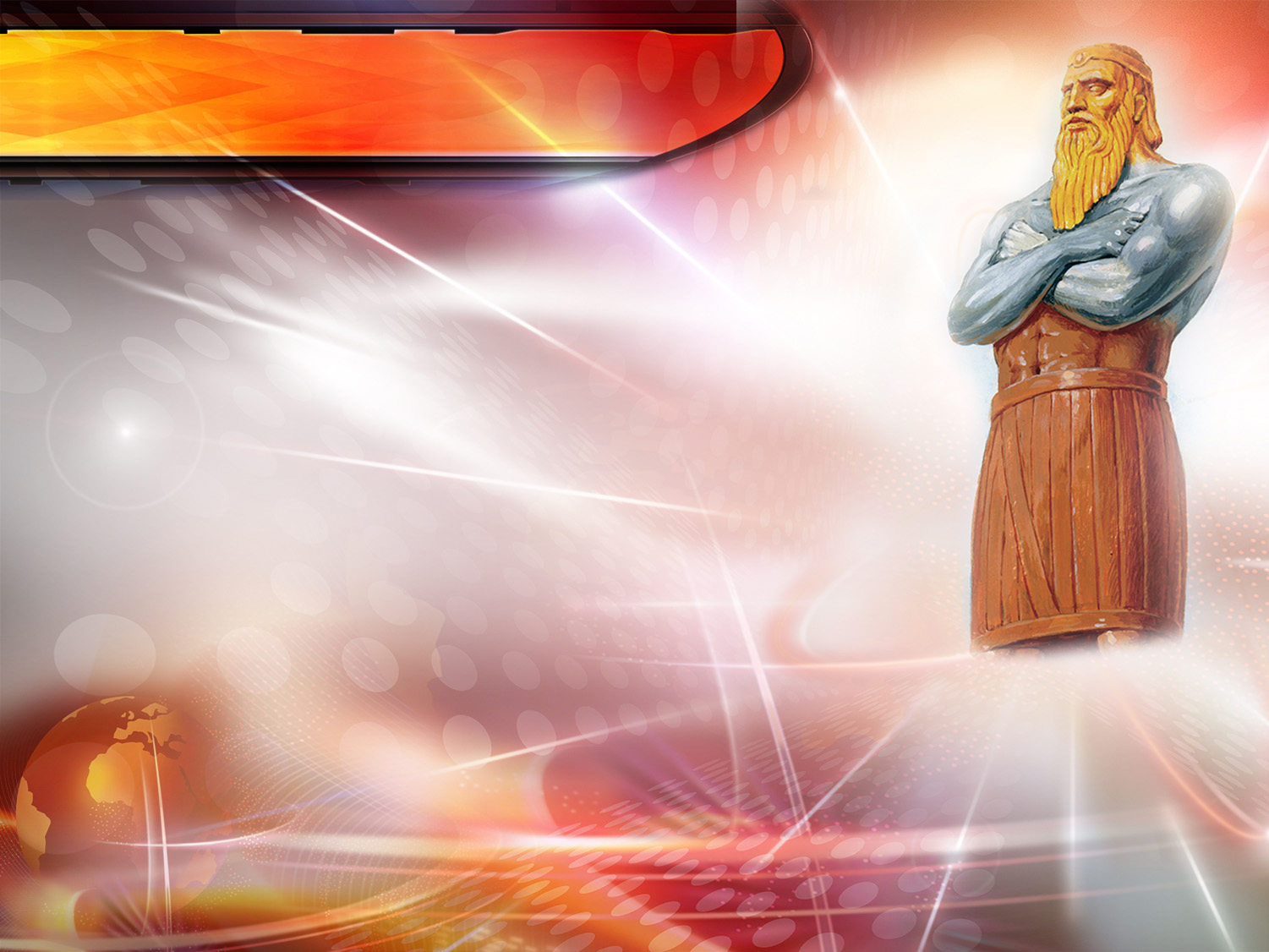 Daniel 2:31-35
A cabeça era de fino ouro, o peito e os braços, de prata, o ventre e os quadris, de bronze,
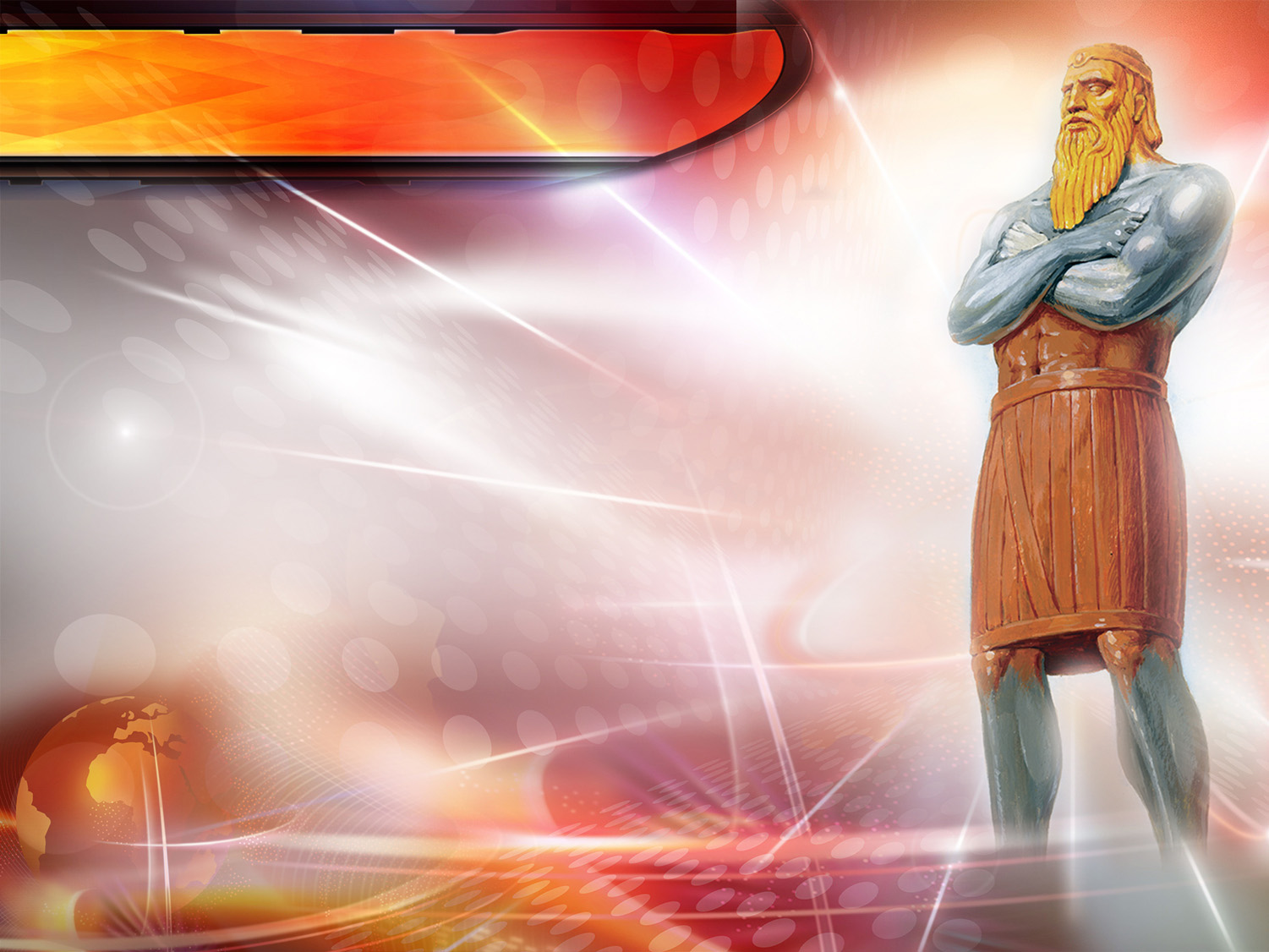 Daniel 2:31-35
A cabeça era de fino ouro, o peito e os braços, de prata, o ventre e os quadris, de bronze, as pernas de ferro,
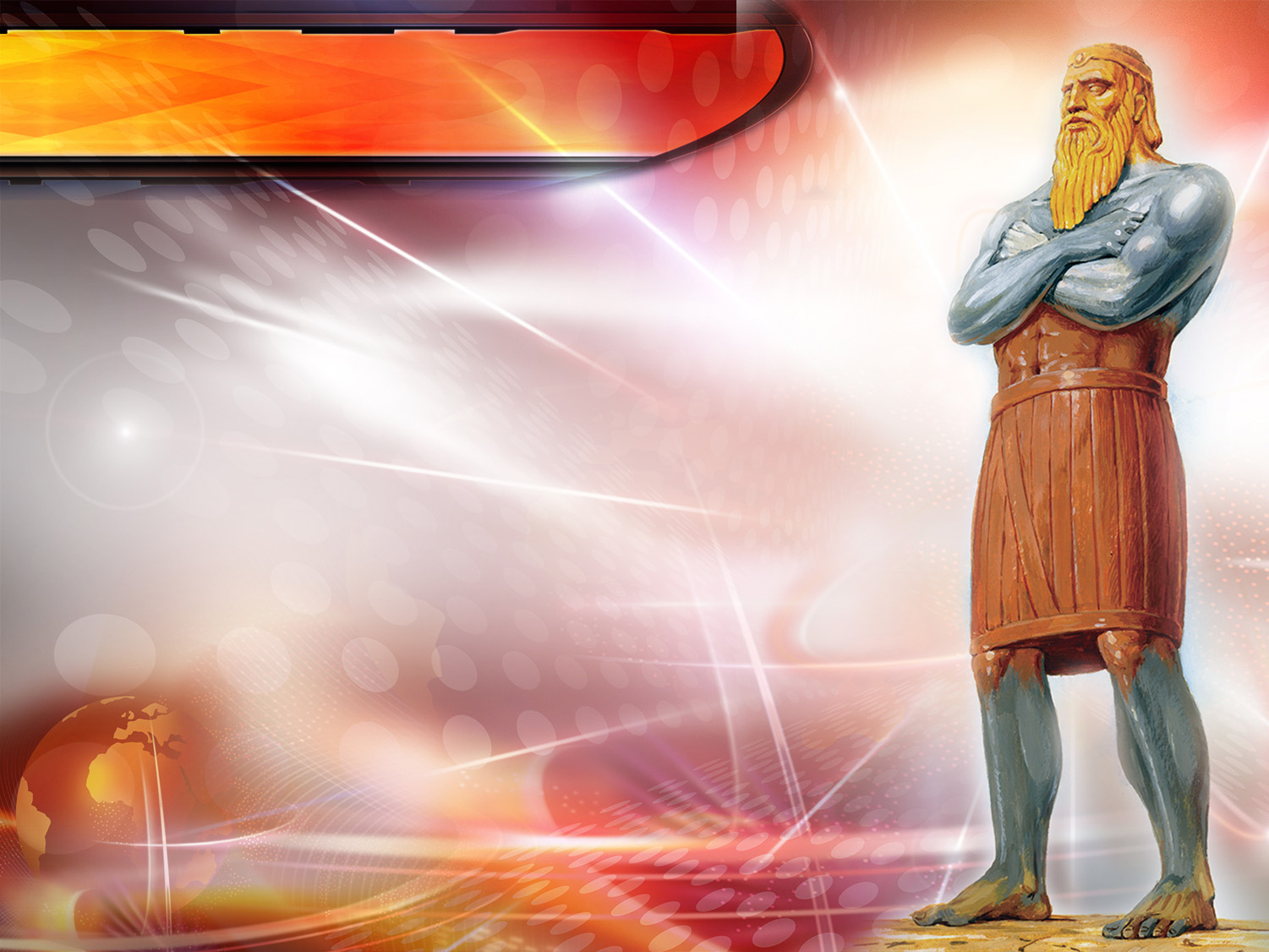 Daniel 2:31-35
A cabeça era de fino ouro, o peito e os braços, de prata, o ventre e os quadris, de bronze, as pernas de ferro, os pés, em parte, de ferro, em parte, de barro.
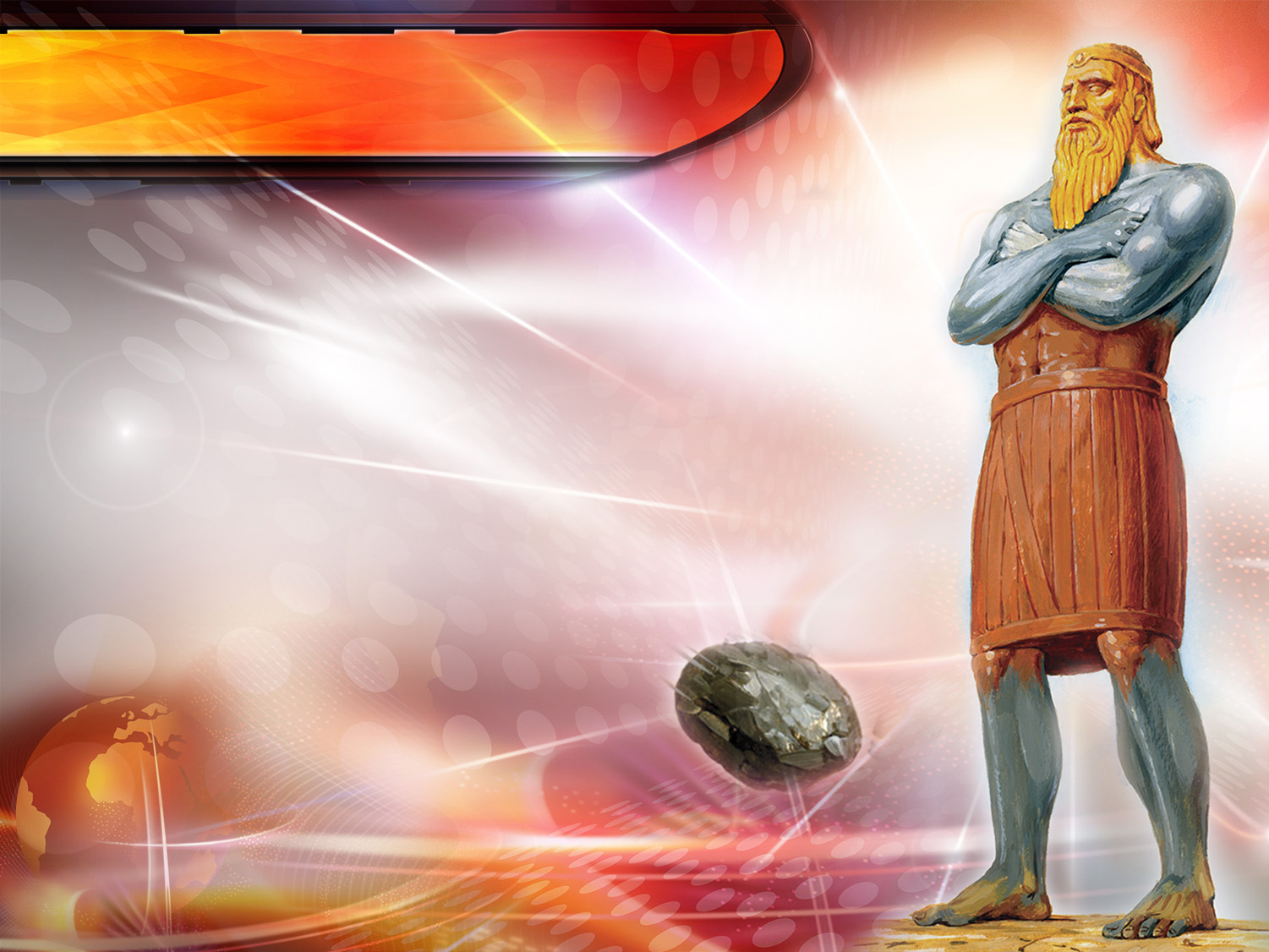 Daniel 2:31-35
Quando estavas olhando, uma pedra foi cortada sem auxílio de mãos, feriu a estátua nos pés de ferro e de barro e os esmiuçou
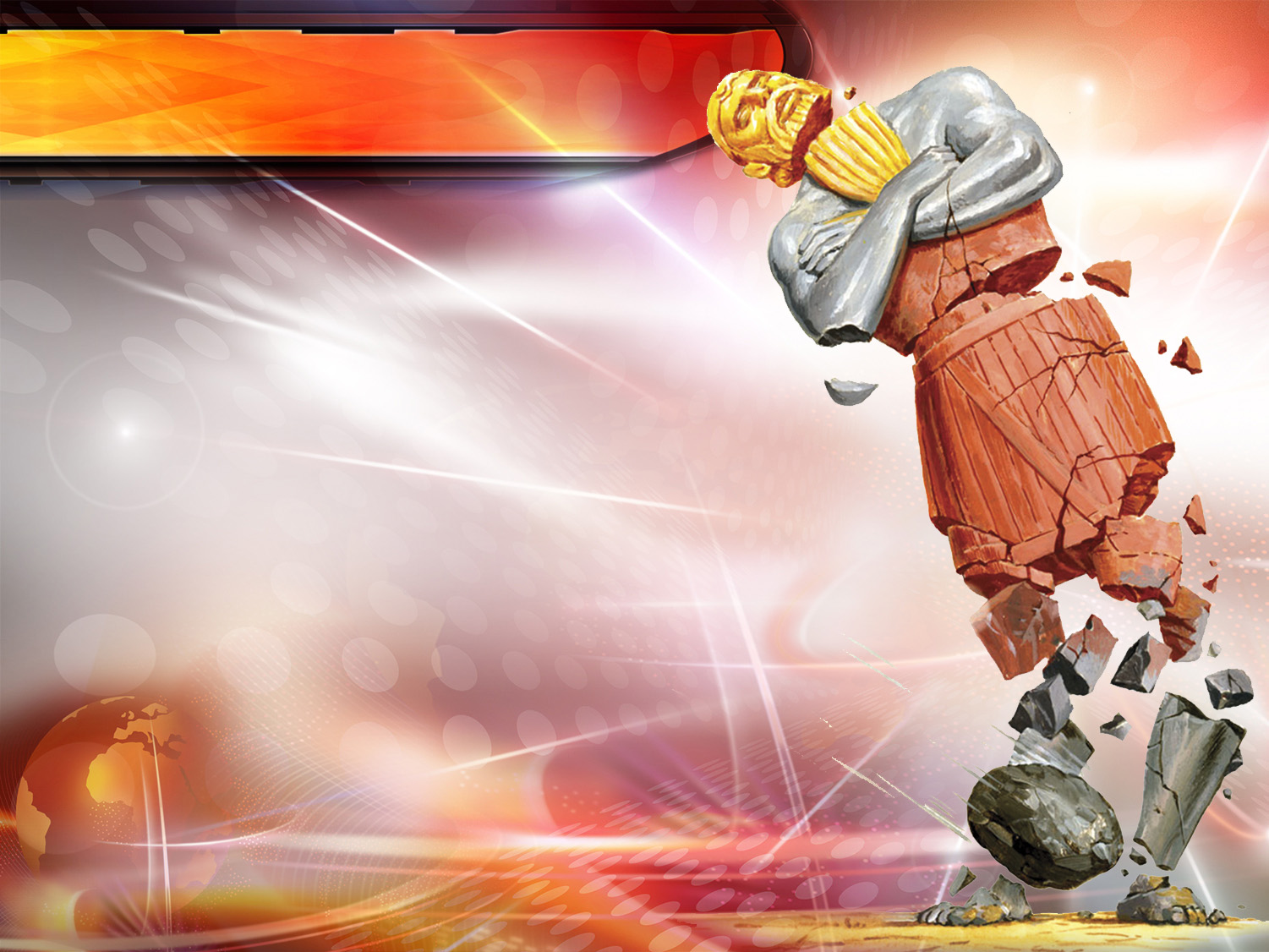 Daniel 2:31-35
Então, foi juntamente esmiuçado o ferro, o barro, o bronze, a prata e o ouro, os quais se fizeram como a palha das eiras no estio, e o vento os levou, e deles não se viram mais vestígios. Mas a pedra que feriu a estátua se tornou em grande montanha, que encheu toda a terra.”
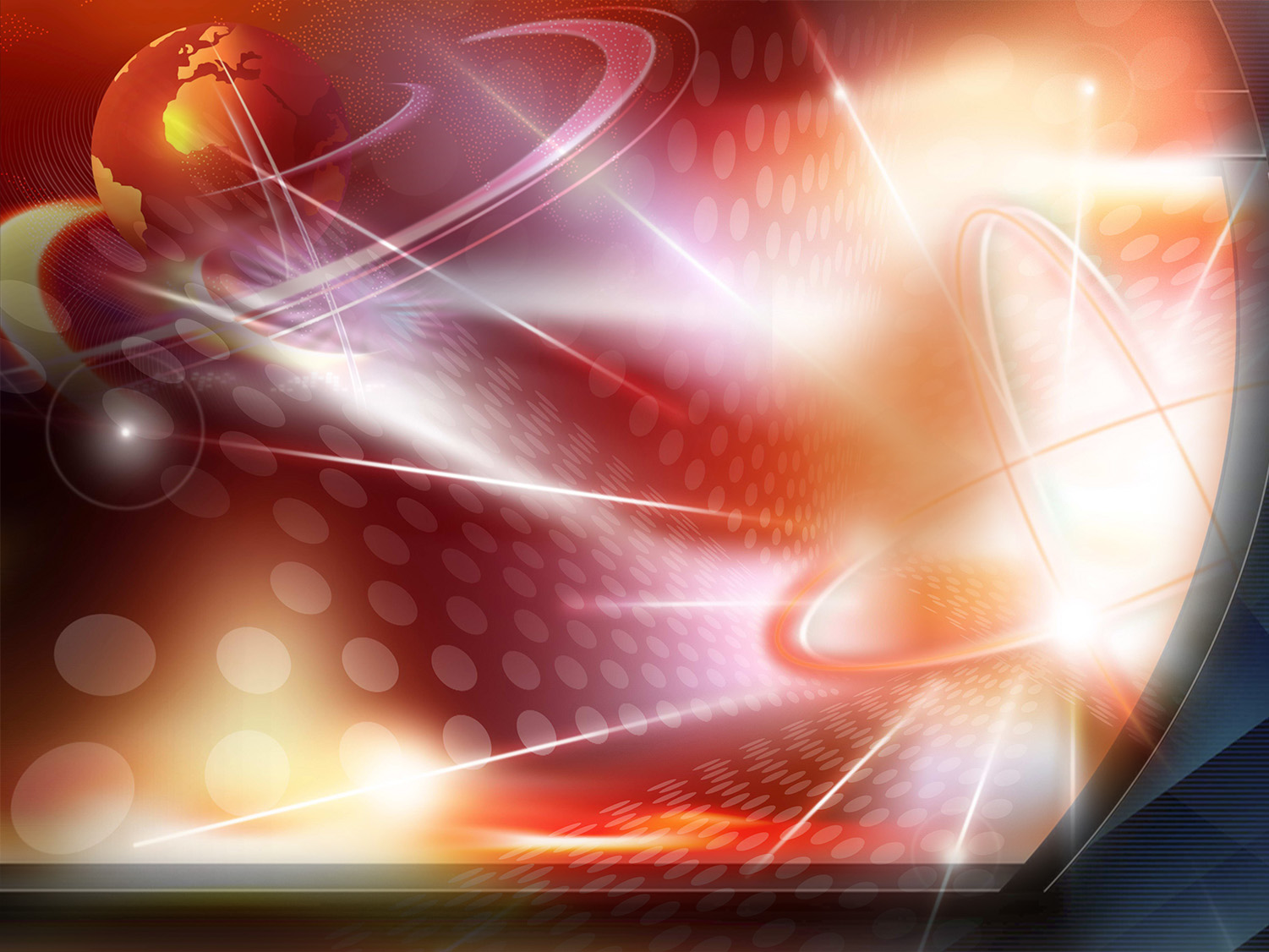 O significado dO sONHo
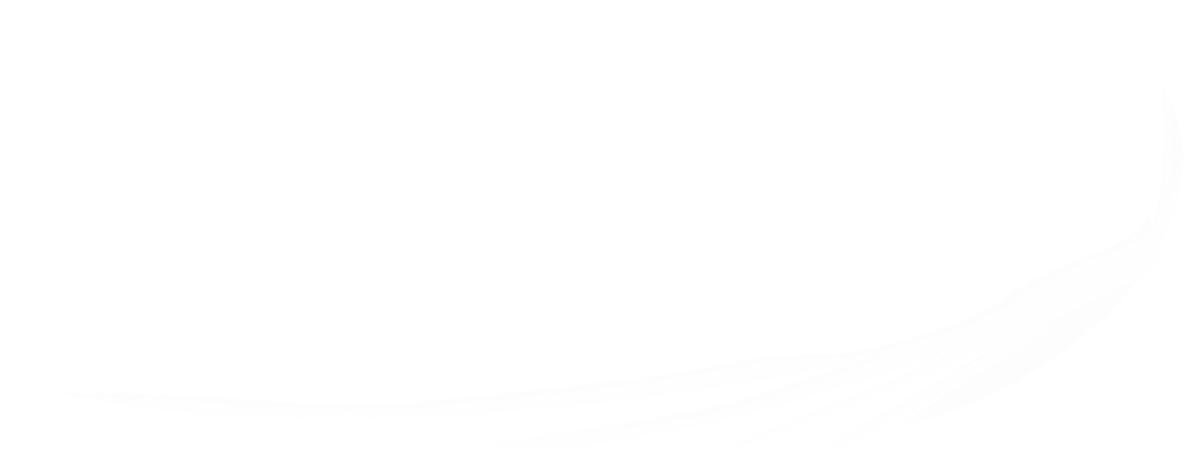 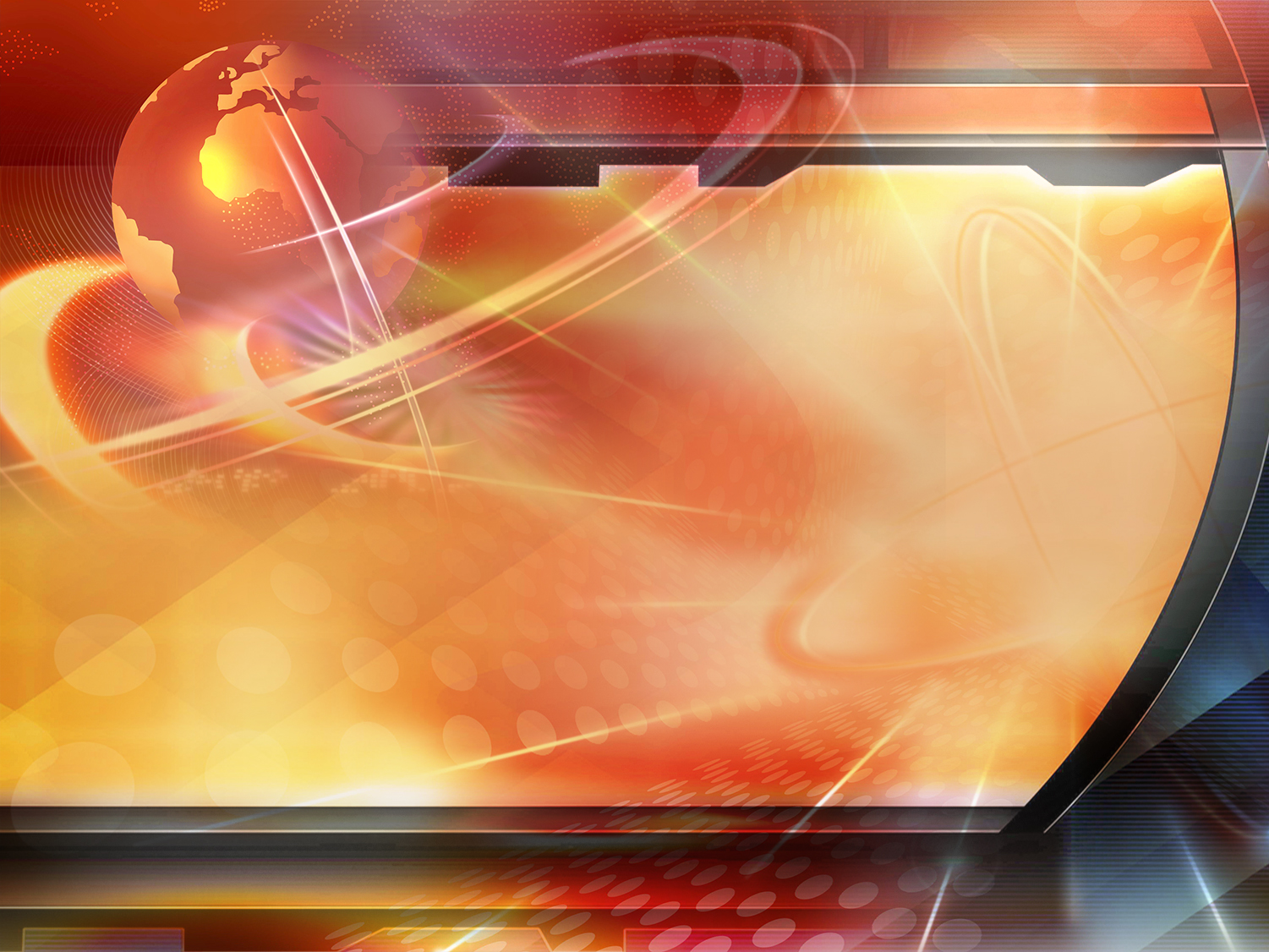 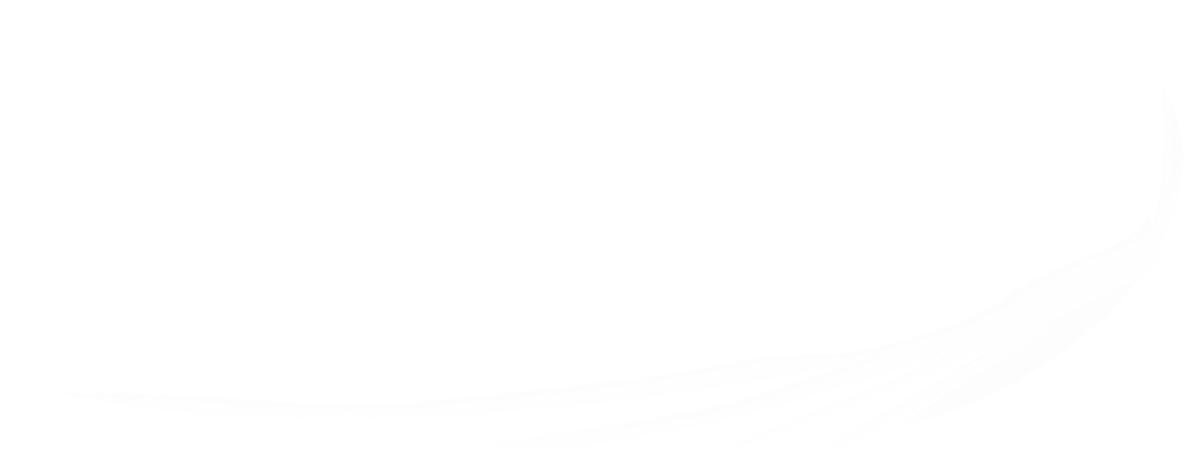 Que império representa a cabeça de ouro?
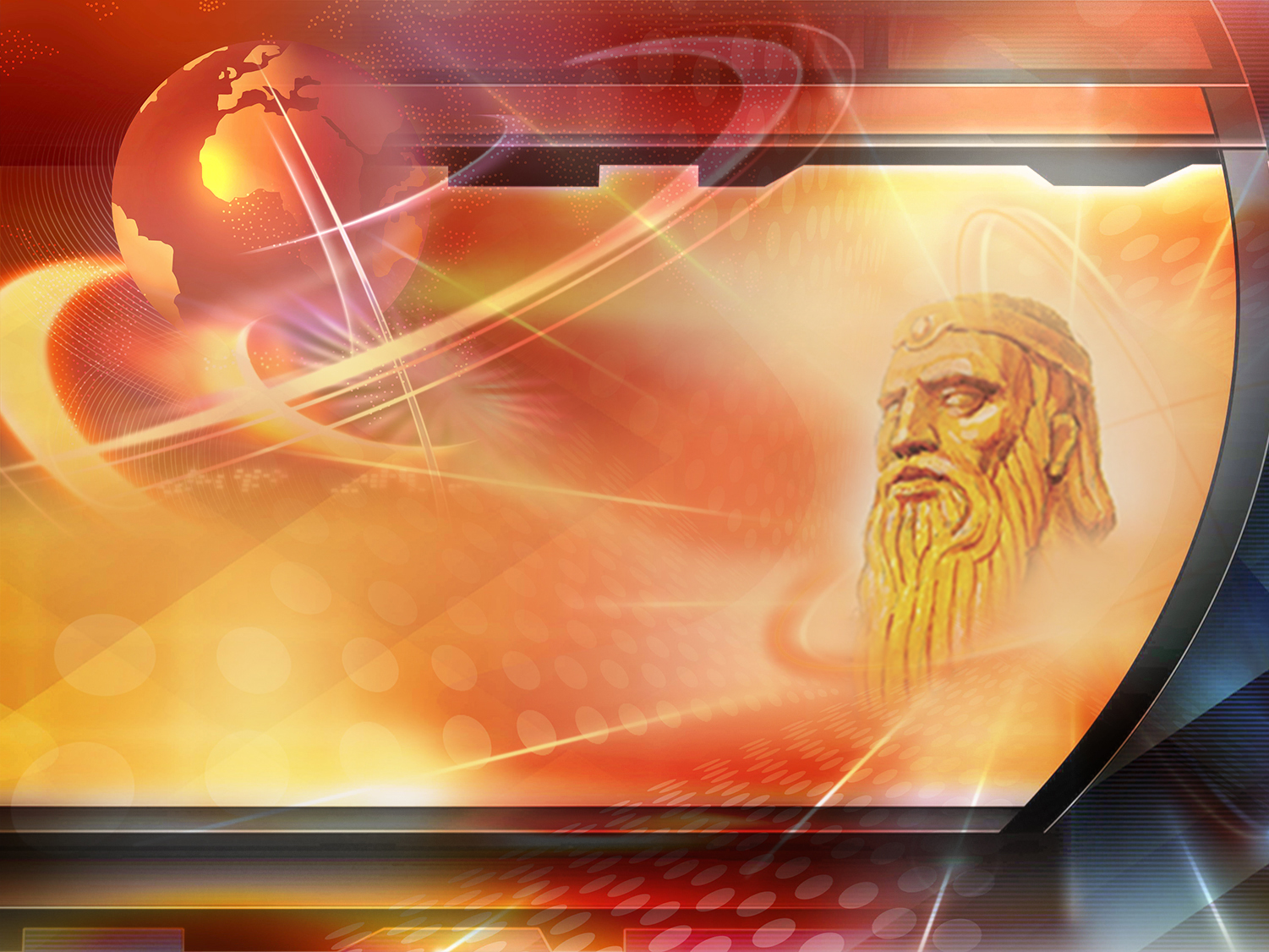 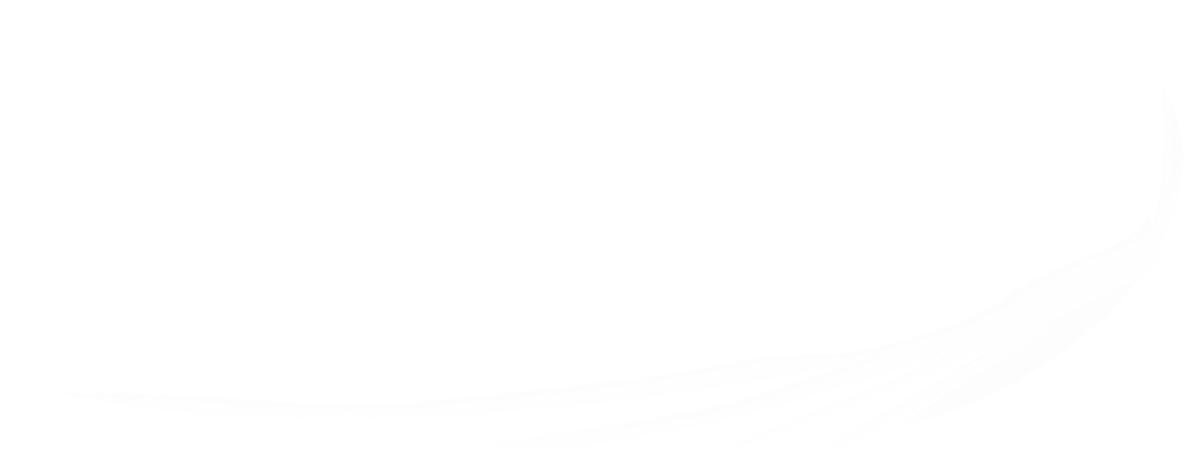 BabilÓnia
605-539 a.c.
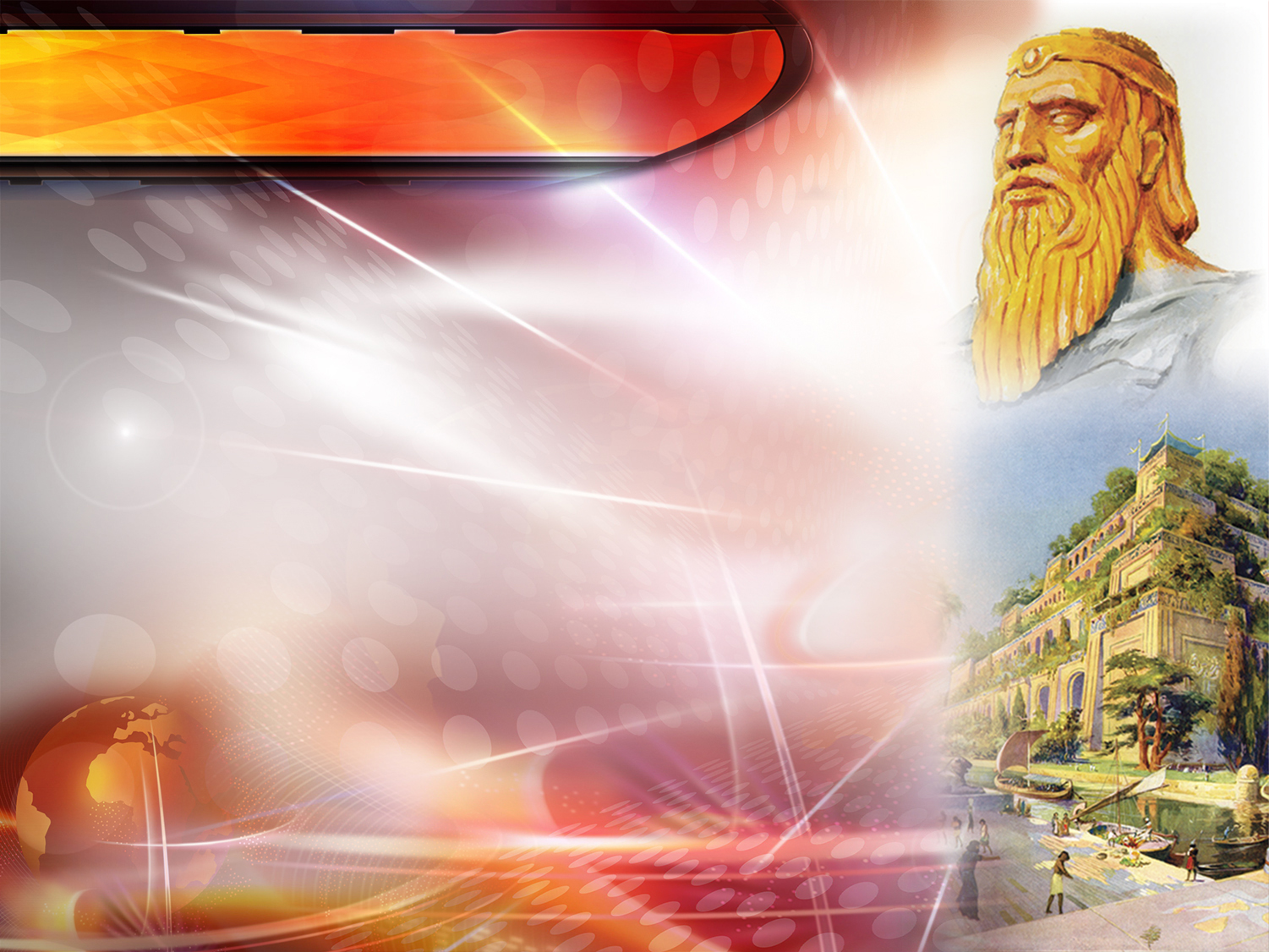 Daniel 2:37-38
“Tu, ó rei, rei de reis, a quem o Deus do céu conferiu o reino, o poder, a força e a glória; a cujas mãos foram entregues os filhos dos homens, onde quer que eles habitem, e os animais do campo e as aves do céu, para que dominasses sobre todos eles, tu és a cabeça de ouro.”
[Speaker Notes: - Este reino tuvo un gran esplendor. Tenía amplias avenidas y suntuosos palacios.]
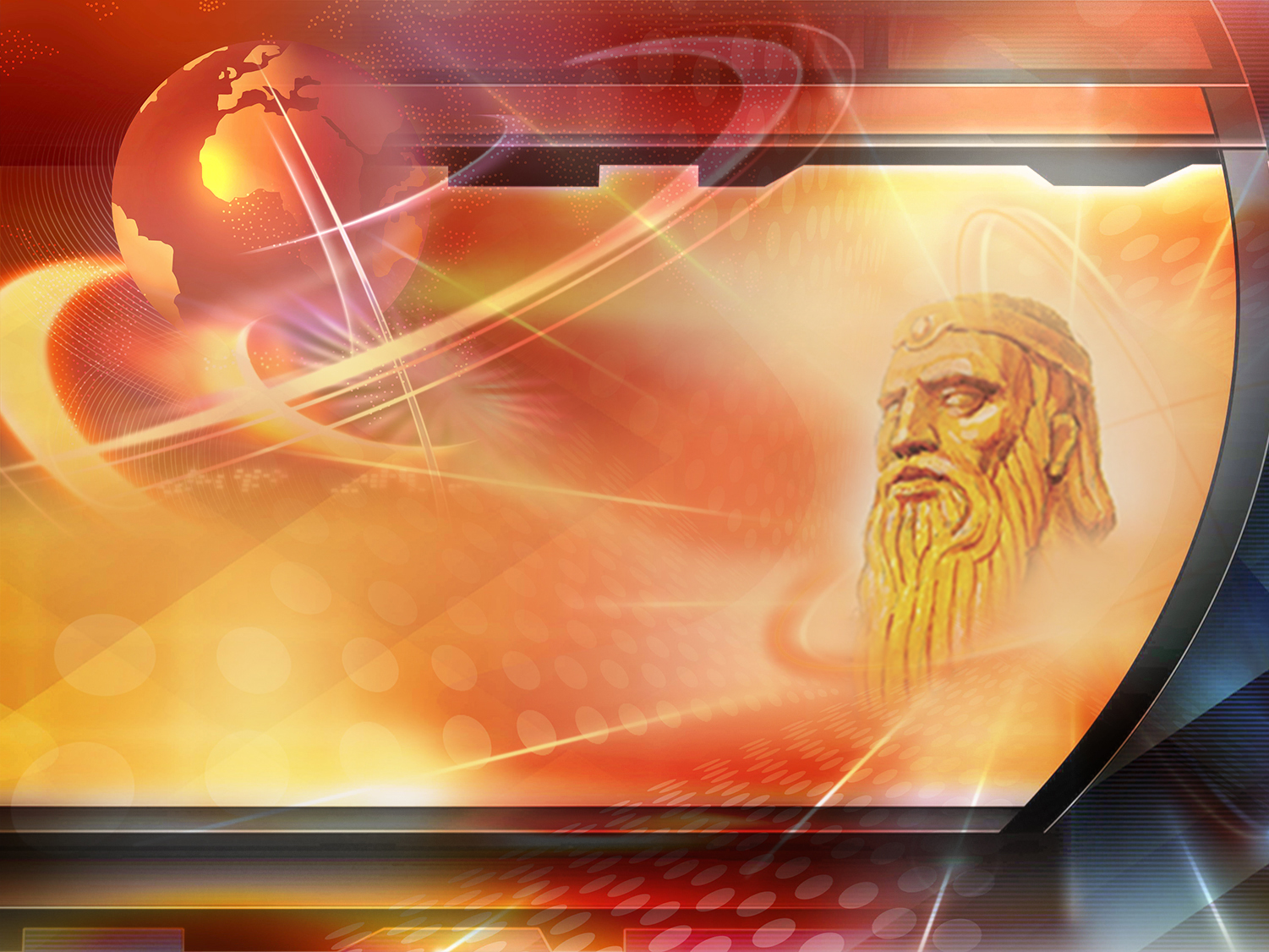 BabilÓnia
605-539 a.c.
O esplendor de Babilónia
Jardins suspensos
Sumptuosos palácios e belas avenidas
Abundava o ouro: Templo de Marduk-imagem de Bel e mesa com 12 x 5,40m  de ouro  pesavam 23.000 Kg.
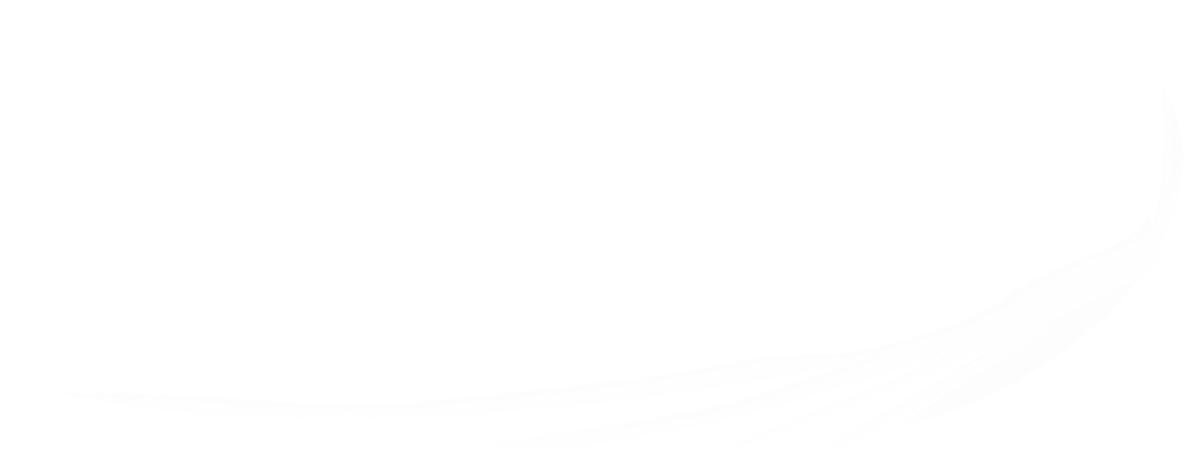 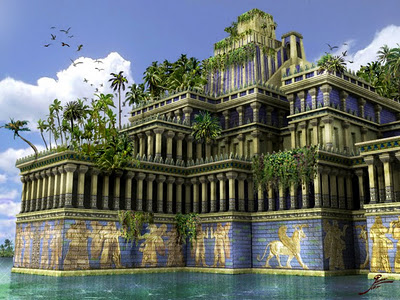 [Speaker Notes: Sus jardines colgantes eran una de las 7 maravillas del mundo antiguo. 
Sobre terrazas escalonadas, habían colocado gran cantidad de tierra y crecían gigantescos árboles.
- Abundaba el oro. En el gran templo de Marduk, había una imagen de Bel y una mesa de 12 m. de largo por 4,50 m. de ancho, ambas de oro puro, las que pesaban aproximadamente 23.000 kilos. También leones y una estatua del mismo metal, de 5,40 metros de alto.]
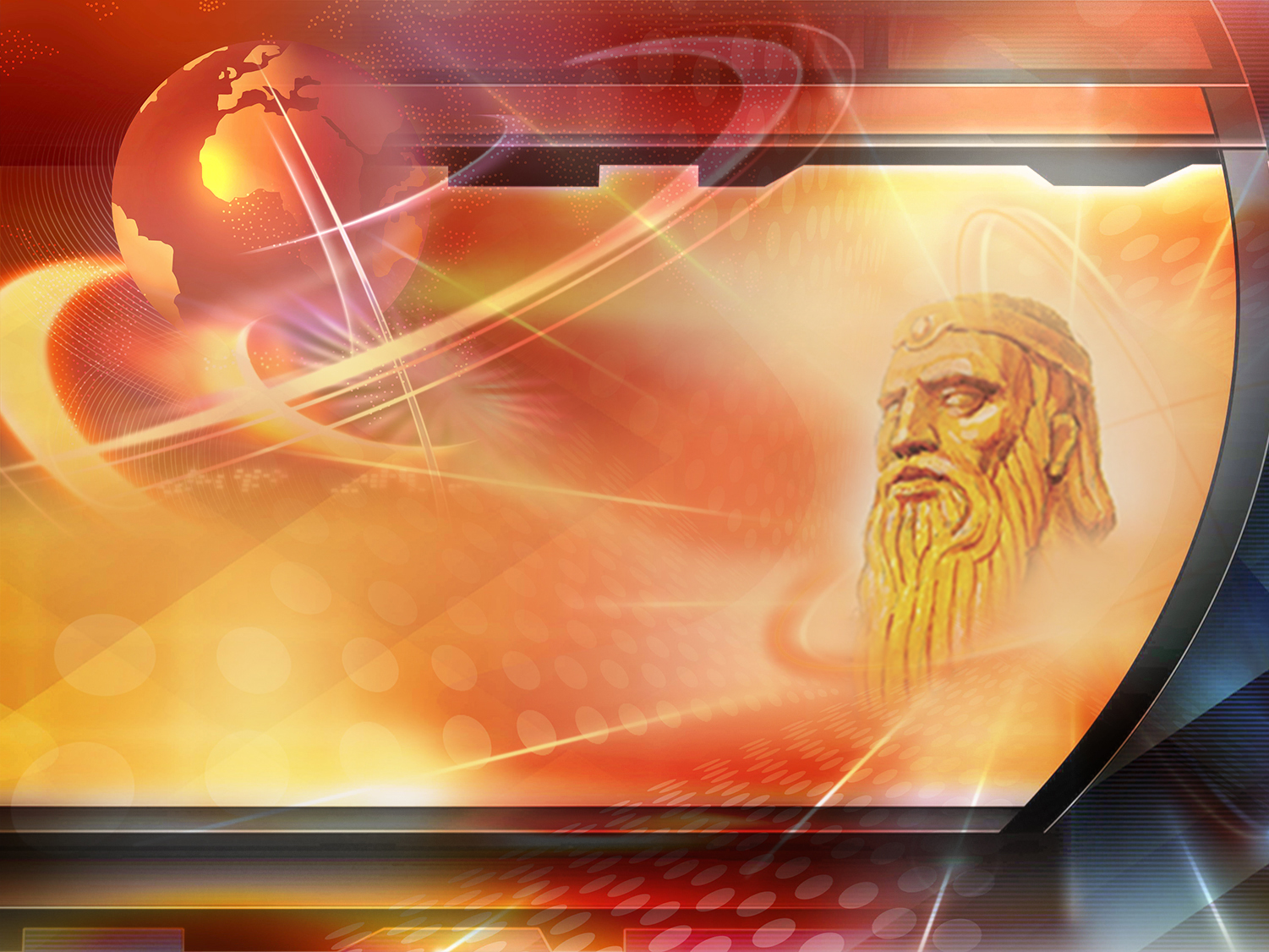 BabilÓnia
605-539 a.c.
O esplendor de Babilónia
Muros de 60 m de altura
Provisões para 20 anos
Rio Eufrates passava pelo meio
Considerada inexpugnável
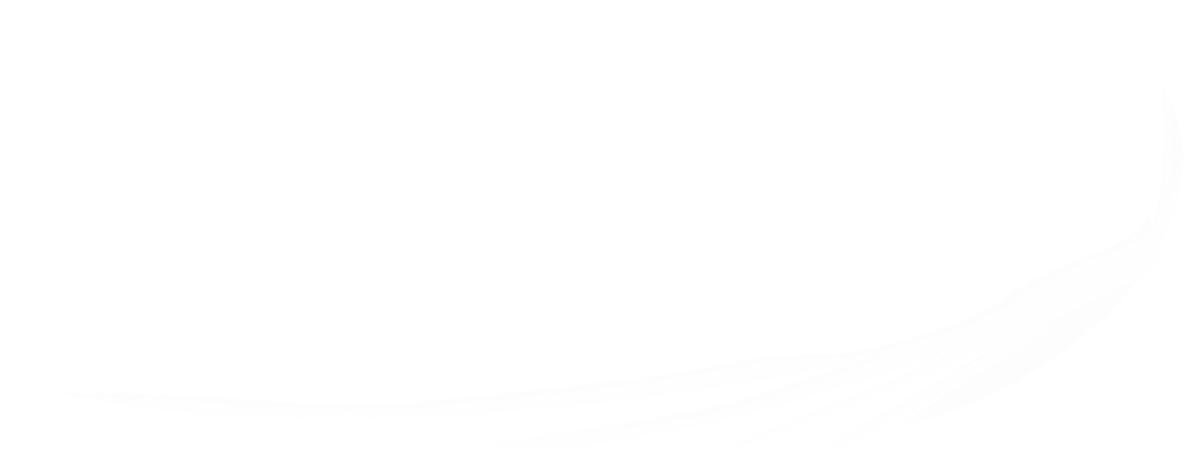 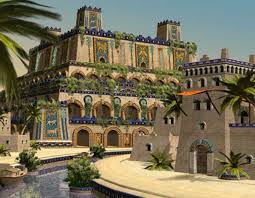 [Speaker Notes: - La ciudad era aparentemente inexpugnable. Según Herodoto, historiador griego, estaba rodeada de un muro de 60 metros de altura y una profunda fosa con agua, alrededor.
- Tenían provisiones para 20 años. Agua en abundancia, pues el río Eufrates cruzaba, debajo de los muros, por el medio de la ciudad.]
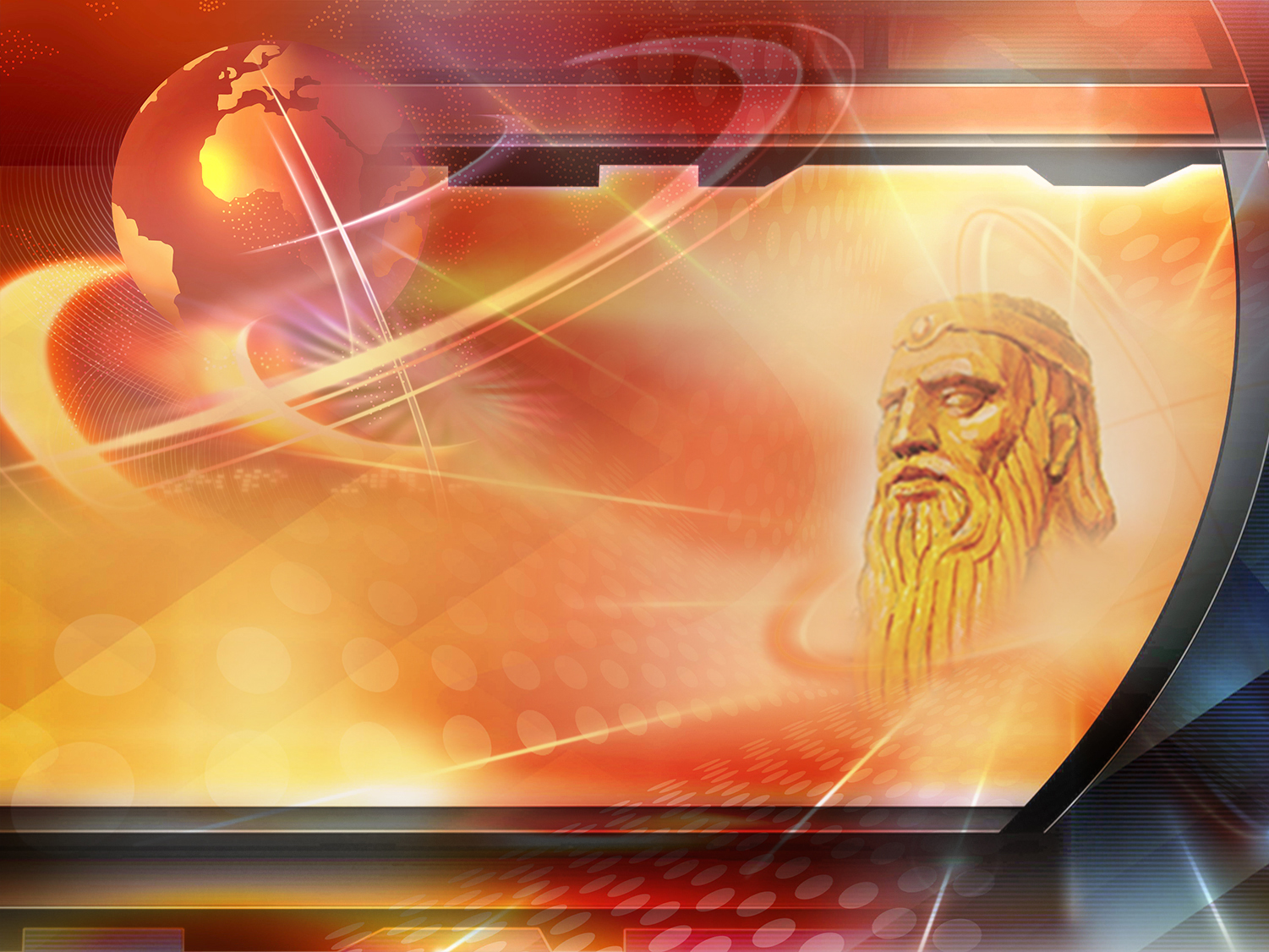 BabilÓnia
605-539 a.c.
A caída de Babilónia
Os Medo-Persas desviaram o curso do Eufrates
Os soldados mais experientes passaram no rio debaixo dos portões 
As portas ao lado do rio foram  abertas 
600.000 soldados a pé, 120.000 a cavalo e 2.000 carros
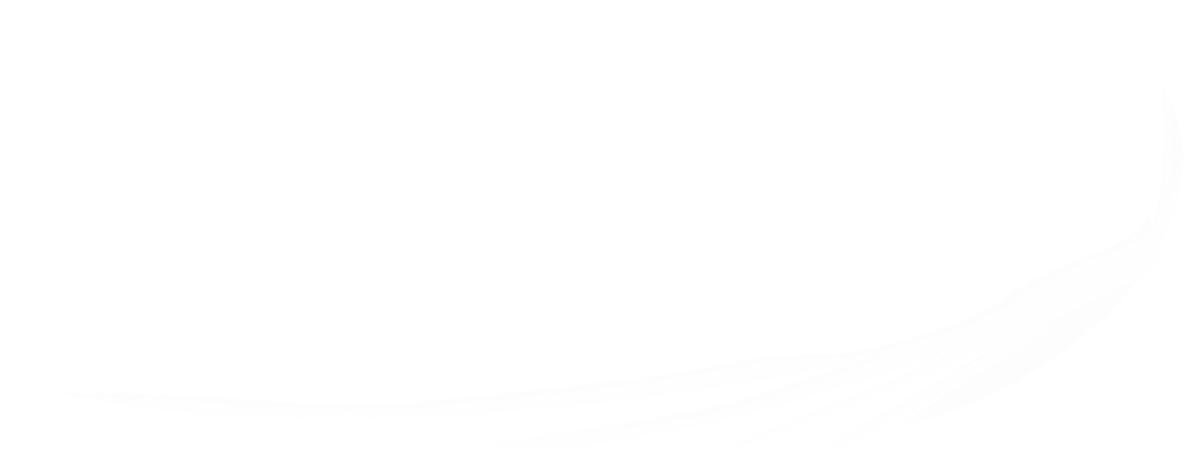 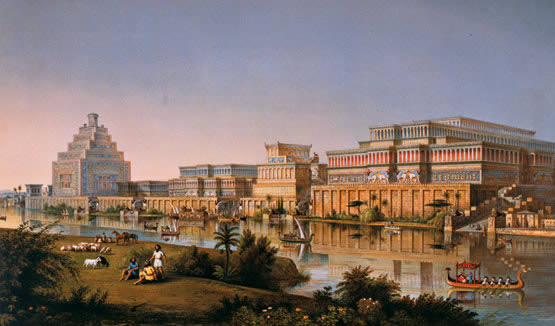 [Speaker Notes: LA CAIDA DE BABILONIA
El rey Nabucodonosor había ordenado construir un lago y un canal  artificial cerca de la ciudad de Cípara para poder regular el curso del río Eufrates. Cuando Ciro sitió la ciudad para conquistarla, al mando del ejército Medo - Persa, en una noche en que los Babilonios estaban de fiesta, aprovechó este canal y desvió el curso del río. Cuando el agua había bajado hasta la mitad de la pierna, mandó a los soldados más aguerridos que penetraran por el lecho del río, pasando debajo de la muralla.
Estos encontraron las puertas que había a sendos lados del río abiertas, entraron por ellas y abrieron las puertas que daban al exterior, entró entonces el grueso del ejército, mataron al rey logrando de esta forma la caída de Babilonia. El ejército de Ciro estaba compuesto por 600.000 soldados de a pie, 120.000 a caballo y 2.000 carros.]
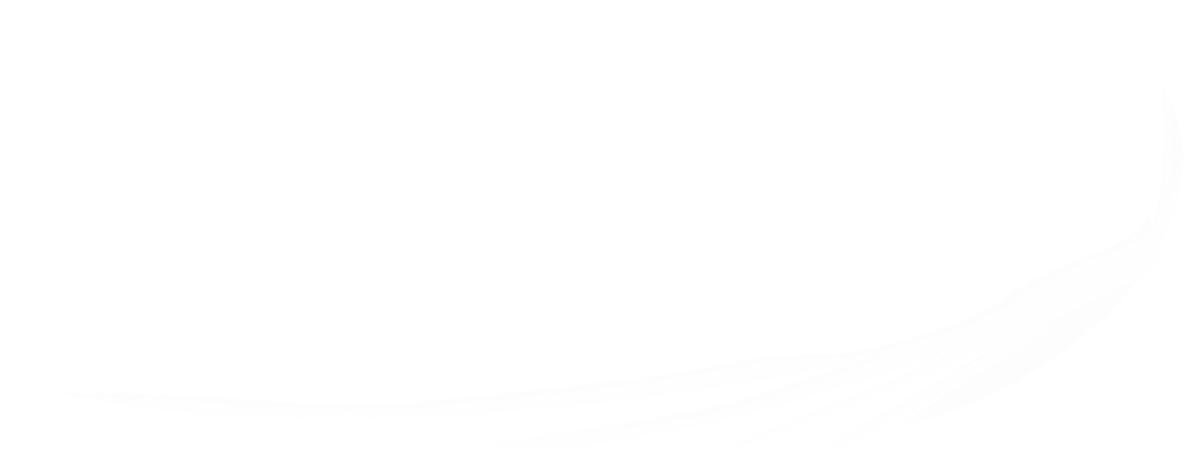 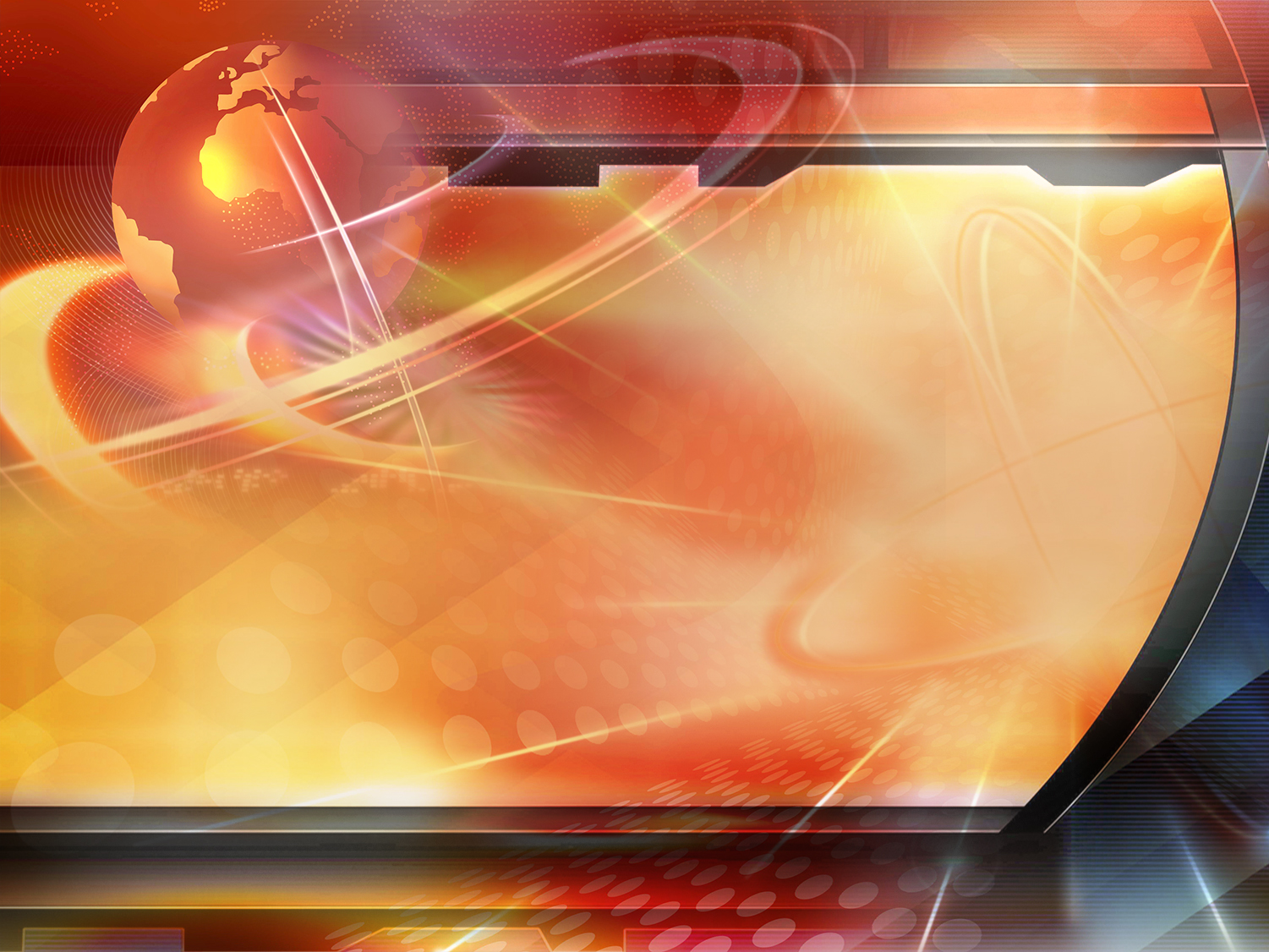 Que império representa o peito e os braços de prata?
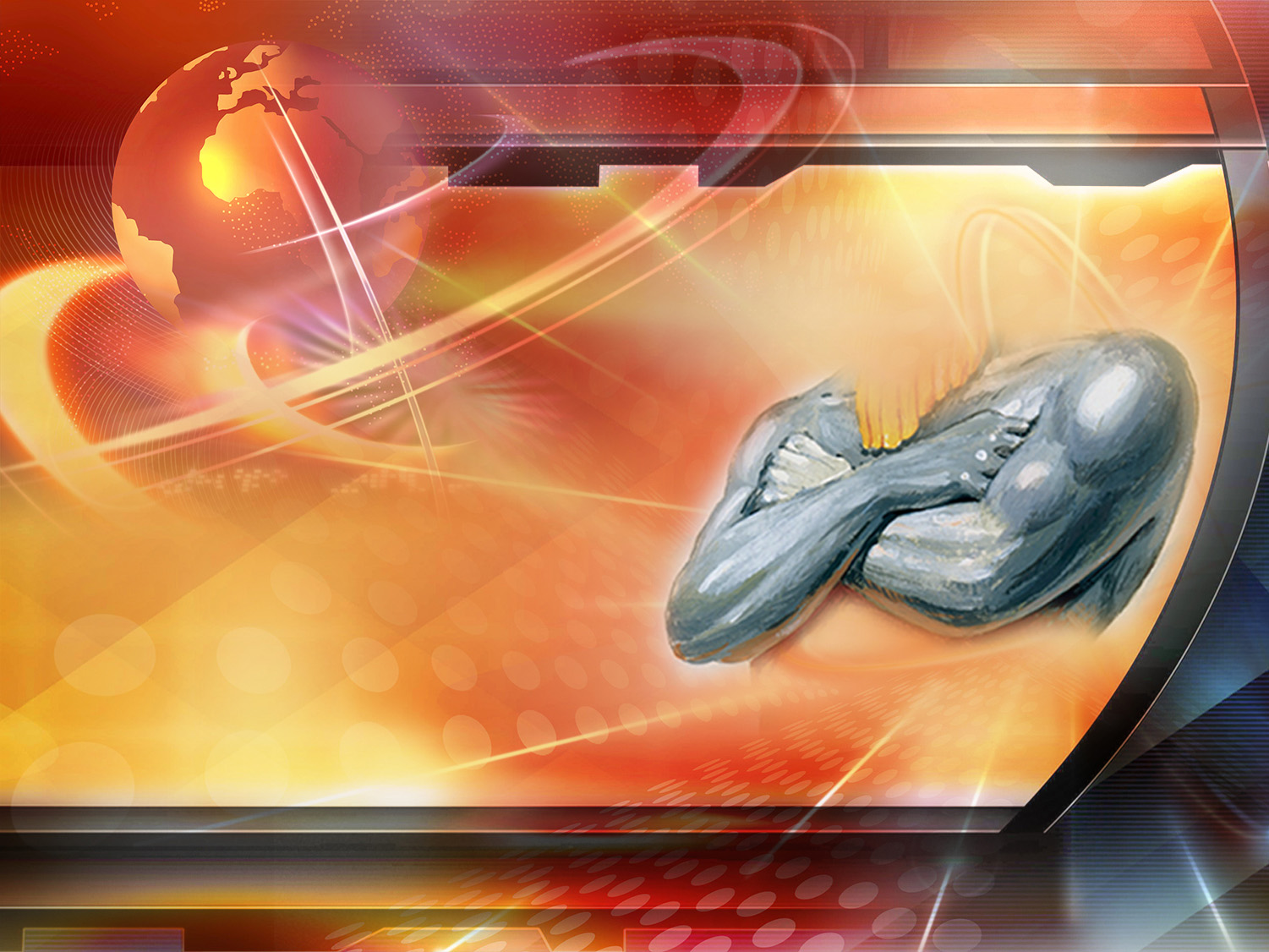 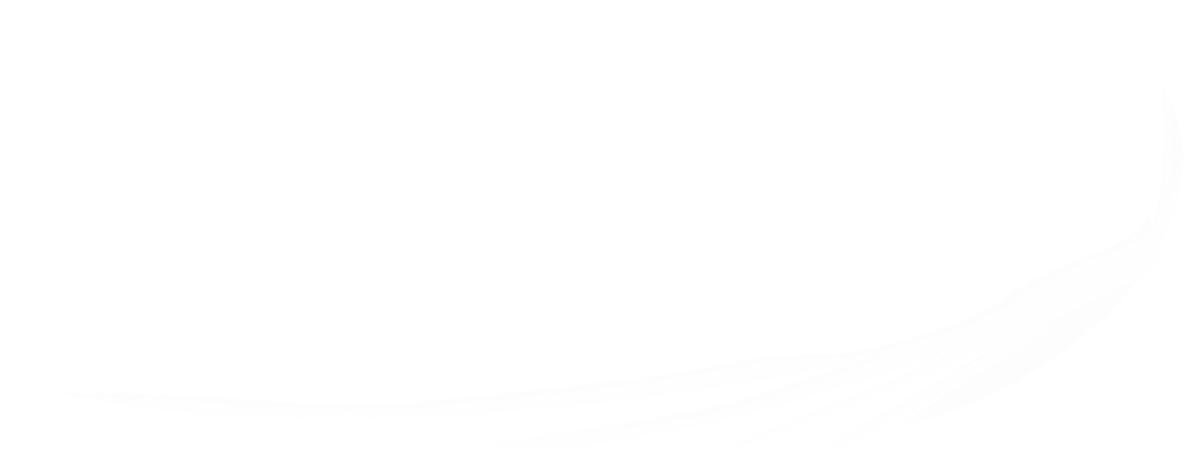 MEDO-PERSIA
539-331 a.c.
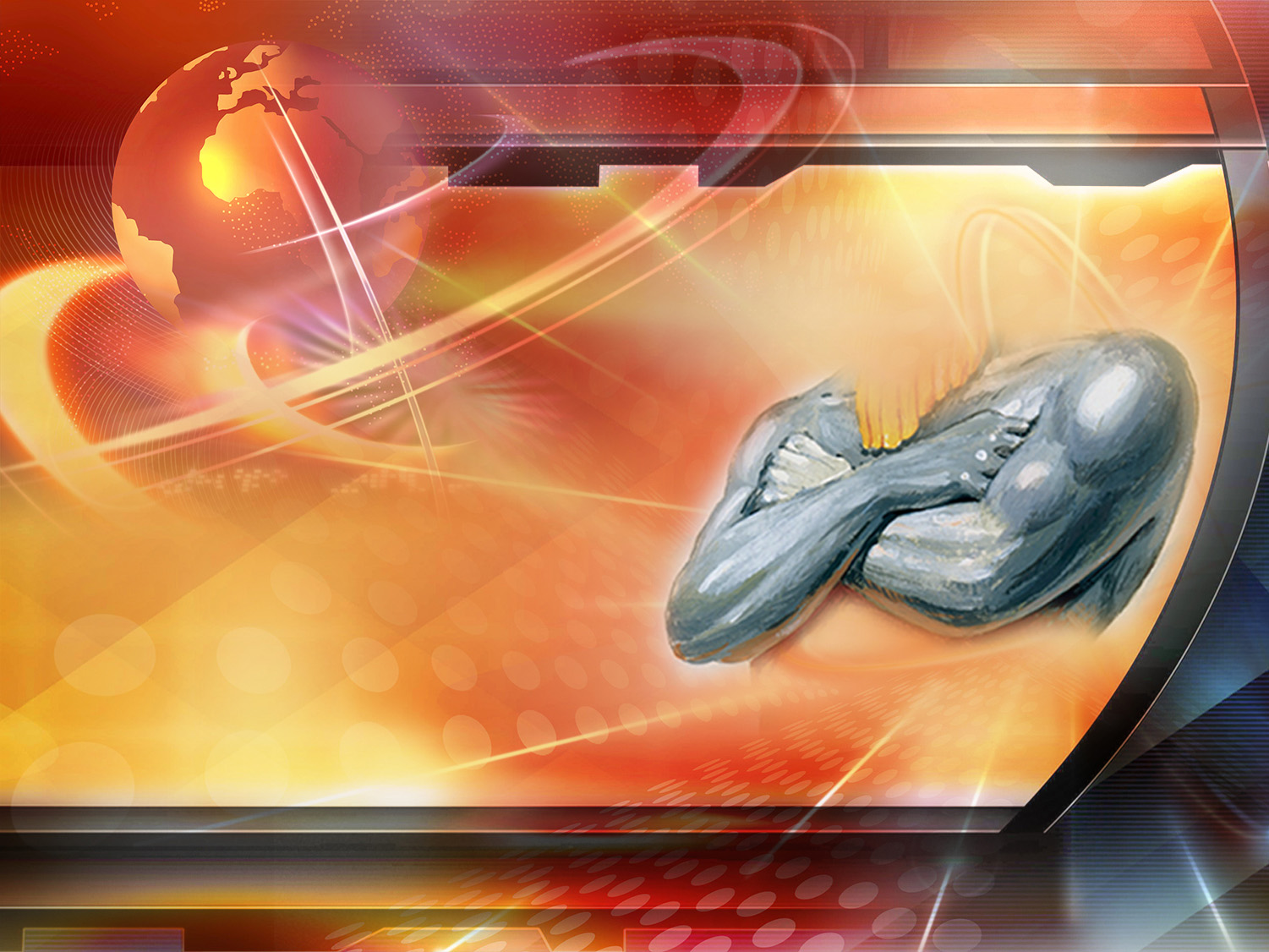 Como seria este império comparando com o anterior?
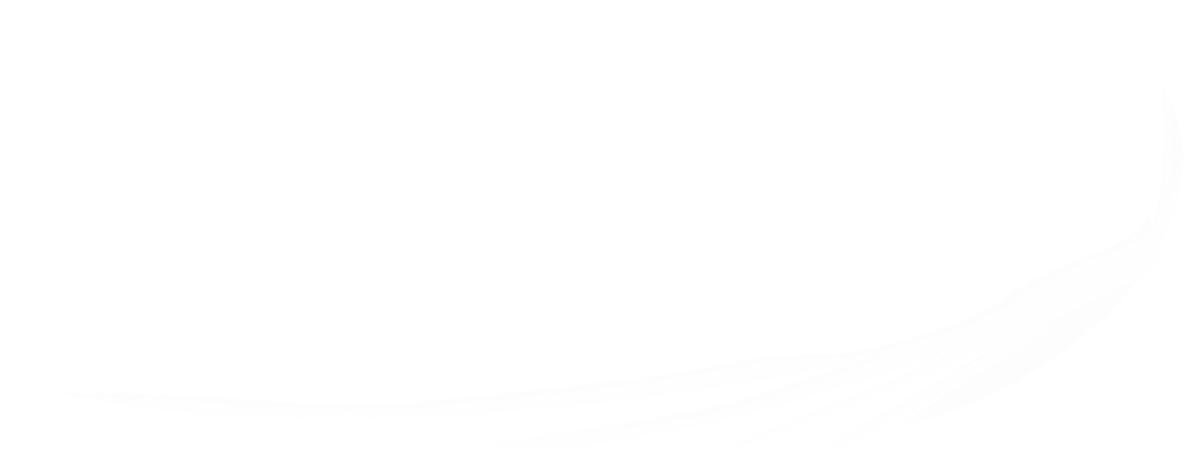 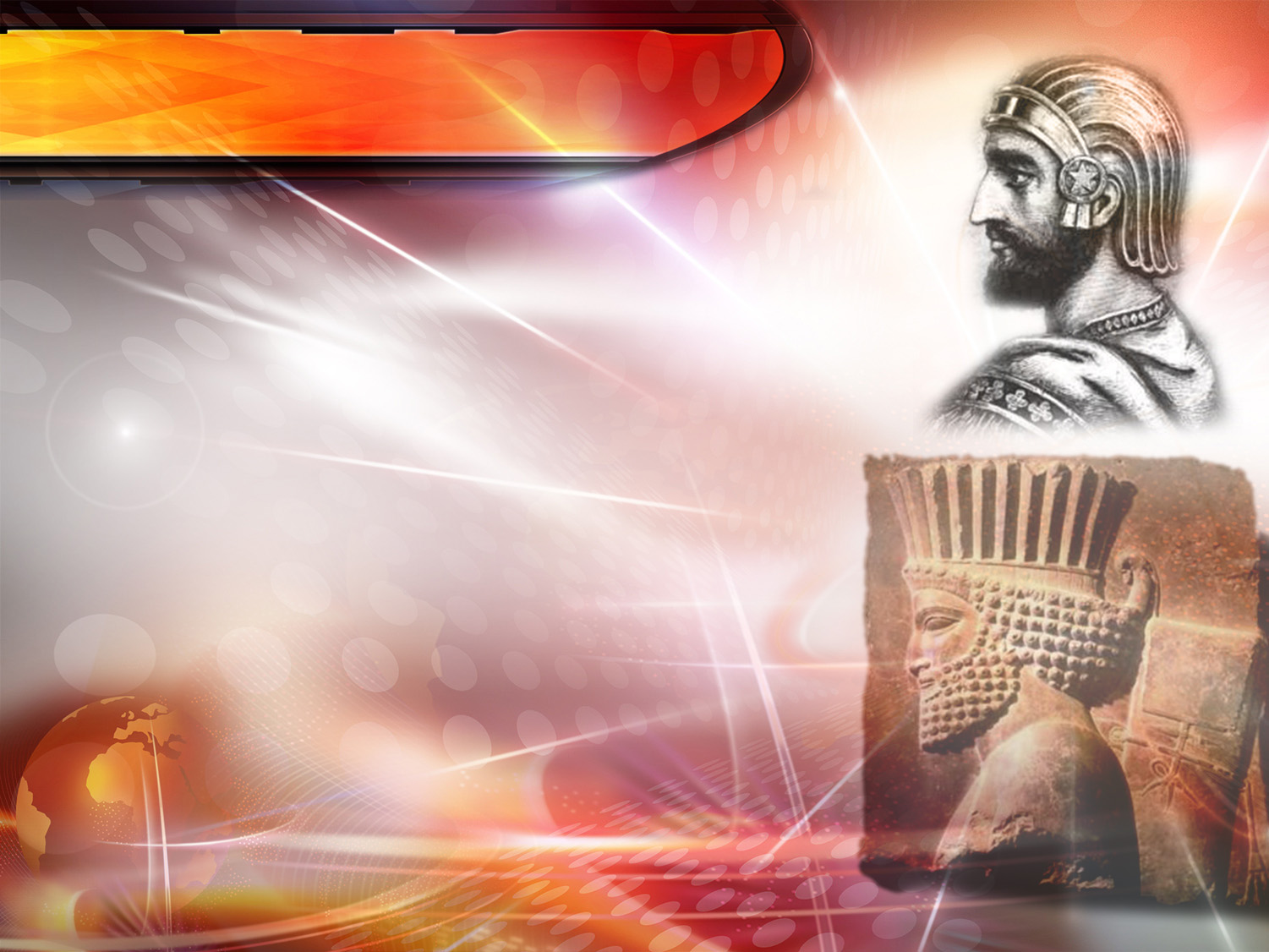 Daniel 2:39
“Depois de ti, se levantará outro reino, inferior ao teu…”
Ciro
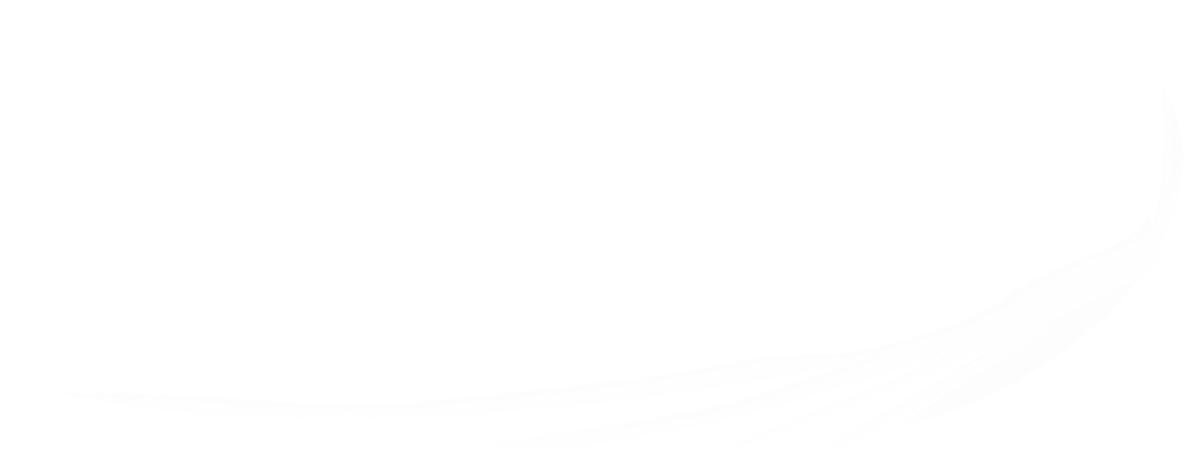 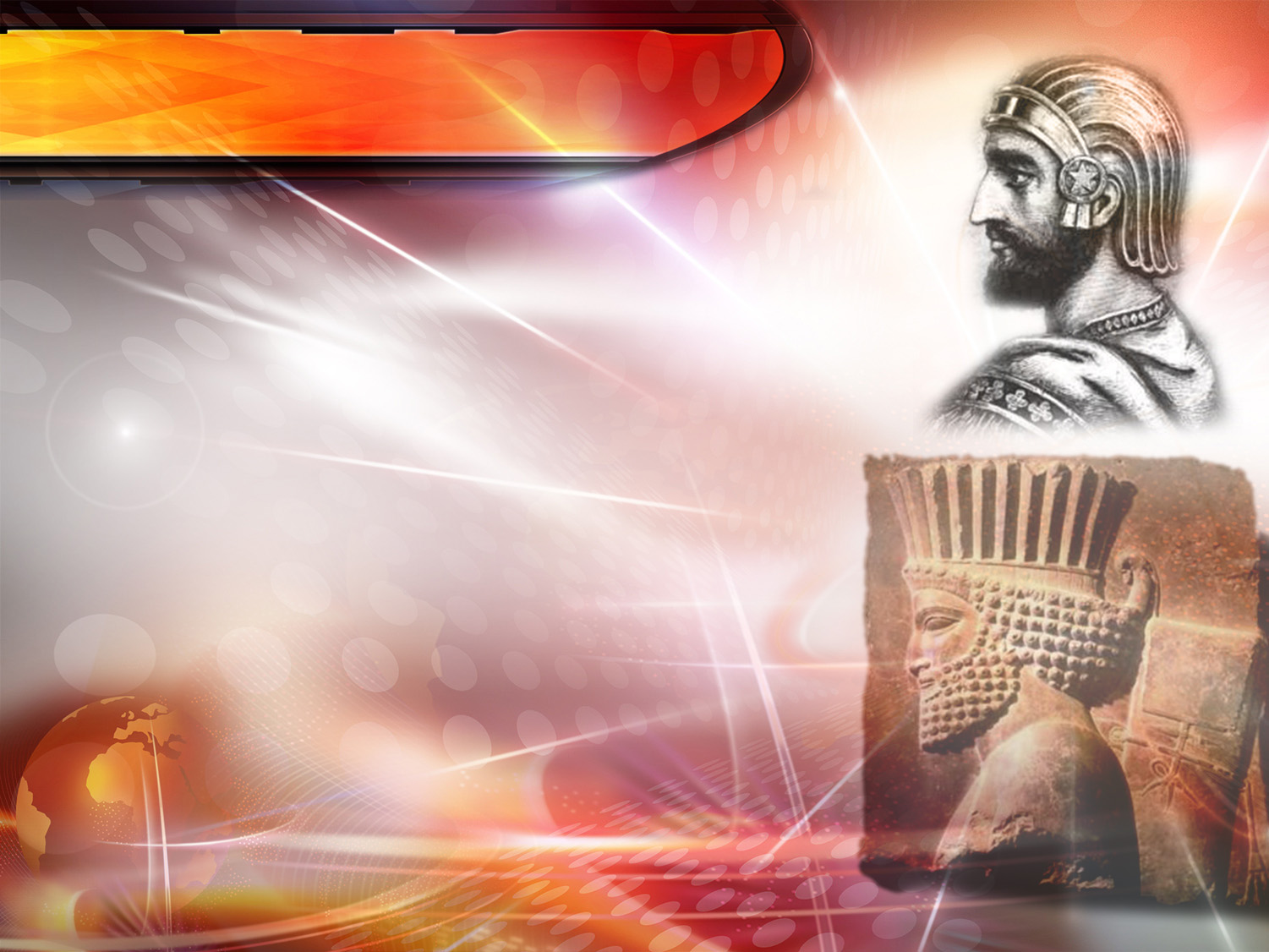 MEDO-PERSIA
Dois braços: Medos e Persas associados
Inferior em esplendor,como a prata é menor que o ouro
Começam a usar-se moedas de prata
Ciro
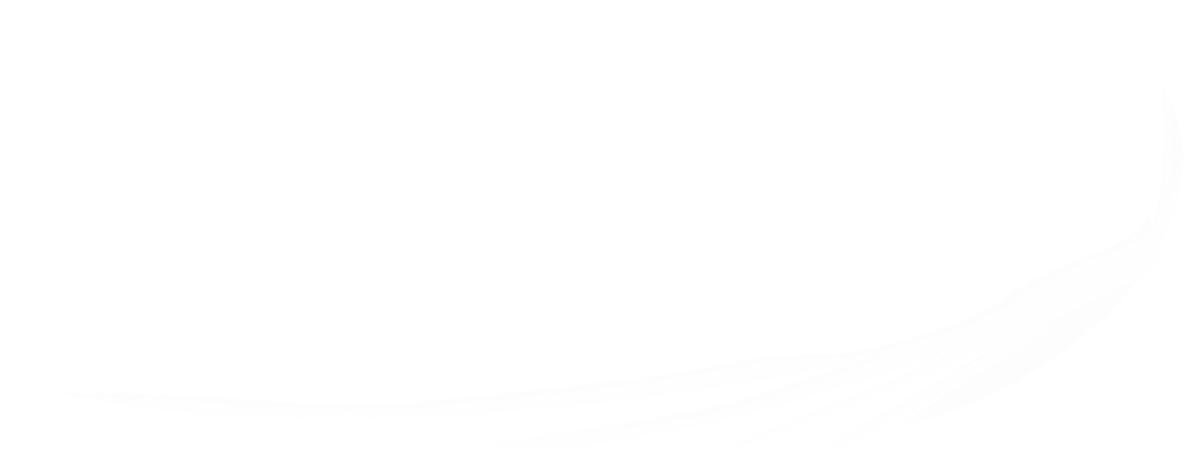 [Speaker Notes: - Dos brazos representan los dos países que forman el reino: Media y Persia.
- Por primera vez comenzaron a circular las monedas de plata para el intercambio comercial.]
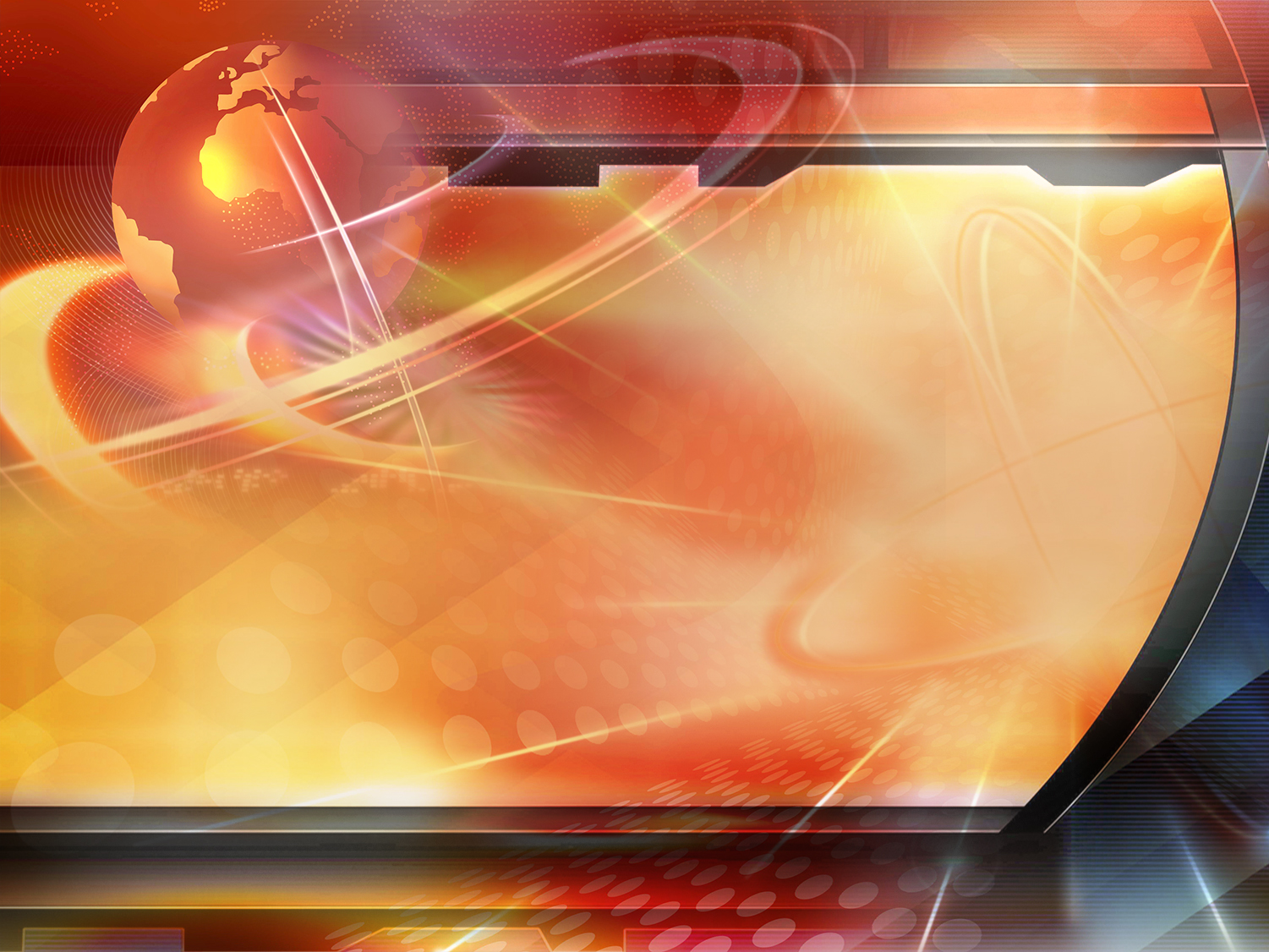 O que podemos dizer sobre o reino representado pelo ventre de bronze?
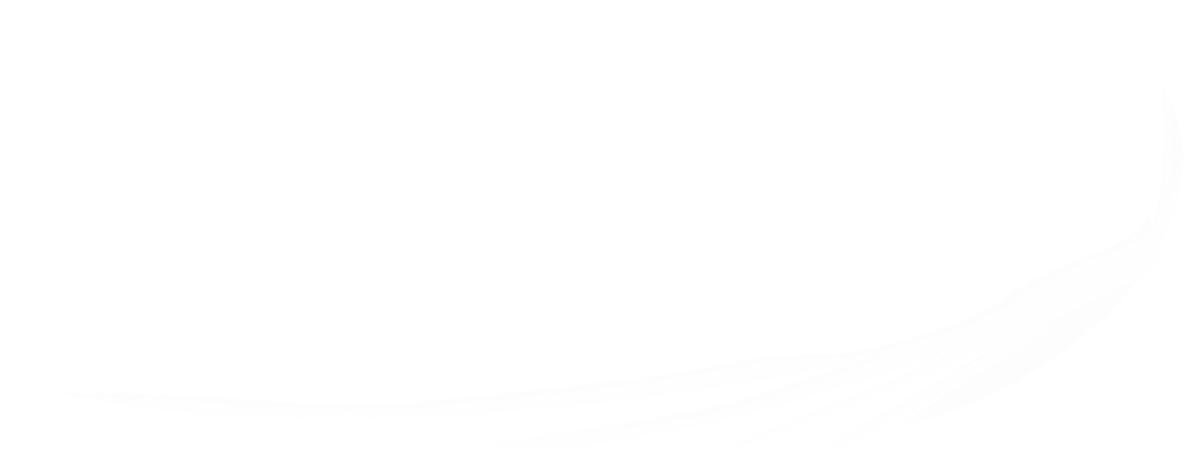 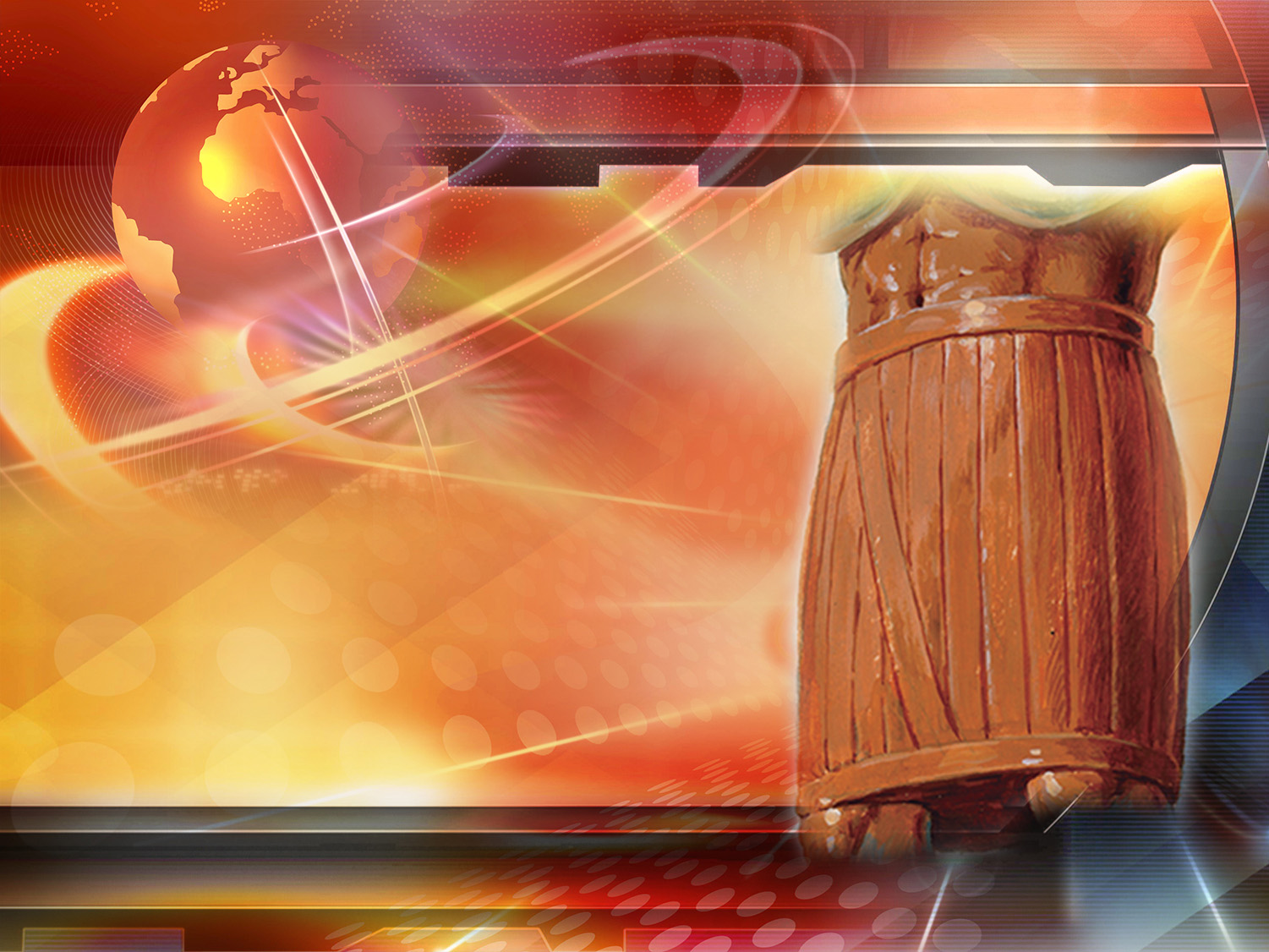 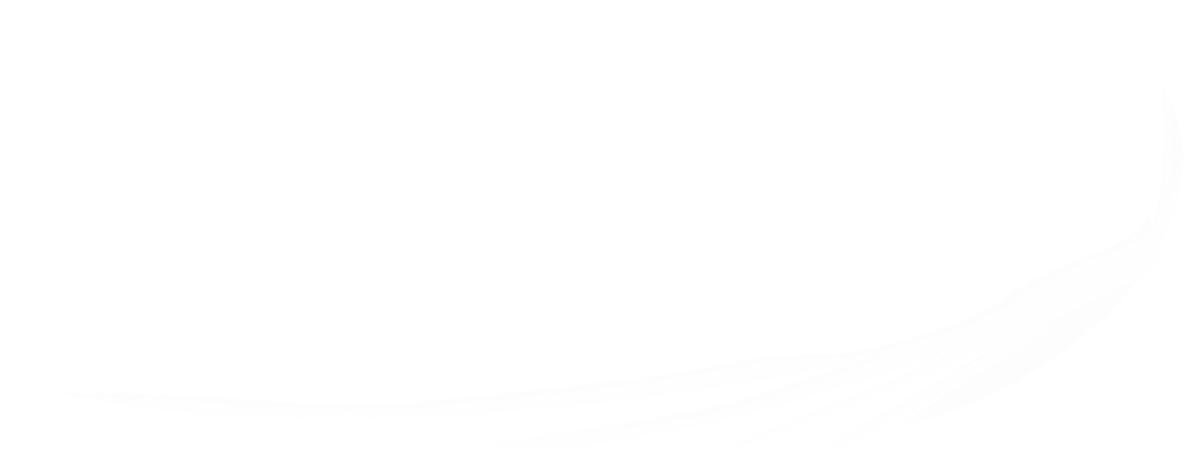 grÉcia
331-168 a.c.
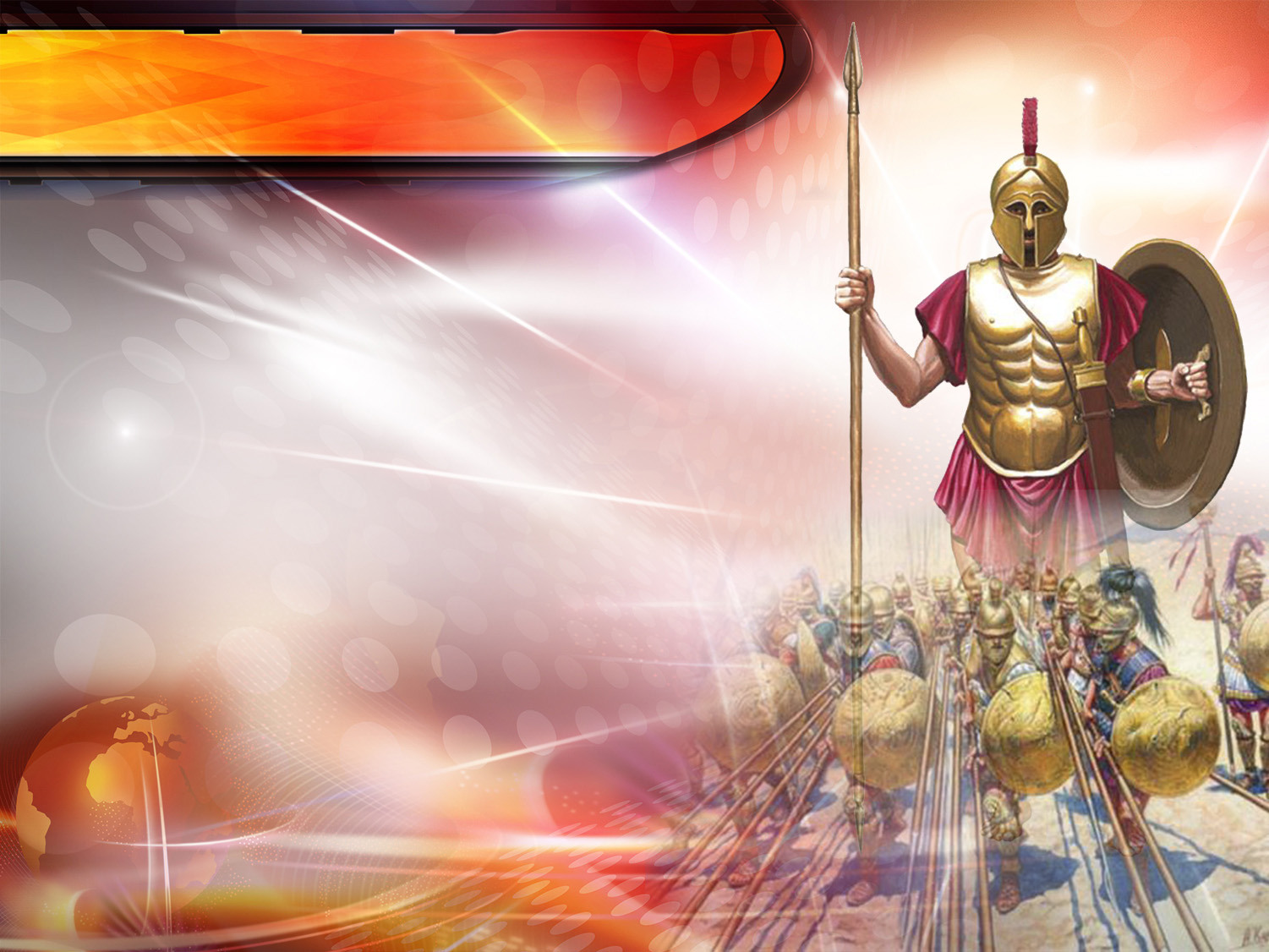 Daniel 2:39 s.p.
“... e um terceiro reino de bronze, o qual terá dominio sobre toda a terra.”
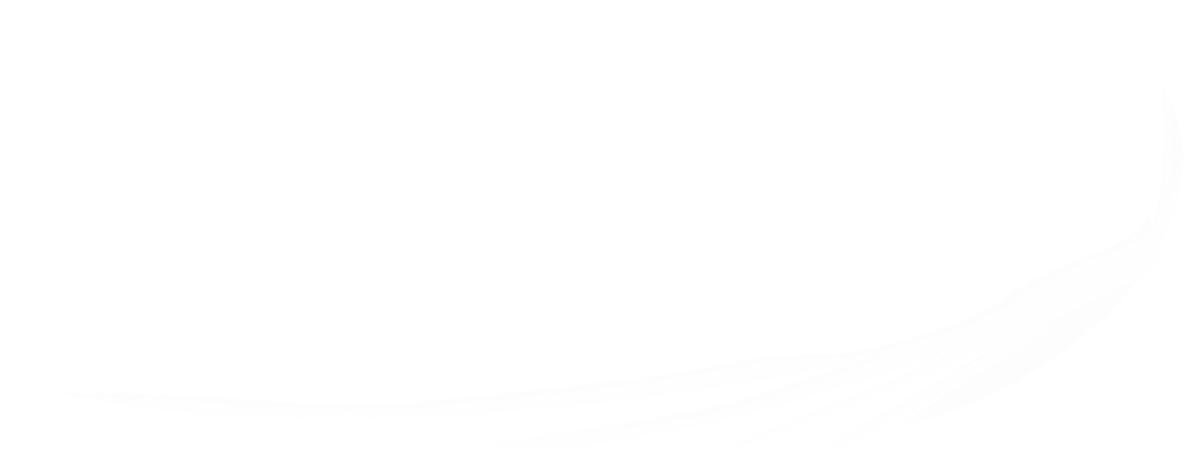 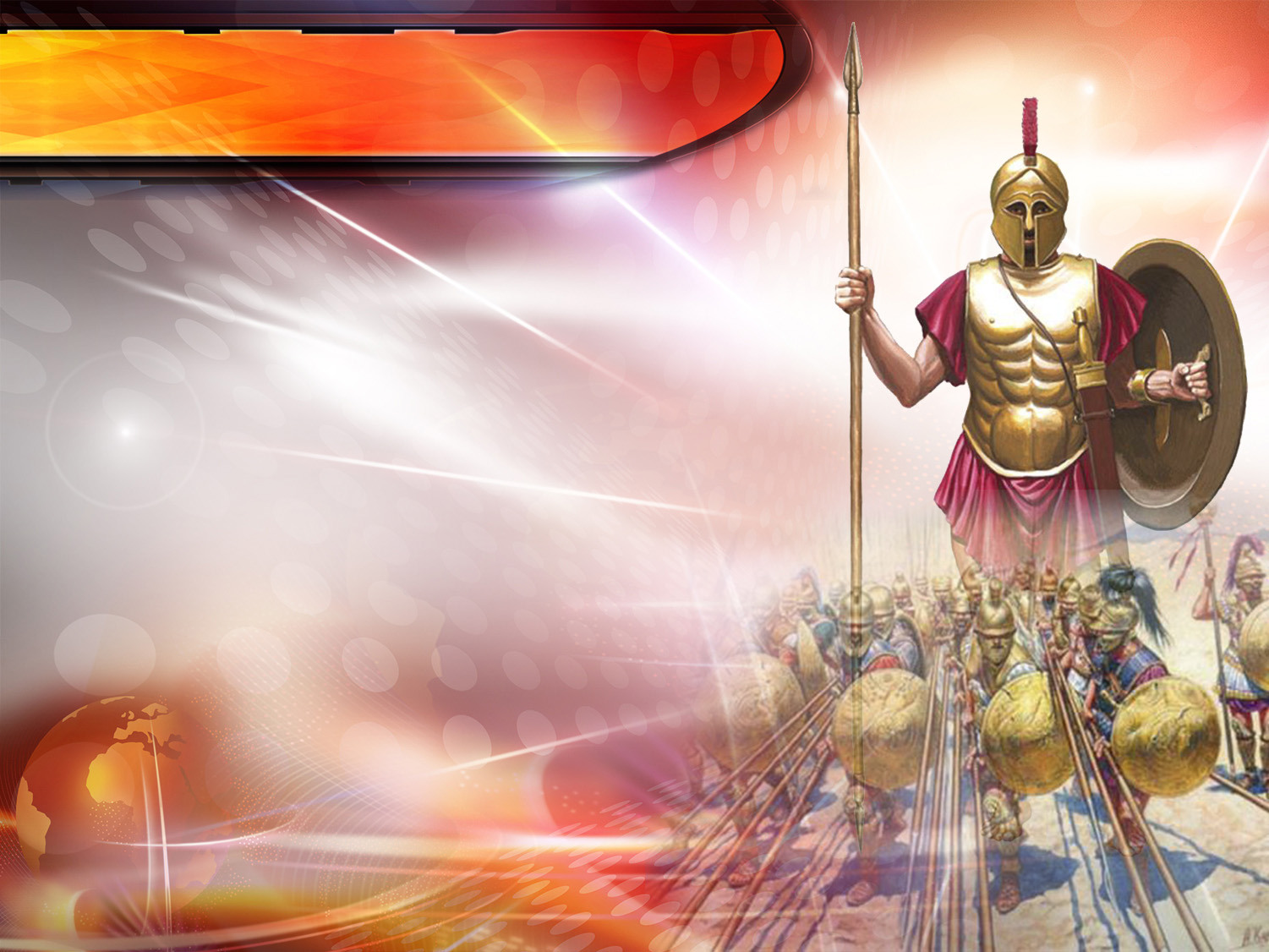 GRÉCIA
Usavam armas de bronze
Alexandre Magno morreu por amor ao seu ventre
Brilho efêmero do bronze coincide com sua glória passageira
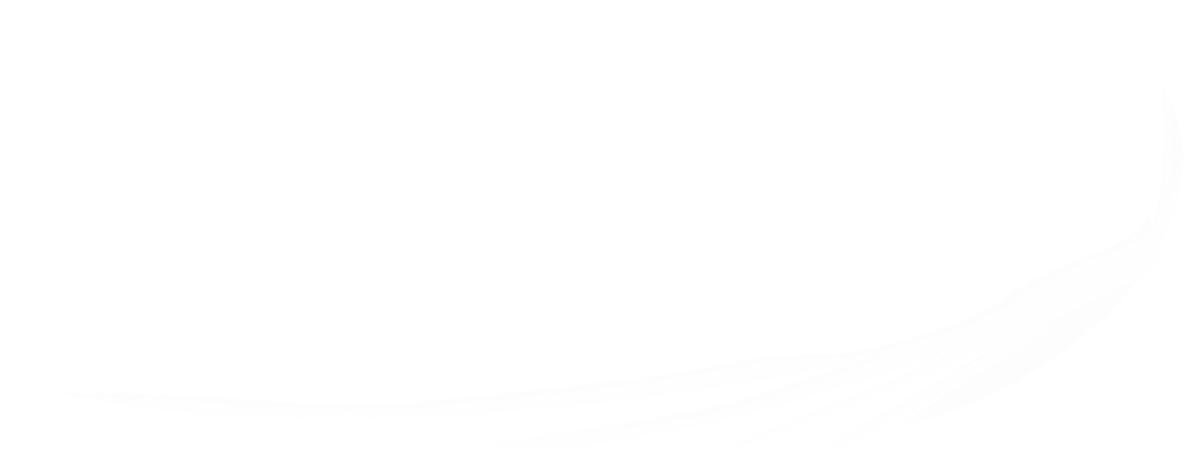 [Speaker Notes: - Las armas que usaban los griegos eran de bronce. Los llamaban "soldados de bronce".
- El vientre: Alejandro Magno amaba mucho su vientre y debido a las orgías y comilonas en que participaba murió joven, a los 32 años de edad, por intoxicación alcohólica al querer beber por segunda vez la copa Hércules que contenía 5 litros de vino, luego su imperio se dividió.
- El brillo efímero del bronce, coincide con la gloria pasajera de este reino.]
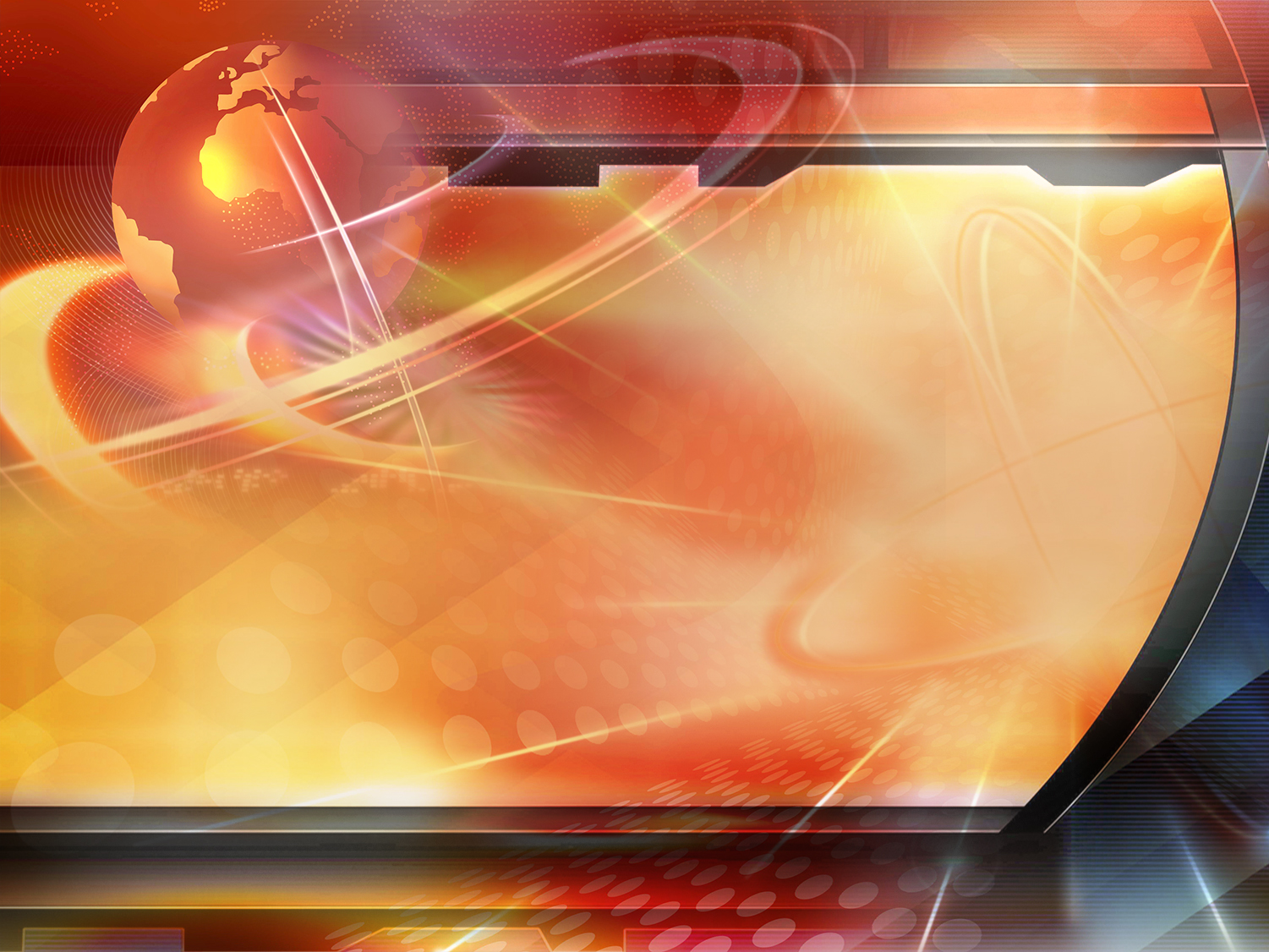 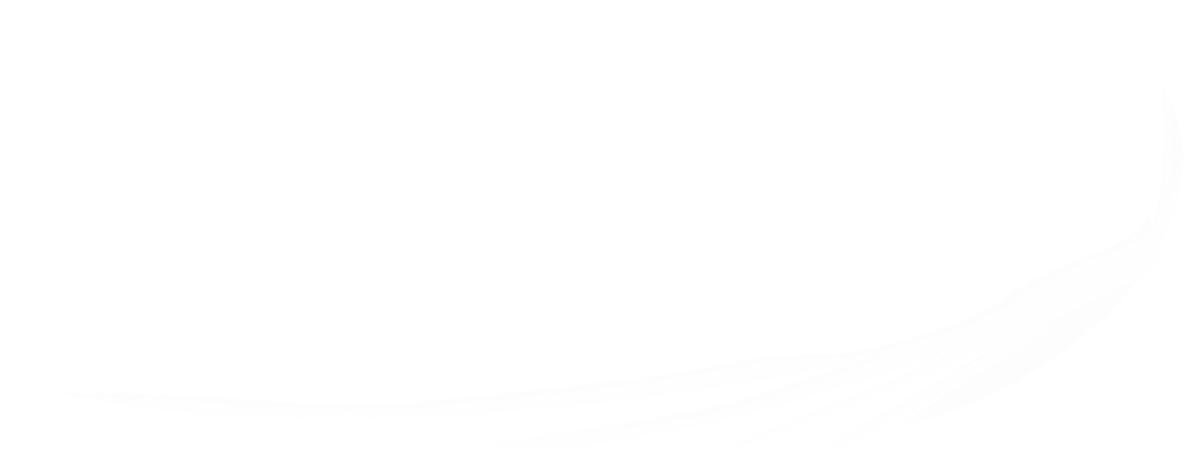 Como seria o quarto reino, simbolizado pelas pernas de ferro?
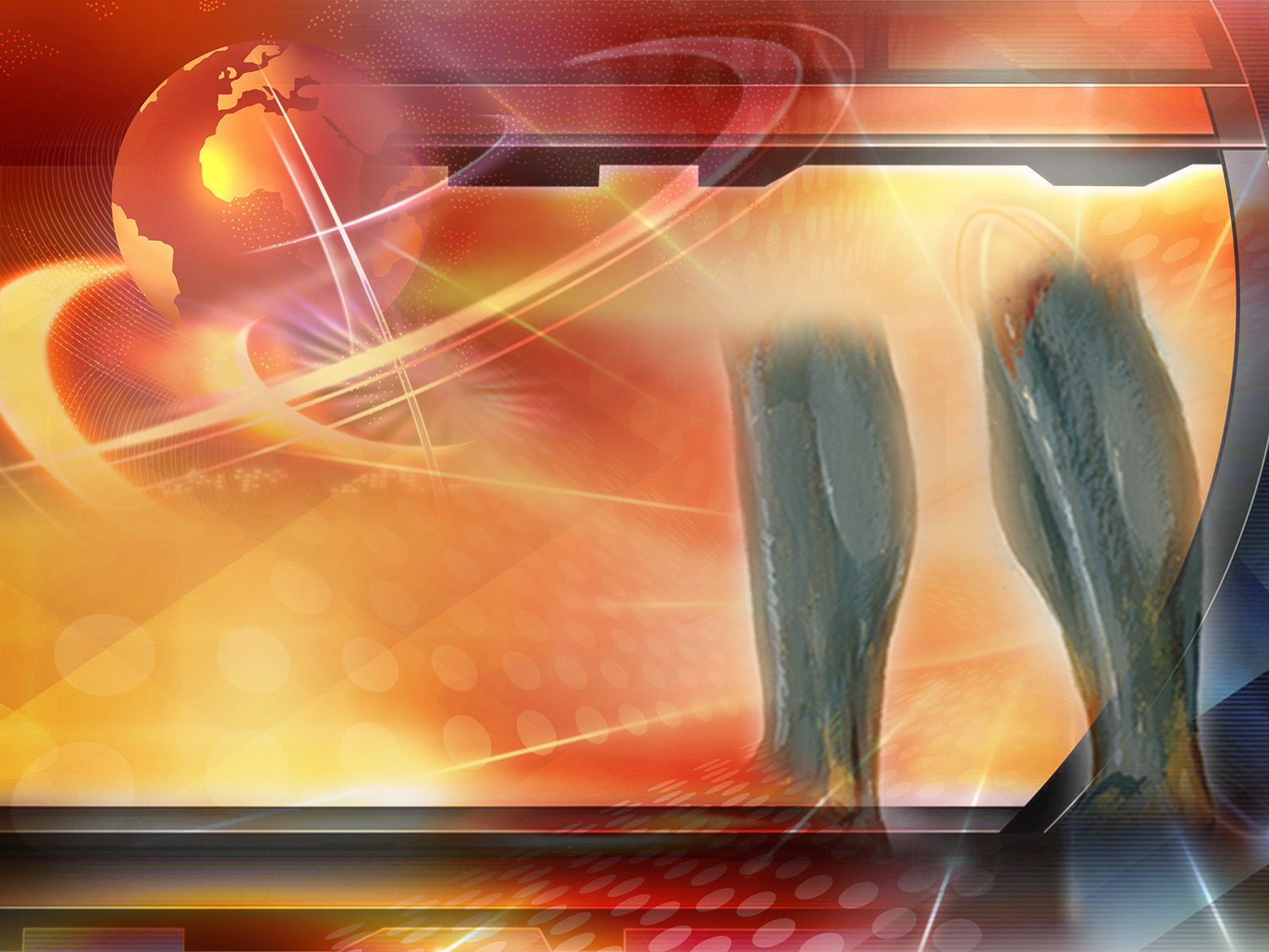 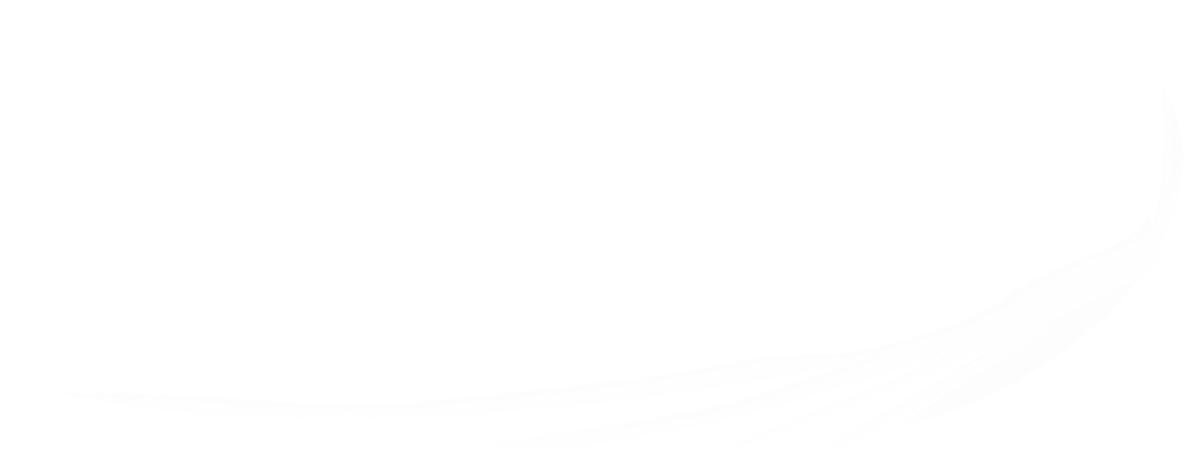 Roma
168 a.c.-476 d.c.
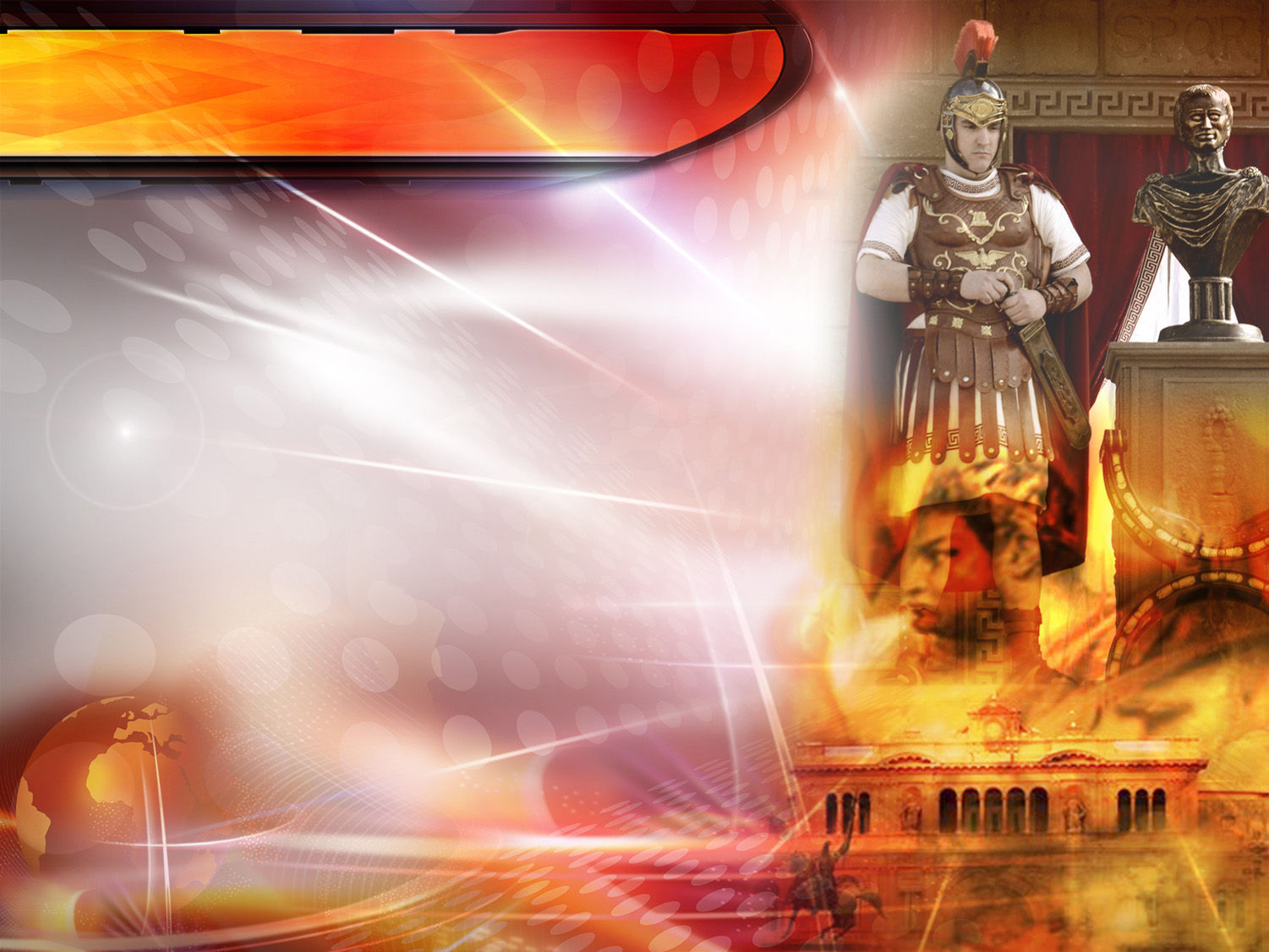 Daniel 2:40
“O quarto reino será forte como o ferro; pois o ferro a tudo quebra e esmiúça; como o ferro quebra todas as coisas, assim ele fará em pedaços e esmiuçará.”
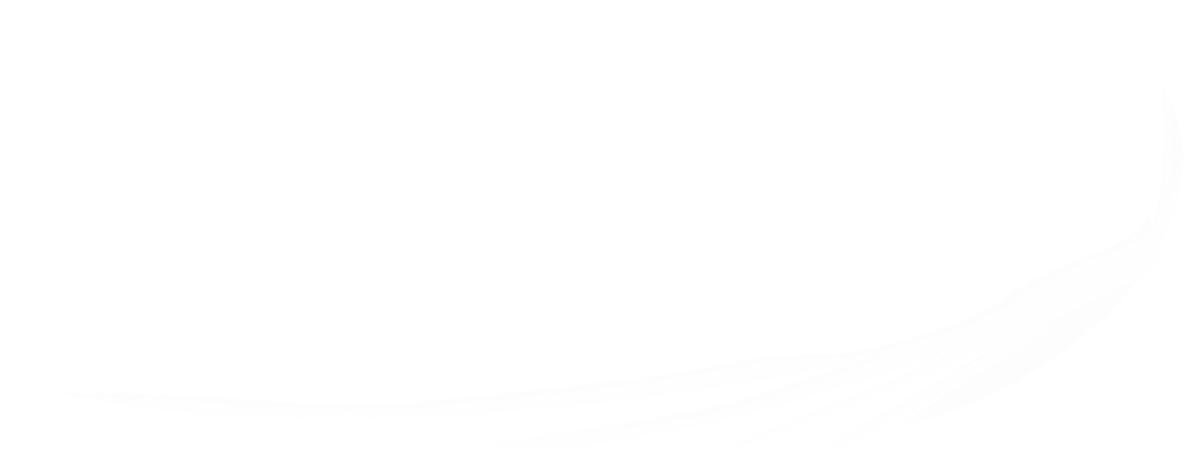 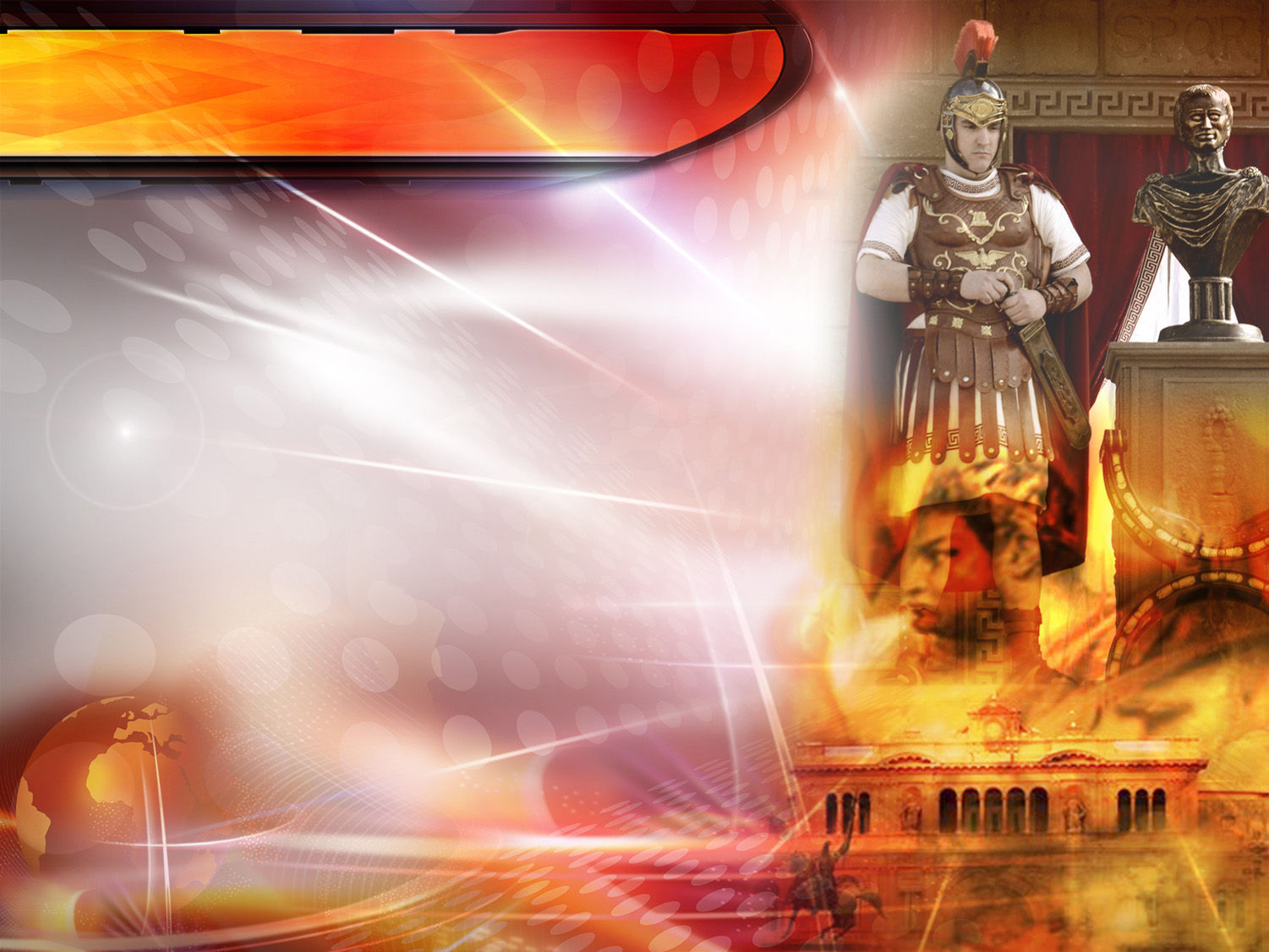 ROMA
Duro, frio e áspero como o ferro: crueldade de Nero e outros
Durou 644 anos
As armas que usavam:  espadas curtas de ferro
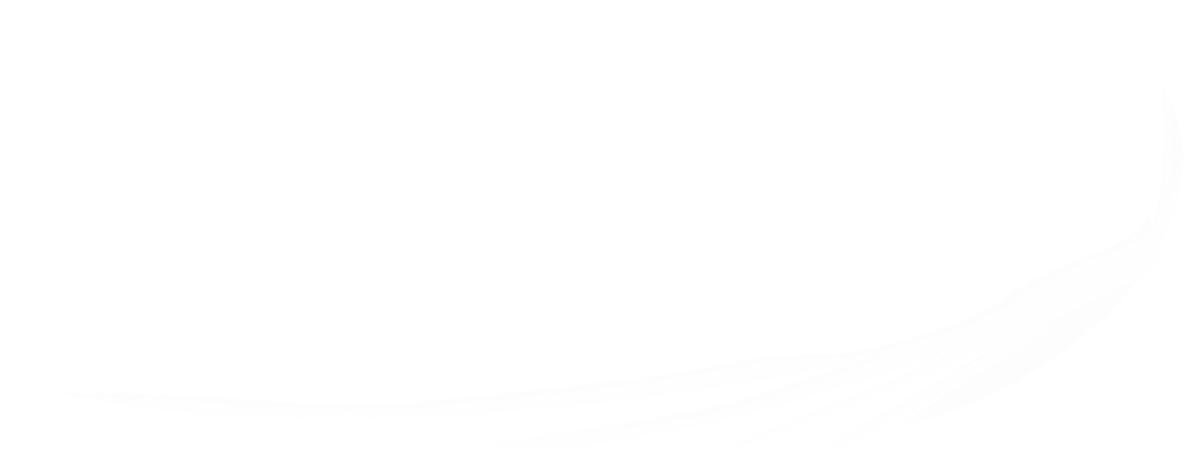 [Speaker Notes: - Duró 644 años. Era áspero, frío, rústico como el hierro. Cruel y temible. Las atrocidades hechas por Nerón y otros emperadores lo atestiguan.
- Las armas usadas por los romanos eran las cortas espadas de hierro.

¿Quién no conoce la historia del imperio romano? 
El renombrado historiador Gibbon escribió: "Las armas de la República, ...siempre victoriosas en la guerra, avanzaron... y las imágenes del oro, la plata o el bronce, que podían servir para representar las naciones y sus reyes, fueron sucesivamente quebrantadas por la férrea monarquía de Roma".
Y así fue como los romanos con sus cortas espadas conquistaron al mundo con una crueldad sin precedentes y destrozaron todo lo que quedaba de los tres imperios anteriores. La historia nuevamente dio un testimonio exacto del cuadro panorámico de los sucesos del mundo. Pero también Roma ha desaparecido, y ahora corresponde que nos volvamos a la extraña imagen para saber donde nos encontramos en los anales del tiempo.]
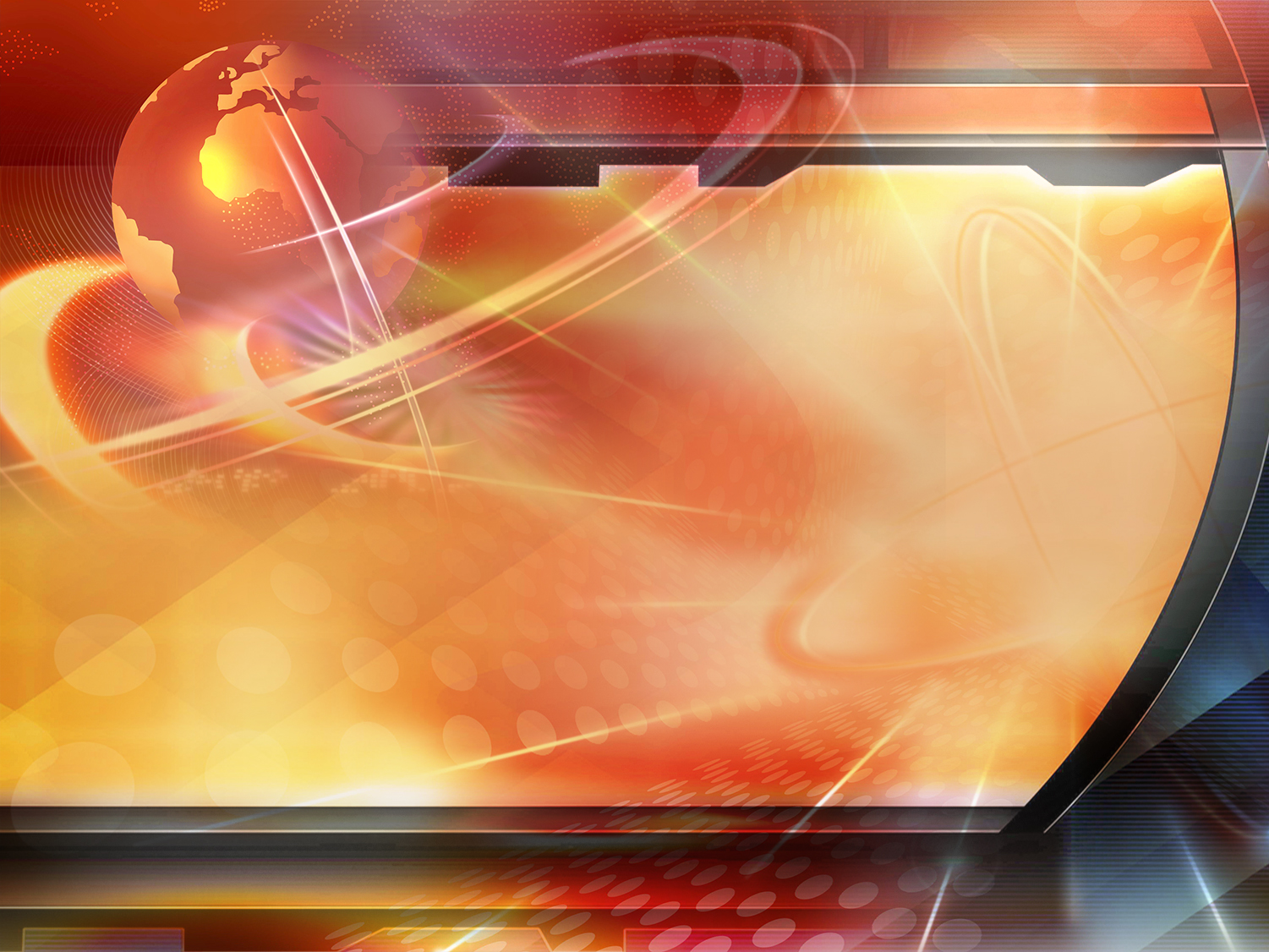 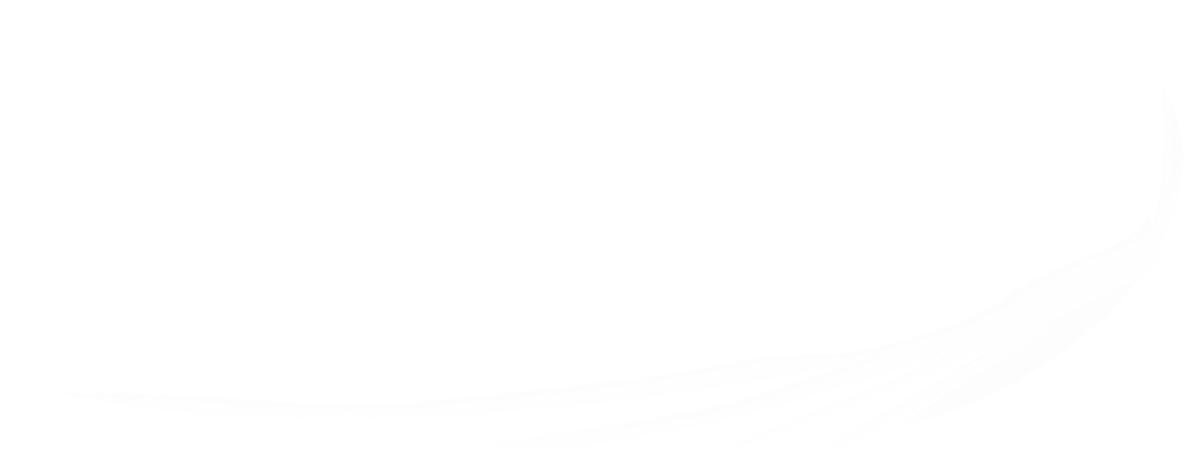 Que reino representavam os pés de ferro e barro?
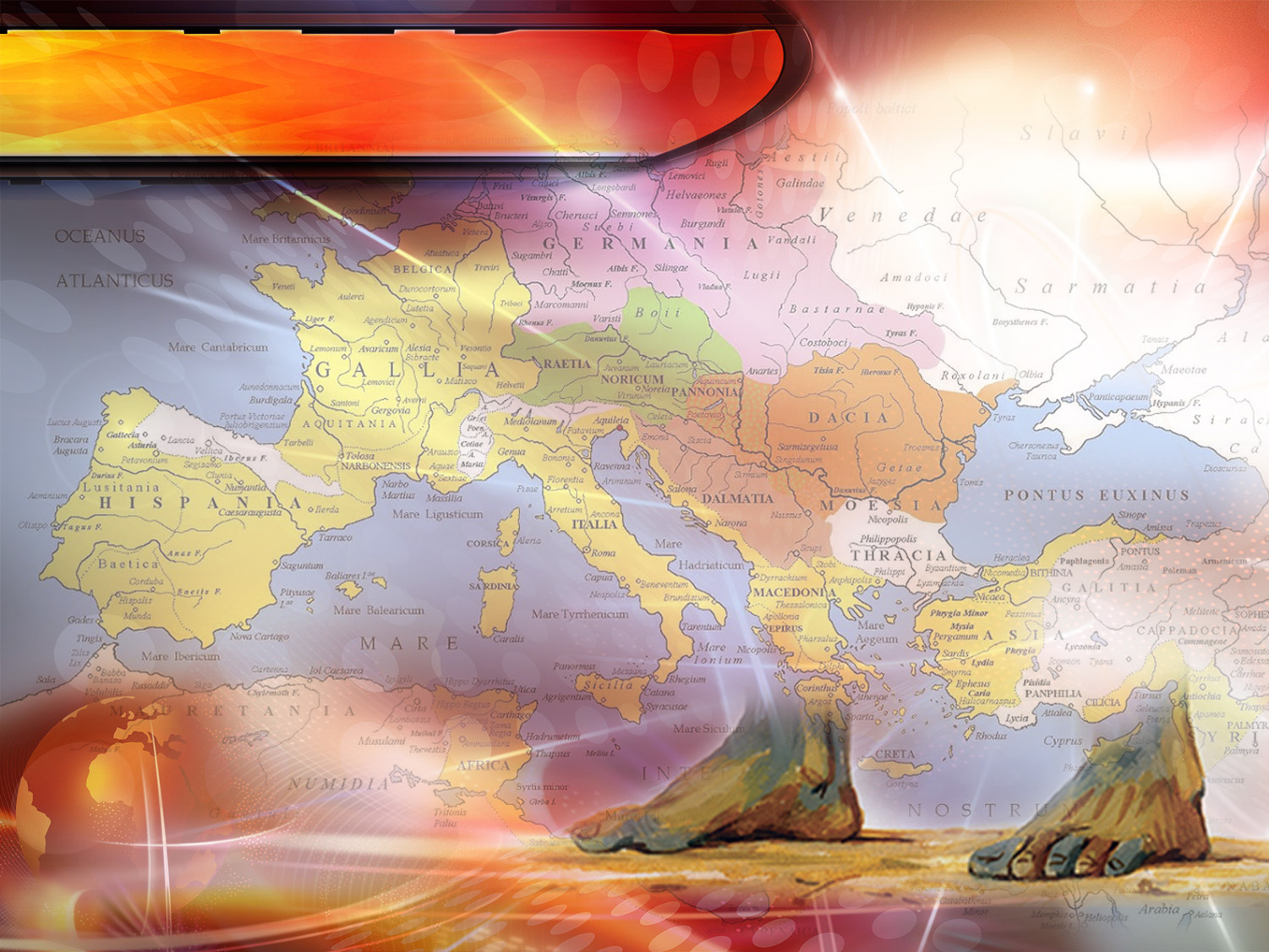 Daniel 2:41-43
“Quanto ao que viste dos pés e dos dedos, em parte, de barro oleiro e, em parte, de ferro, será esse um reino dividido; contudo, haverá nele alguma coisa da firmeza do ferro, pois que viste o ferro misturado com o barro de lodo…
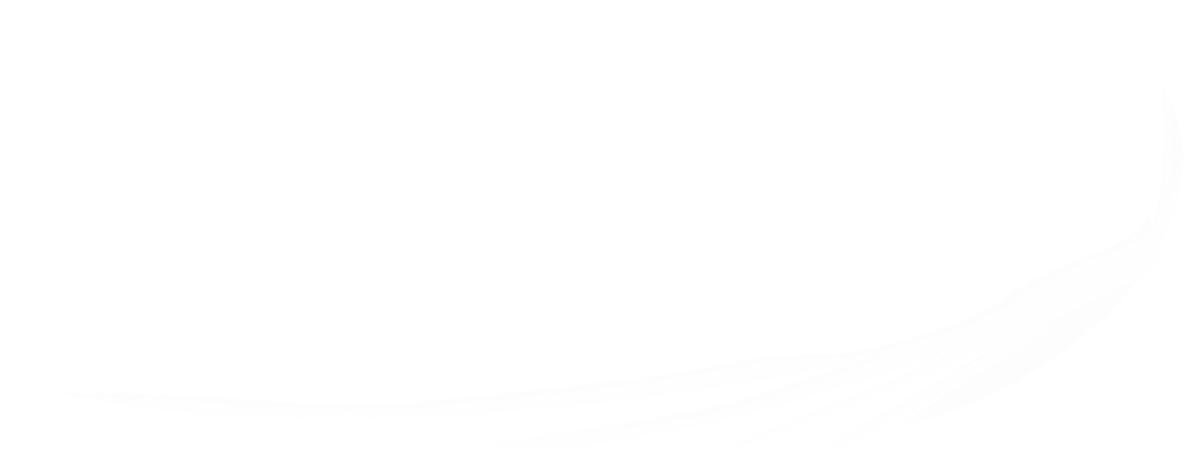 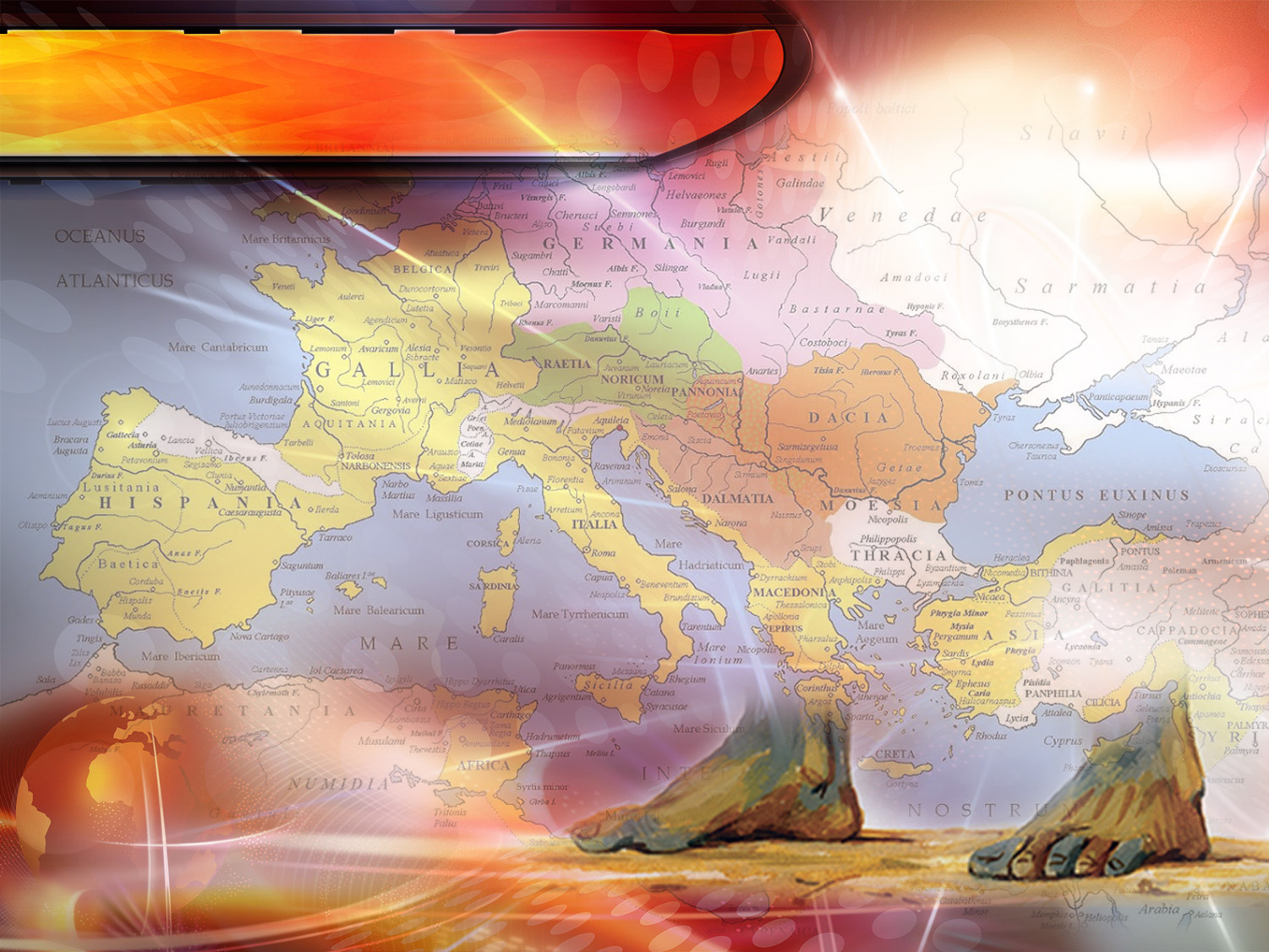 Daniel 2:41-43
… Como os dedos dos pés eram, em parte, de ferro e, em parte, de barro, assim, por uma parte, o reino será forte e, por outra frágil…
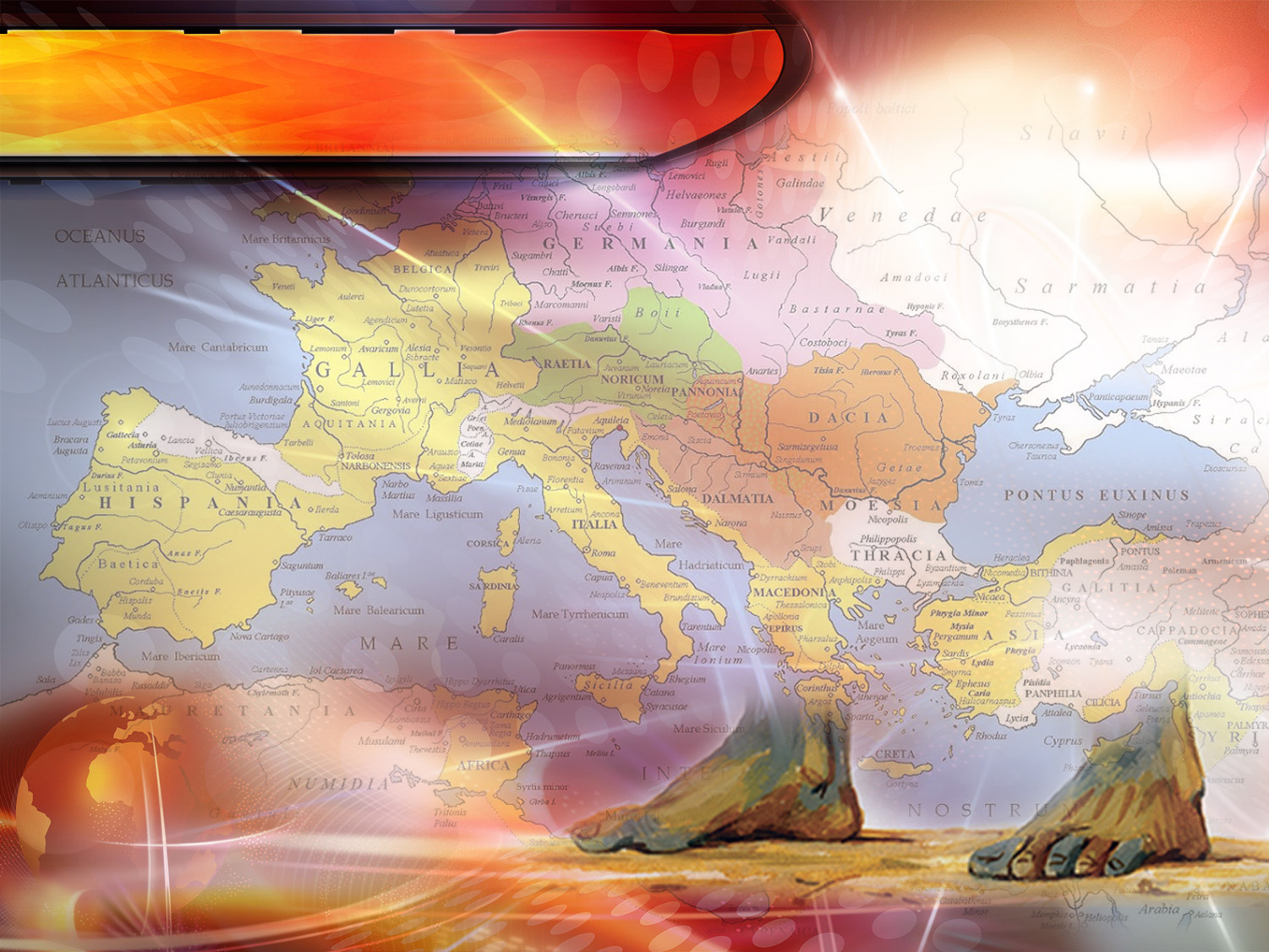 Daniel 2:41-43
…Quanto ao que viste do ferro misturado com barro de lodo, misturar-se-ão mediante casamento, mas não se unirão um ao outro, assim como o ferro não se mistura com o barro.”
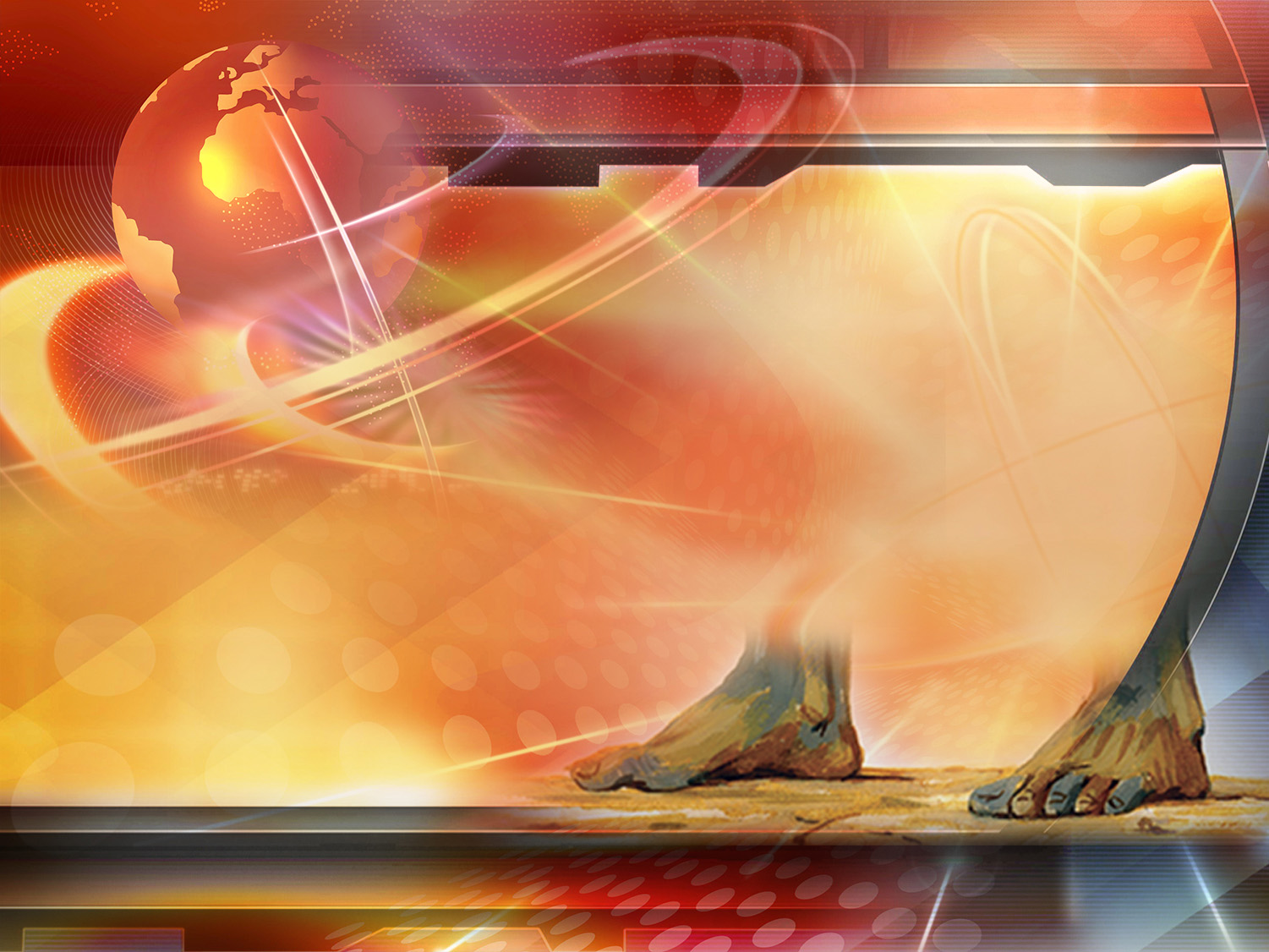 Reino dividido
Francos (Francia)
Alamanes (Alemania)
Anglosaxões (Inglaterra)
Lombardos (Italia)
Suevos (Portugal)
Visigodos (Espanha)
Burgundios (Suiça). 
Hérulos
Vandalos
 Ostrogodos

• (desaparecidos)
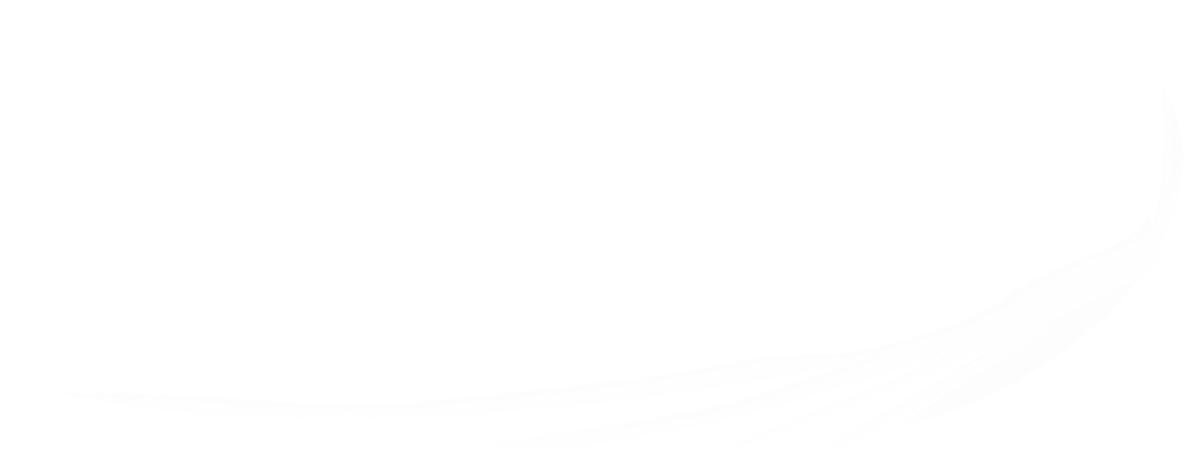 [Speaker Notes: - El imperio Romano se dividió en 10 partes entre el siglo IV y V. Sucumbió ante el empuje de las tribus germánicas del Norte de Europa. Al final quedaron ocupando el territorio del imperio romano los:
- francos (Francia), alemanes (Alemania), anglosajones (Inglaterra), lombardos (Italia), suevos (Portugal), visigodos (España) y burgundios (Suiza). Los hérulos, vándalos y ostrogodos han desaparecido. En parte estas naciones son fuertes y en parte débiles (vers.42).]
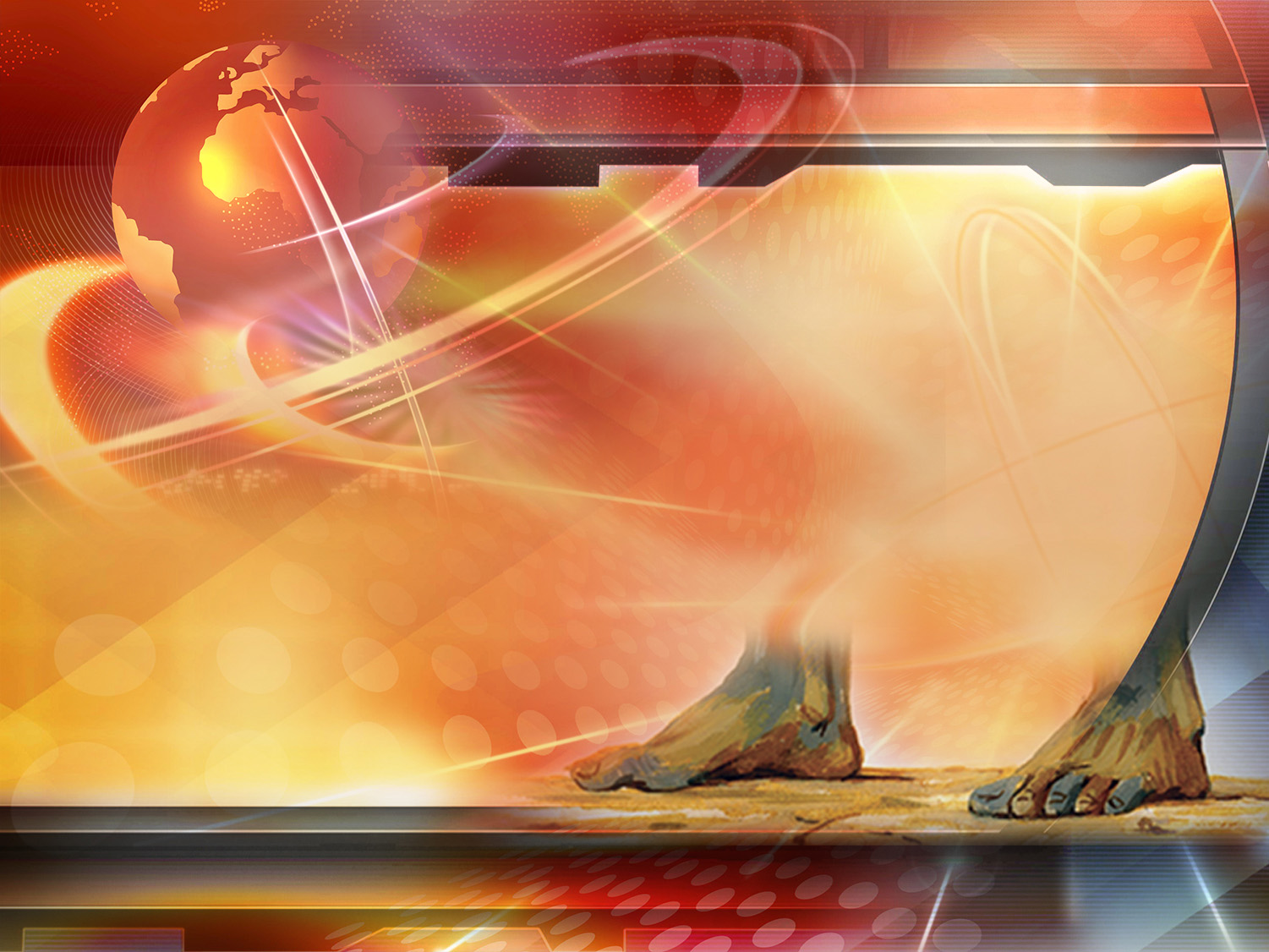 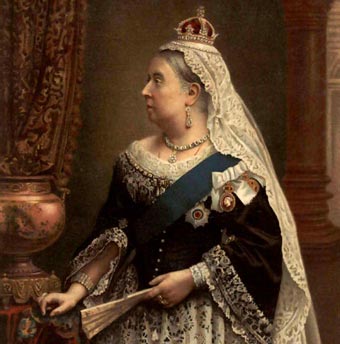 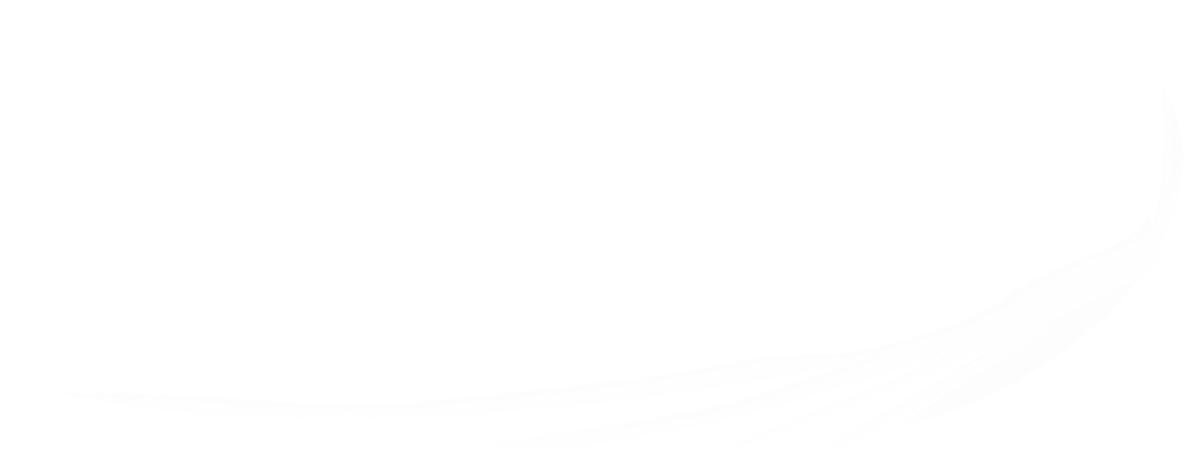 Reino dividido
476 d.c. - …
[Speaker Notes: Se tratarían de unir nuevamente por parentesco, casándose entre los miembros de las familias reinantes.
ALIANZAS HUMANAS
Casamientos entre reyes hasta 1914, con la intención de unir estas naciones divididas en un gran imperio.
- La emperatriz Dowager Dagmar de Rusia y la reina madre Alejandra de Inglaterra, eran hermanas.
- Los reyes de Noruega y Dinamarca, eran hermanos.
- El rey de Inglaterra, reyes de Rusia y Grecia, primos de reyes de Noruega y Dinamarca.
- Los cinco eran nietos del rey Cristian de Dinamarca.
- El hijo de la reina Victoria fue Eduardo VII de Inglaterra.
- La hija, de la reina Victoria se casó con Guillermo, de Alemania.
- Casi todos emparentados con la reina Victoria...]
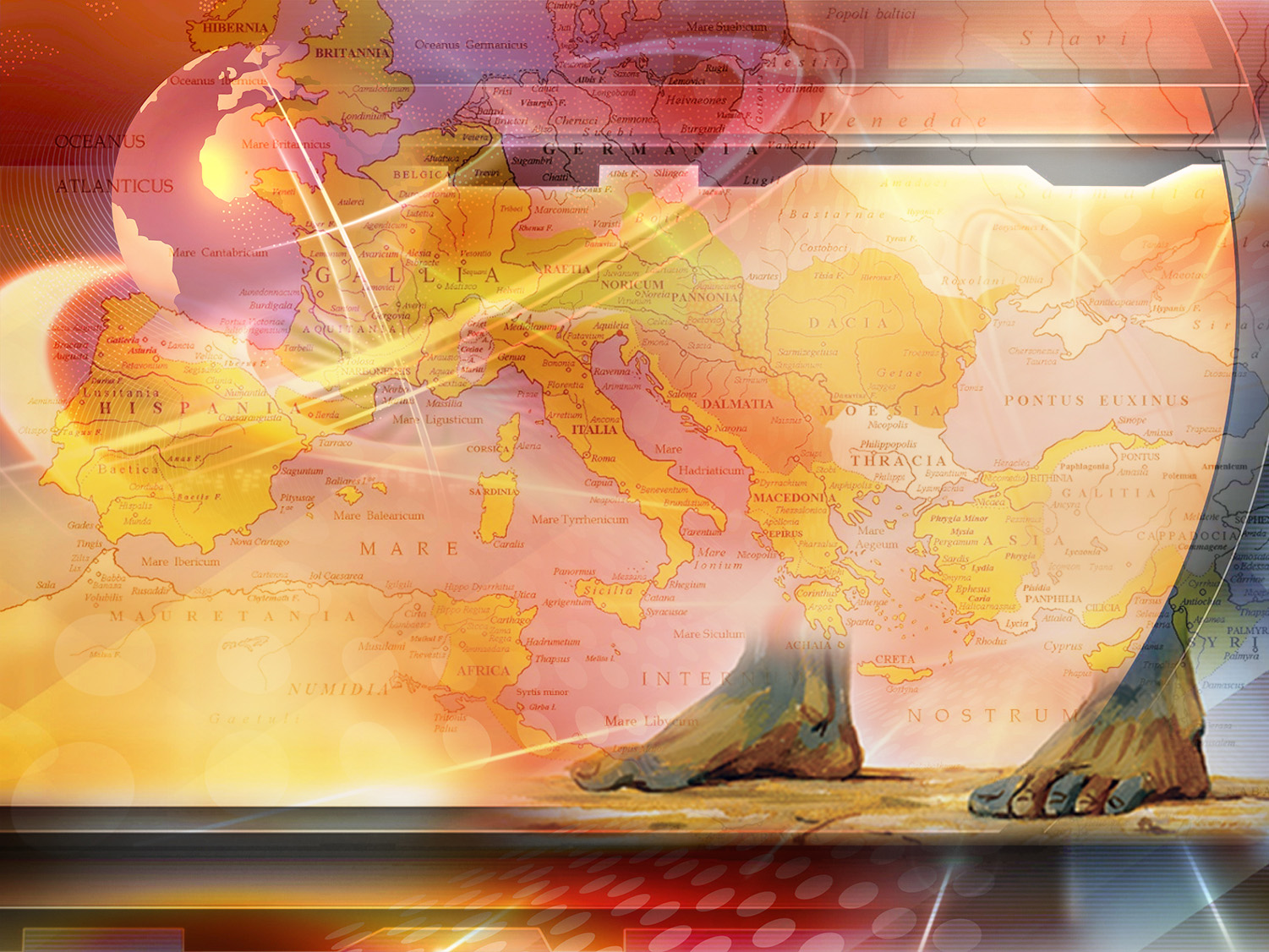 Reino dividido
• Justiniano
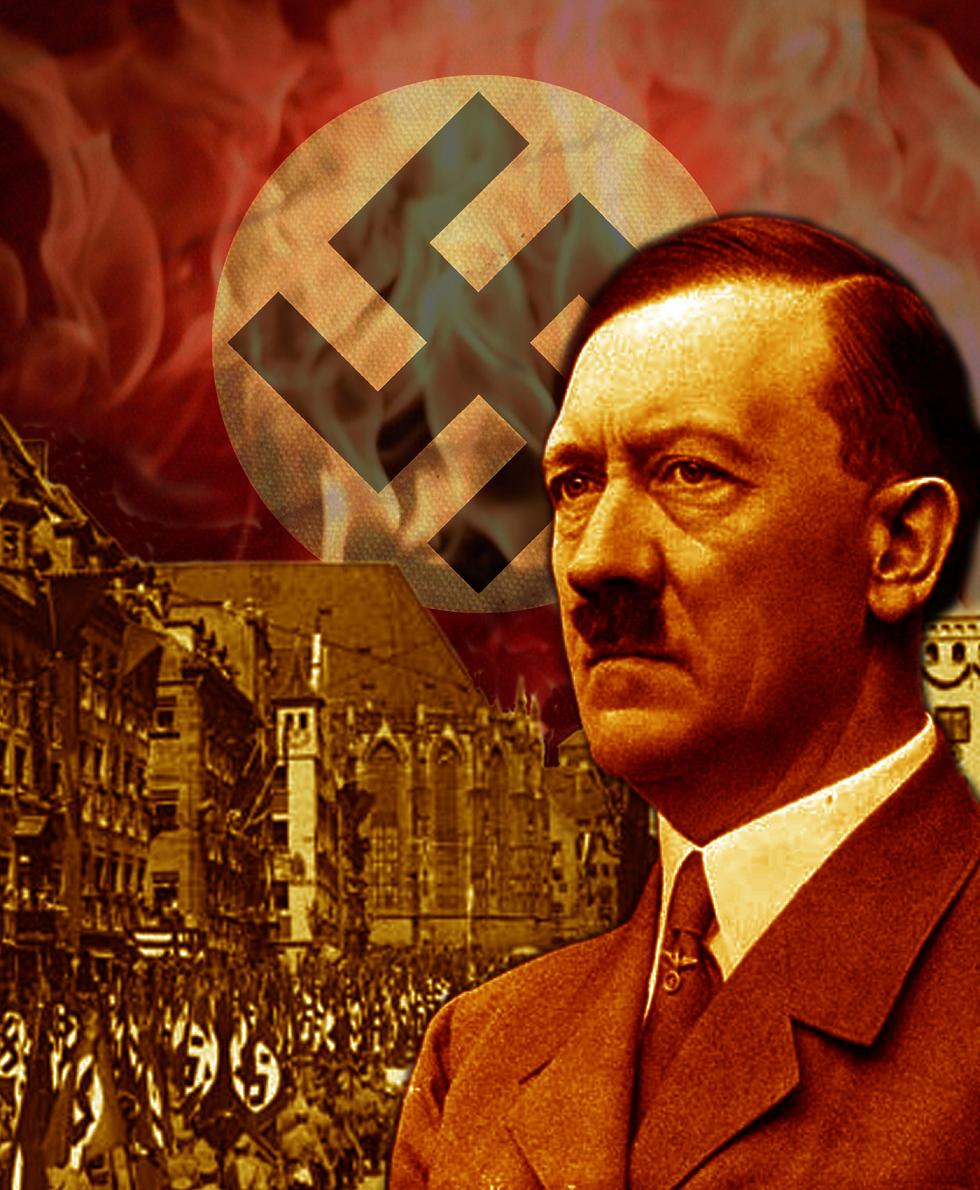 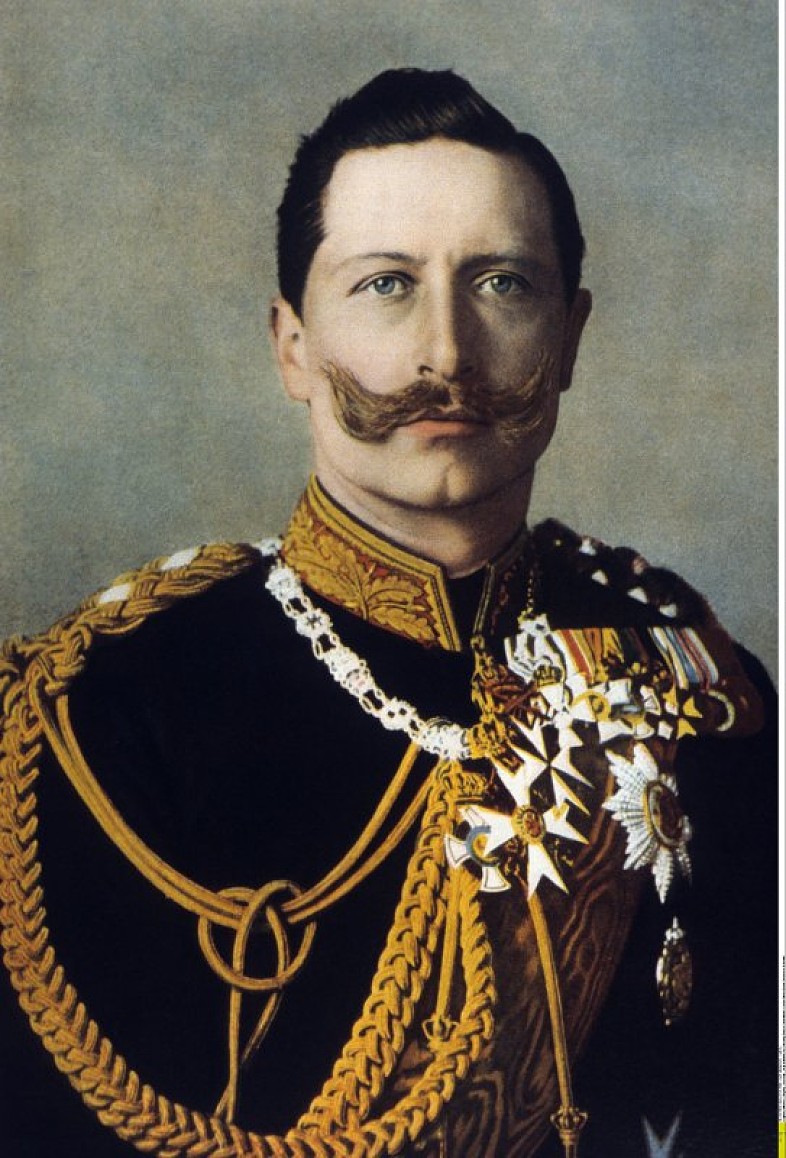 • Carlos V
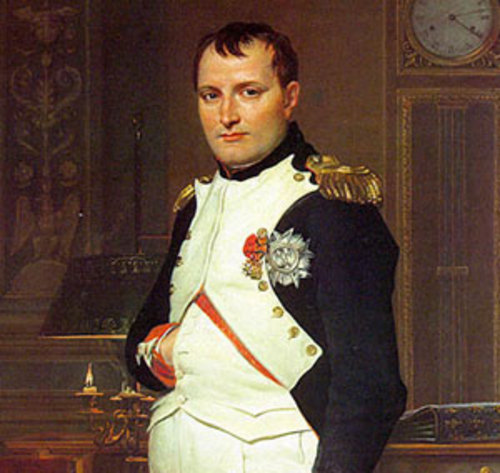 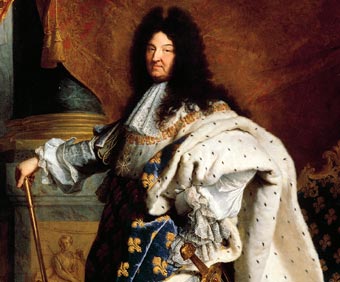 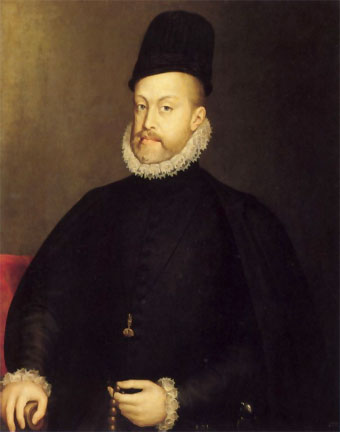 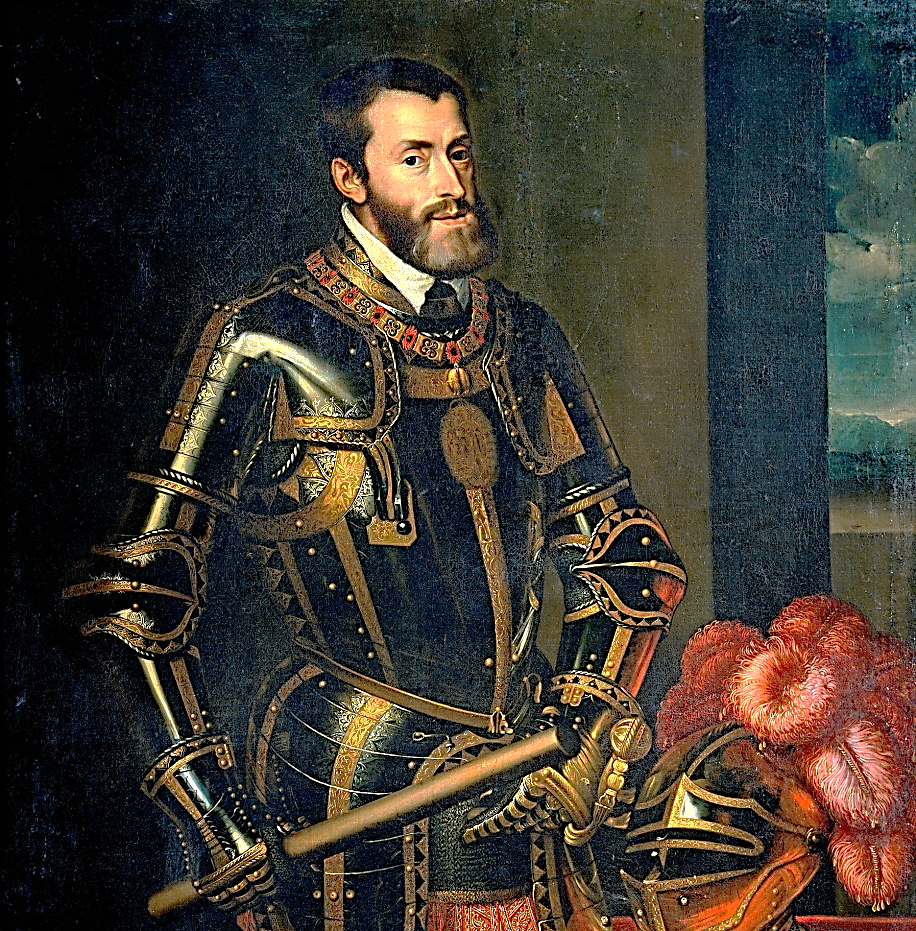 • Felipe II
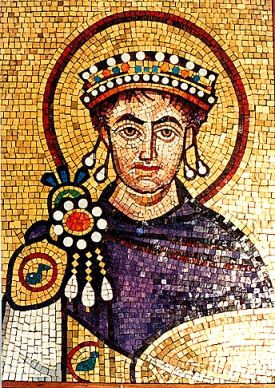 • Luis XIV
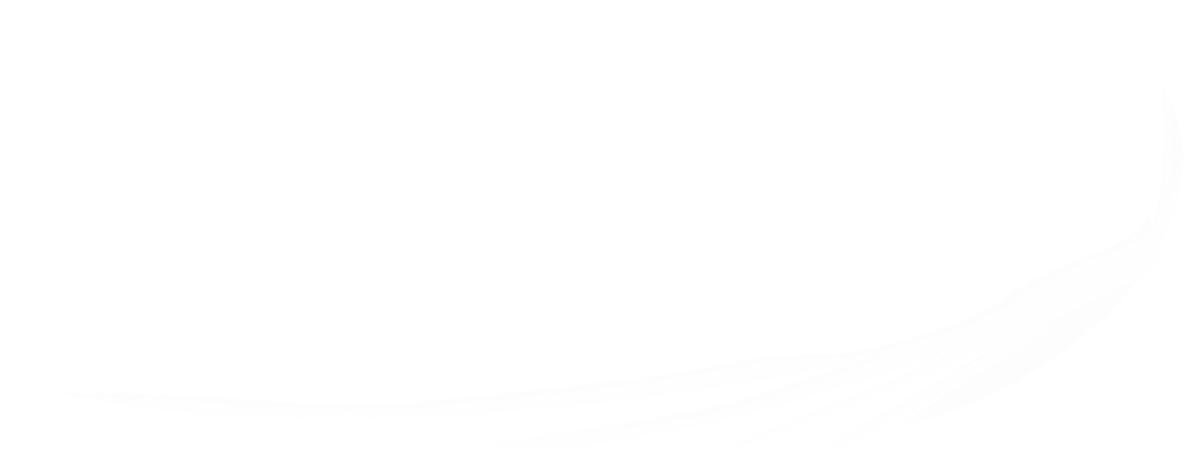 • Napoleão
• Guilherme II
• Hitler
[Speaker Notes: Lo trataron de hacer por la fuerza con el sueño de formar un gran imperio. Justiniano, emperador de oriente; Carlos V, Felipe II, Luis XIV, Napoleón, el Kaiser Guillermo II y Hitler.]
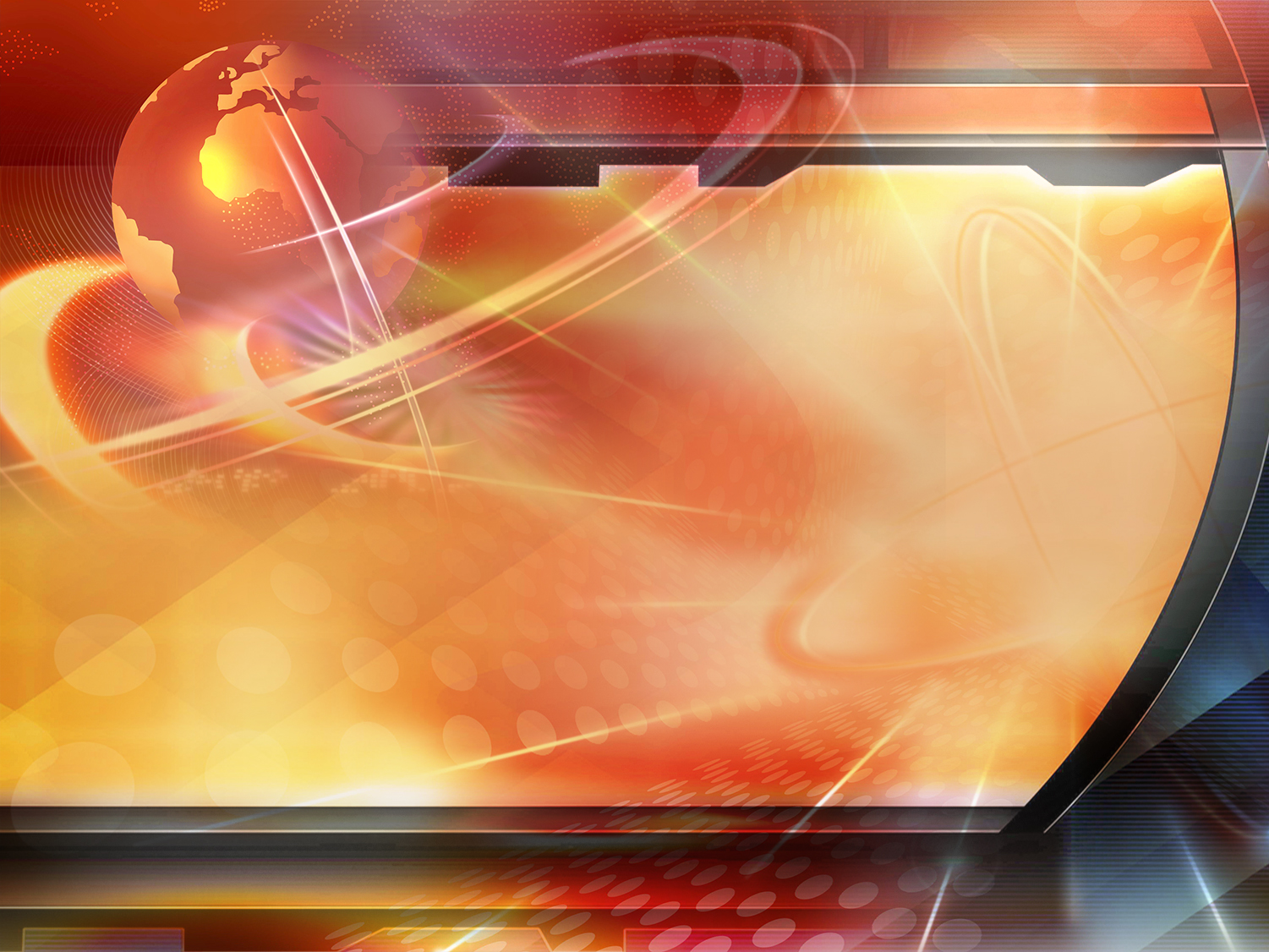 Quais são as três palavras pelas quais fracassaram todos estes homens na sua intenção de unir a Europa?
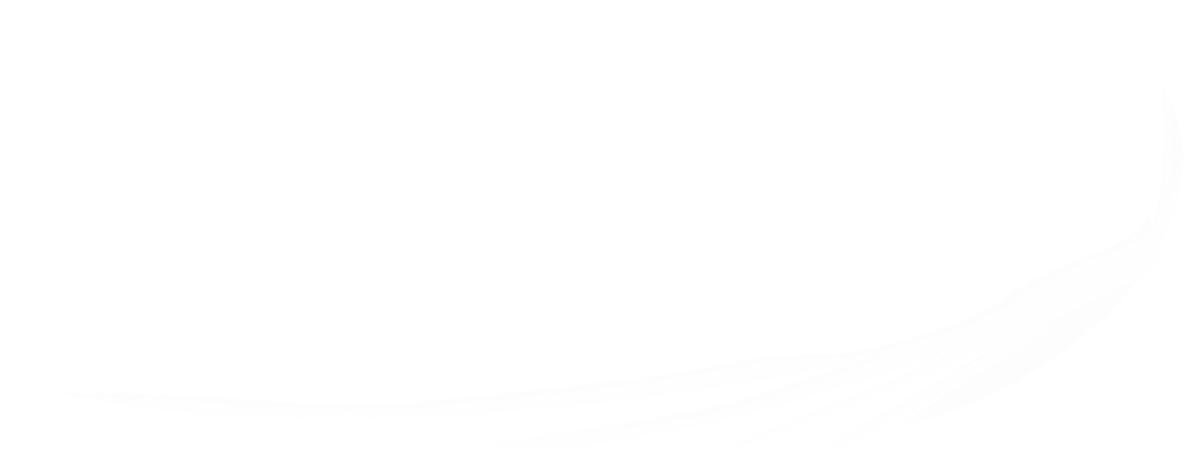 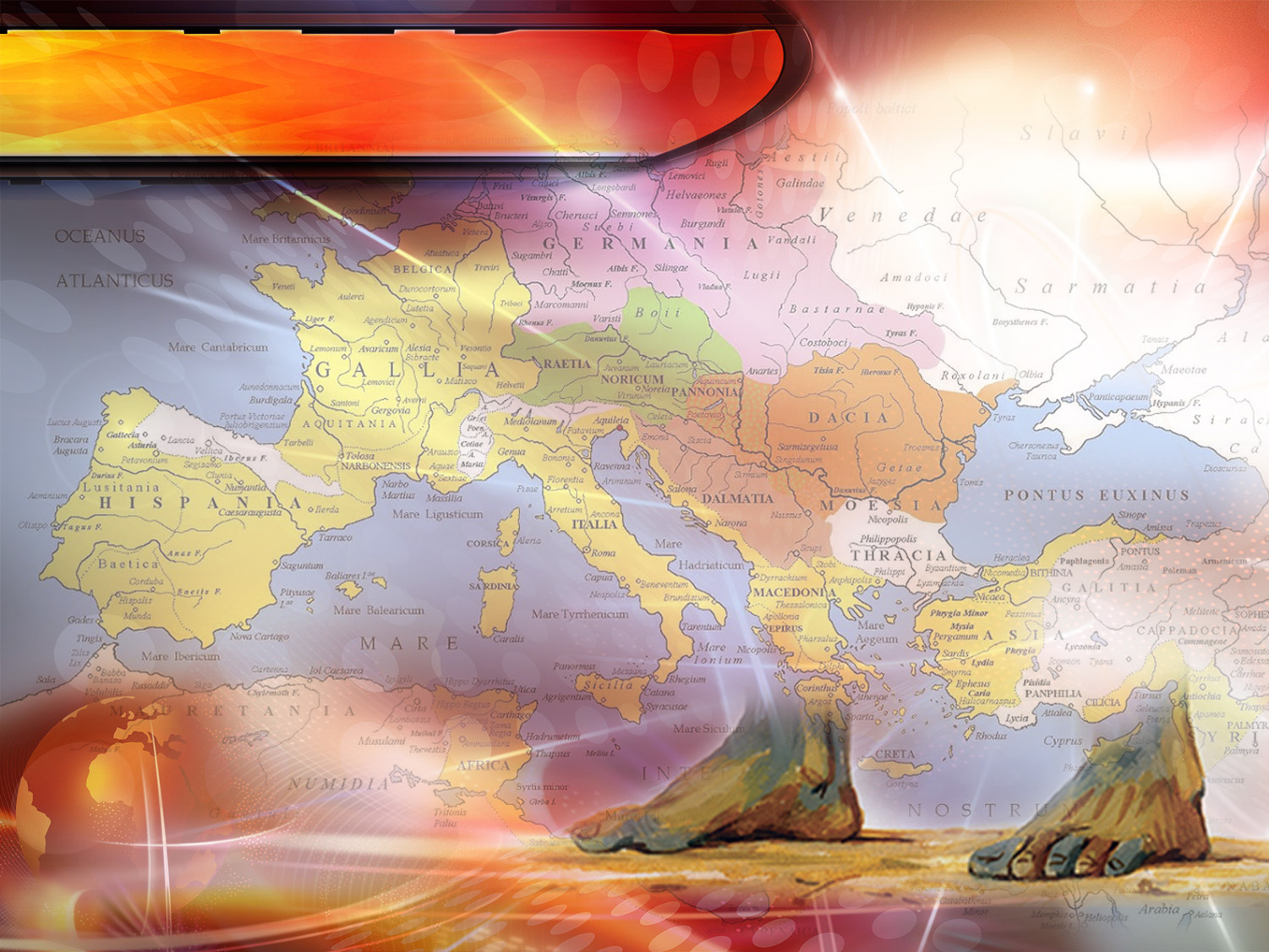 Daniel 2:43
…Quanto ao que viste do ferro misturado com barro de lodo, misturar-se-ão mediante casamento, mas não se unirão um ao outro, assim como o ferro não se mistura com o barro.”
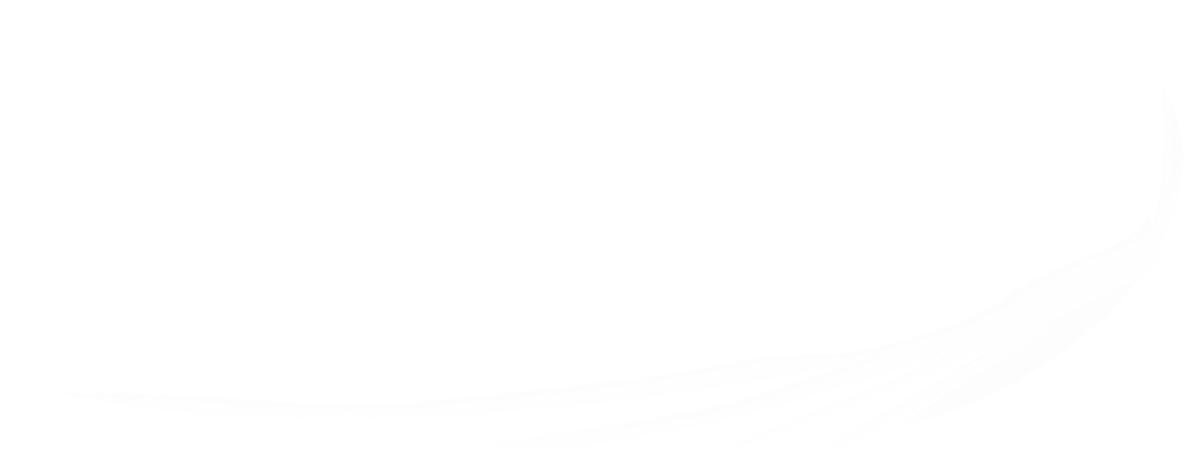 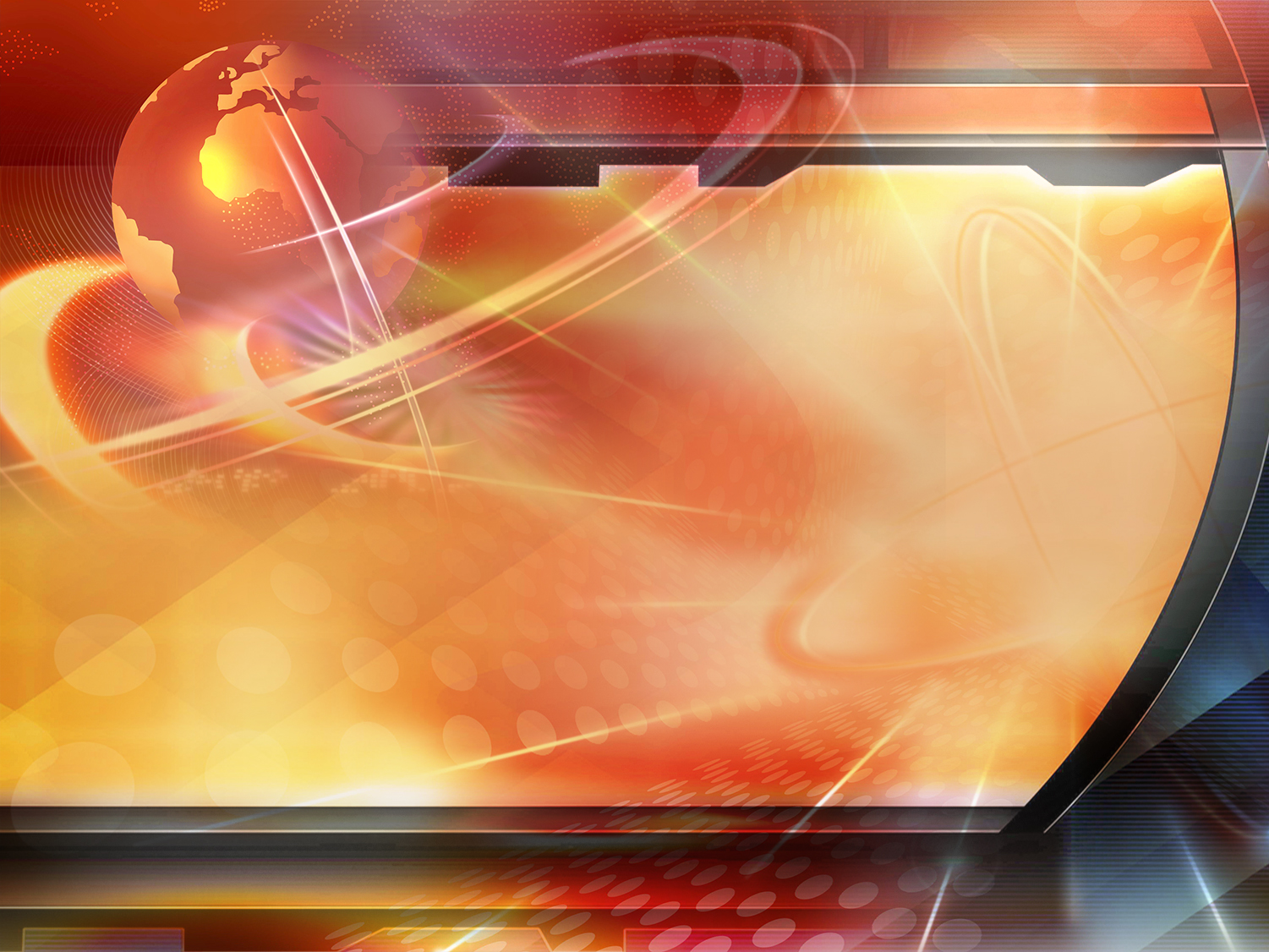 O que establecerá Deus durante os dias destas dez nações, depois de estas se tentarem unir e não conseguirem?
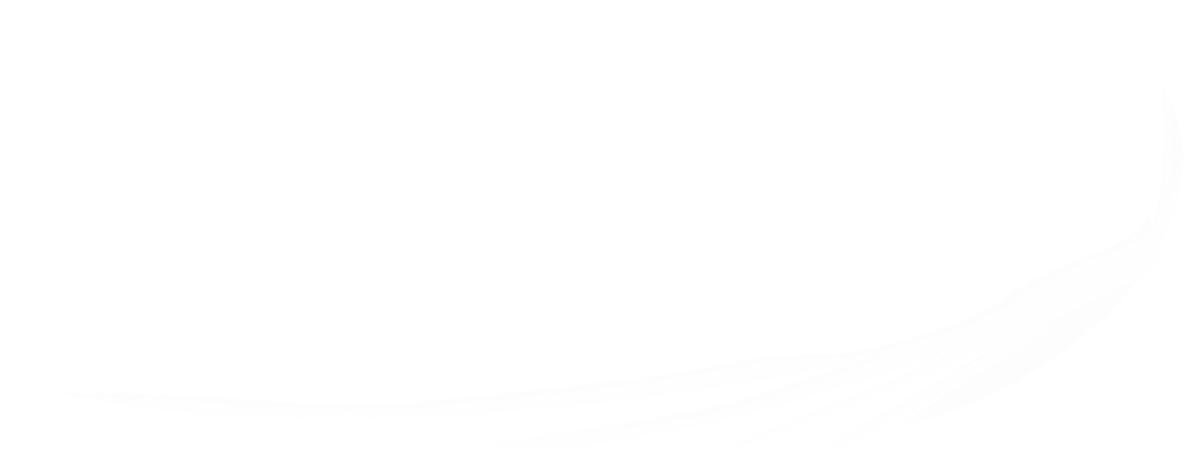 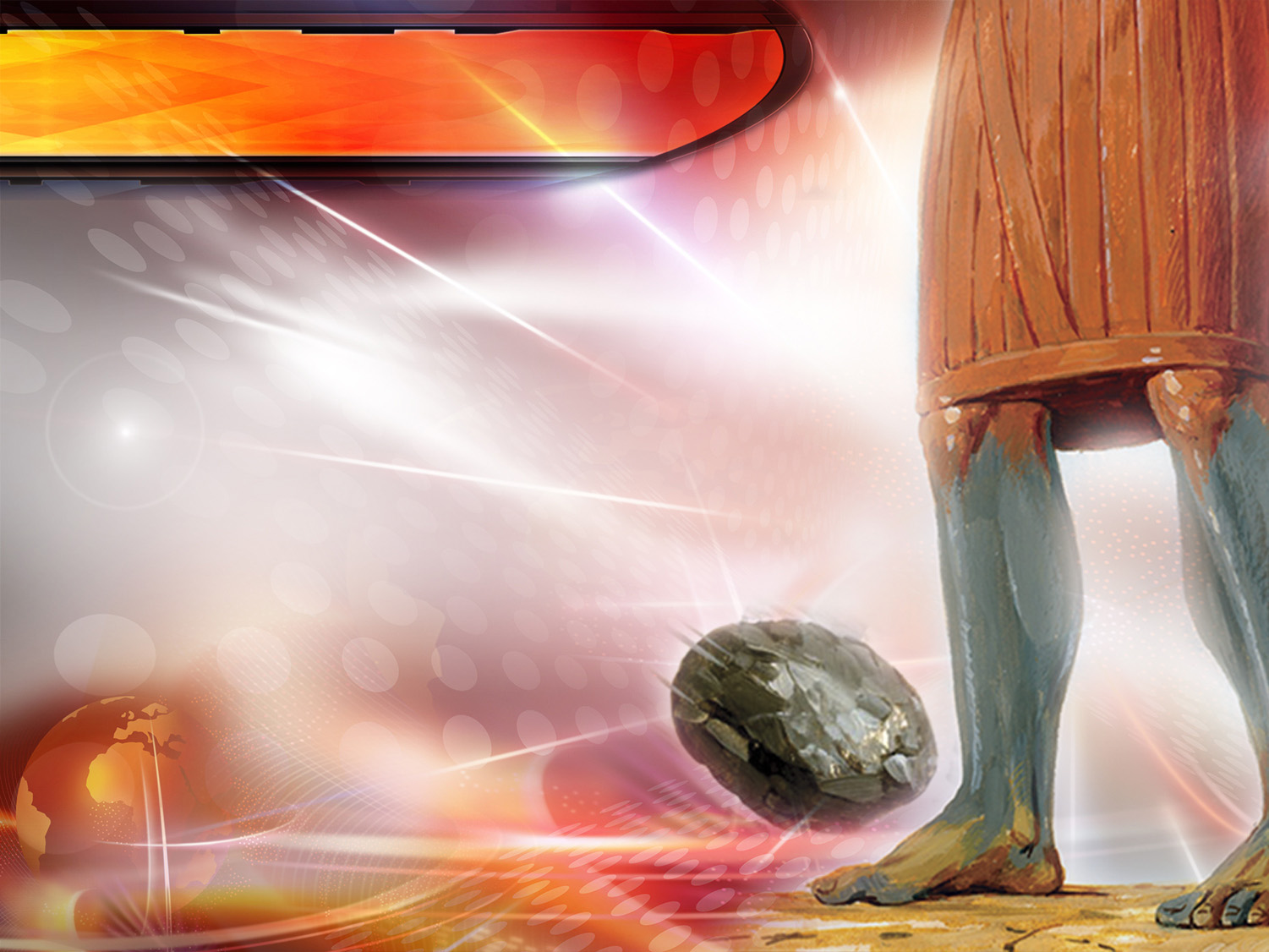 Daniel 2:34
“Quando estavas olhando, uma pedra foi cortada sem auxílio de mãos, feriu a estátua nos pés de ferro e de barro e os esmiuçou.”
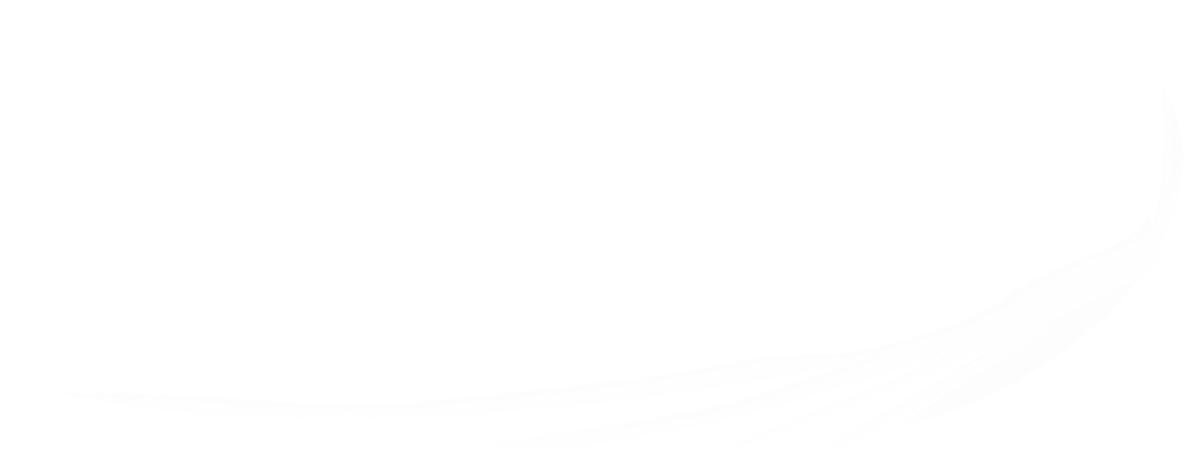 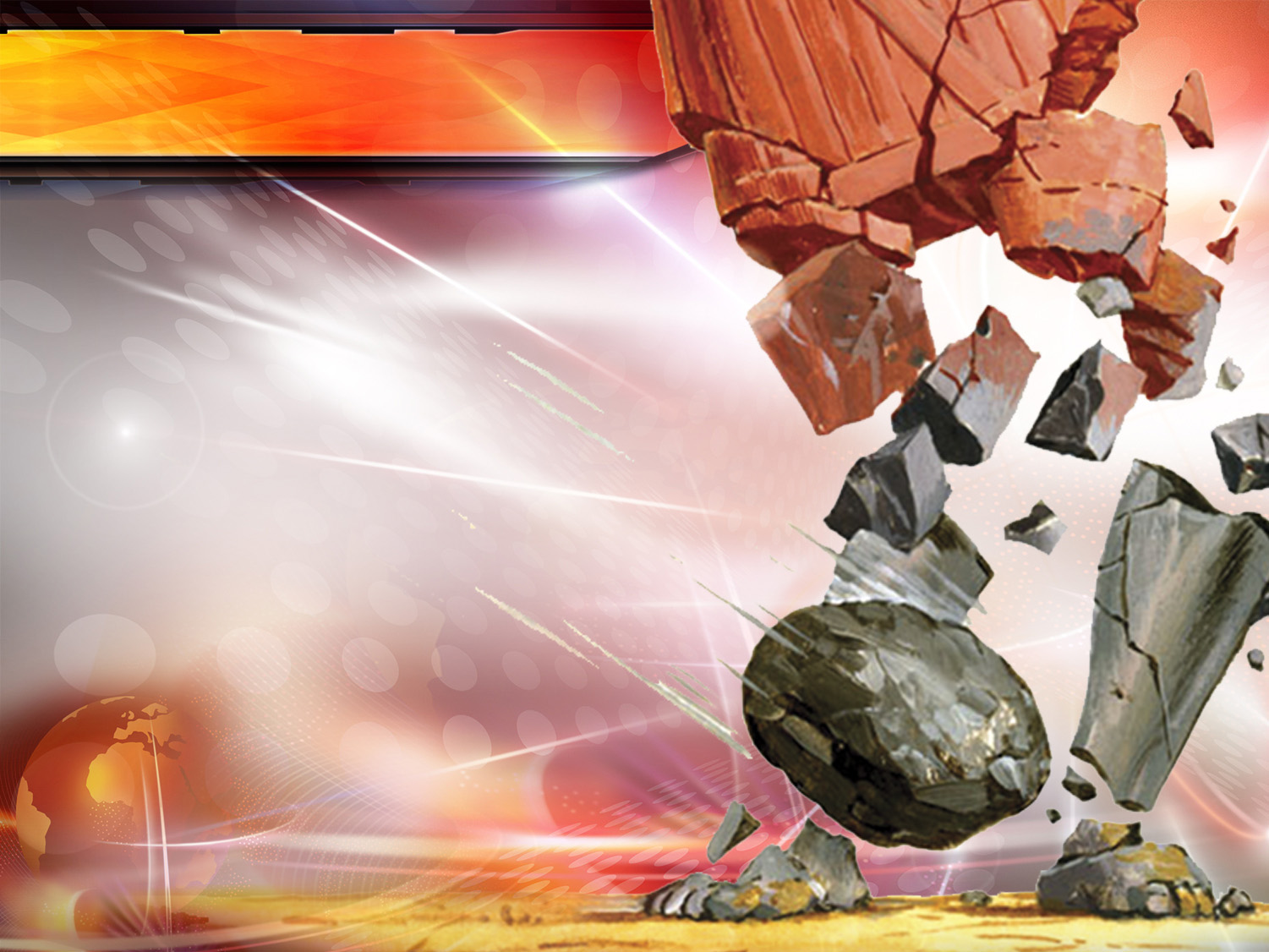 Daniel 2:44
“Mas, nos dias destes reis, o Deus do céu levantará um reino que não será jamais destruído; este reino não passará a outro povo; esmiuçará e consumirá todos estes reinos, mas ele mesmo permanecerá para sempre…”
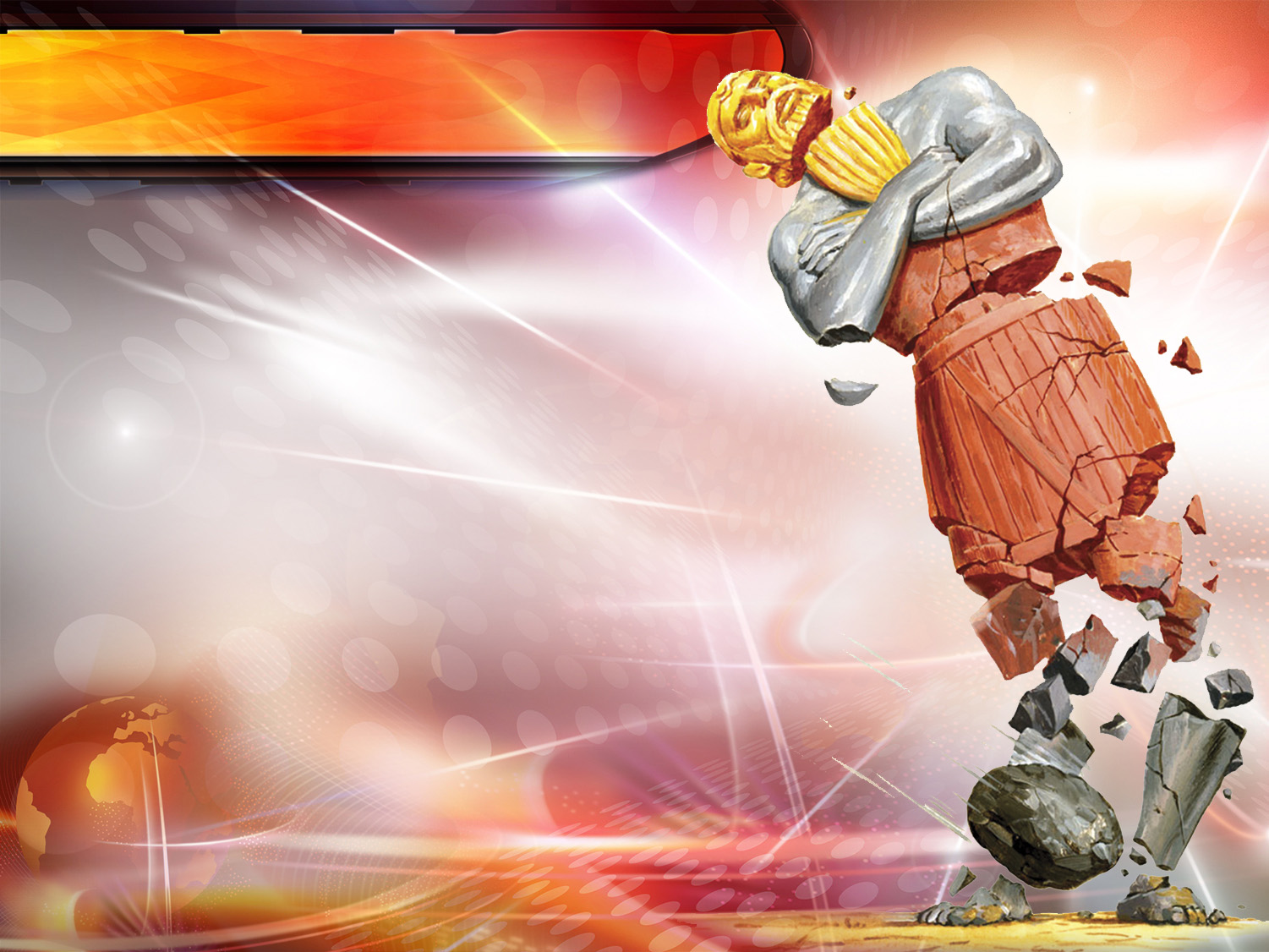 Daniel 2:45
…Como viste que do monte foi cortada uma pedra, sem auxílio de mãos, e ela esmiuçou o ferro, o bronze, o barro, a prata e o ouro. O Grande Deus fez saber ao rei o que há de ser futuramente. Certo é o sonho, e fiel, a sua interpretação.”
[Speaker Notes: - Las palabras "no con mano" significa que no se trata de un acontecimiento humano, sino divino.]
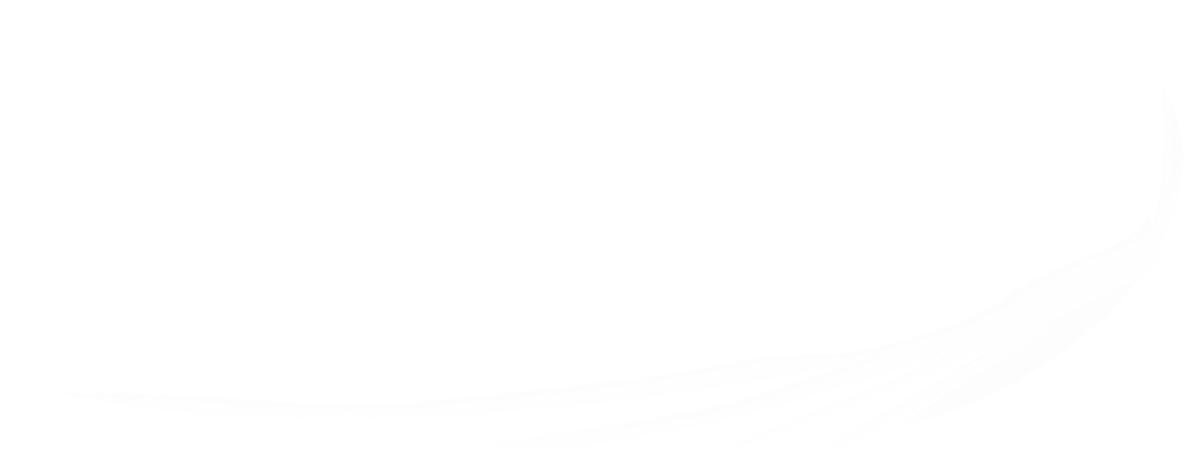 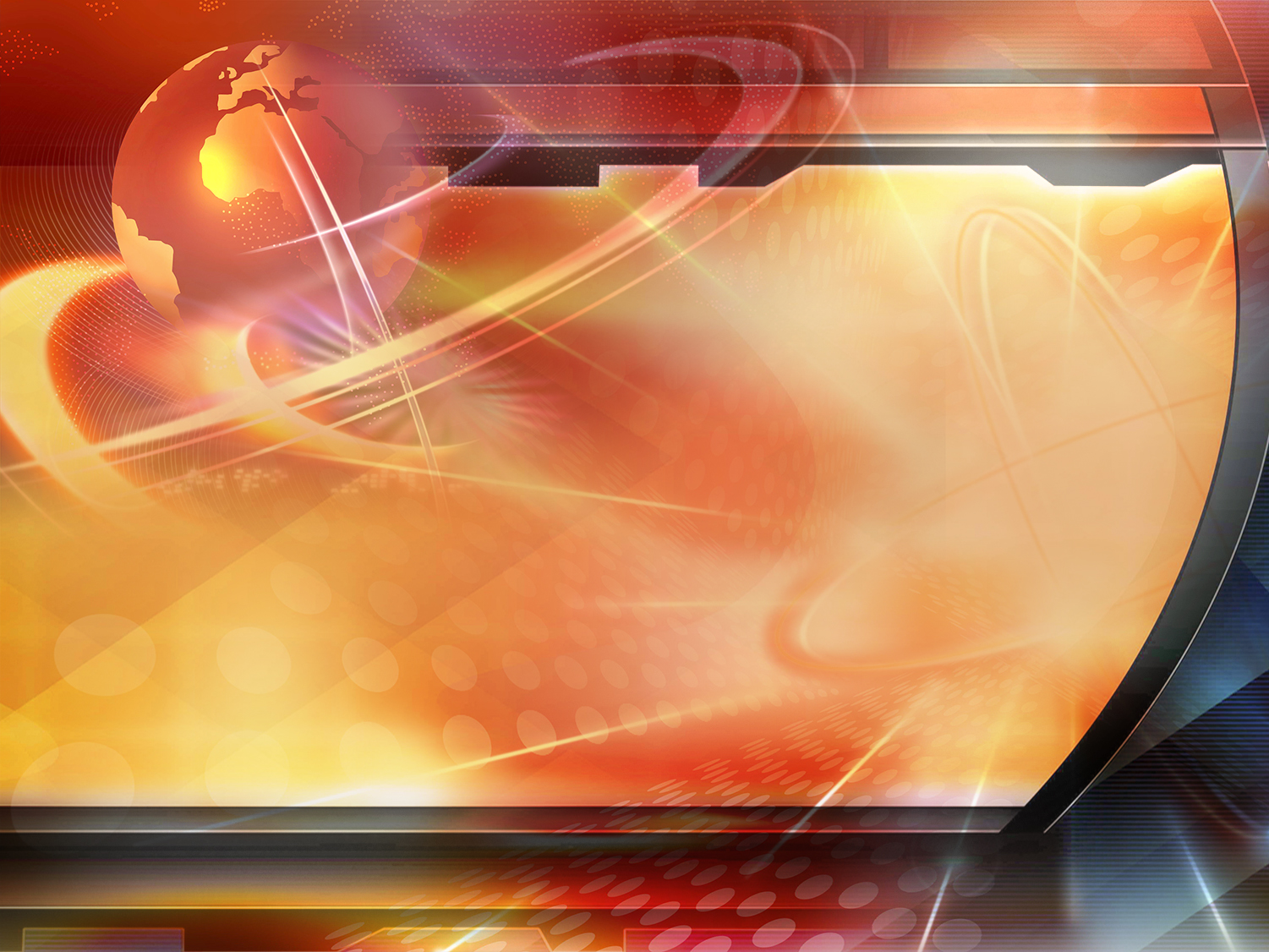 Quem representa a pedra que partiu a estátua?
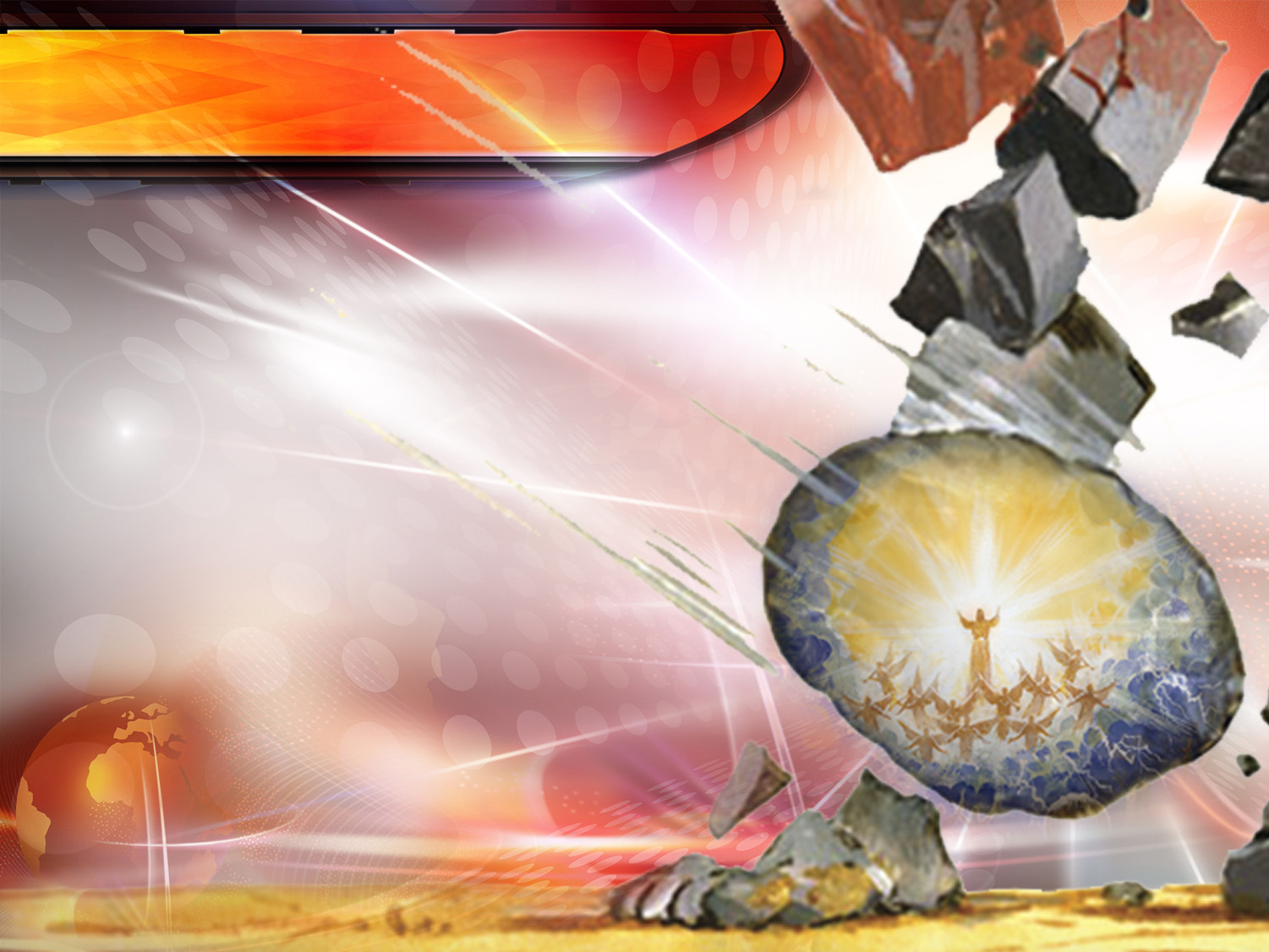 Hechos 4:11
“Este Jesus é pedra rejeitada por vós, os construtores, a qual se tornou pedra angular.”
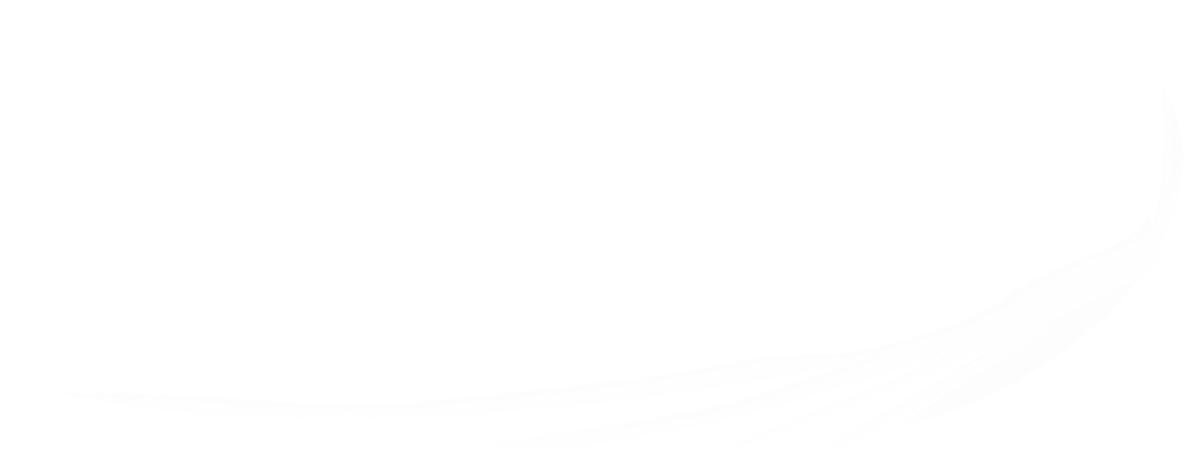 [Speaker Notes: Jesucristo intervendrá en los asuntos humanos en su segunda venida.]
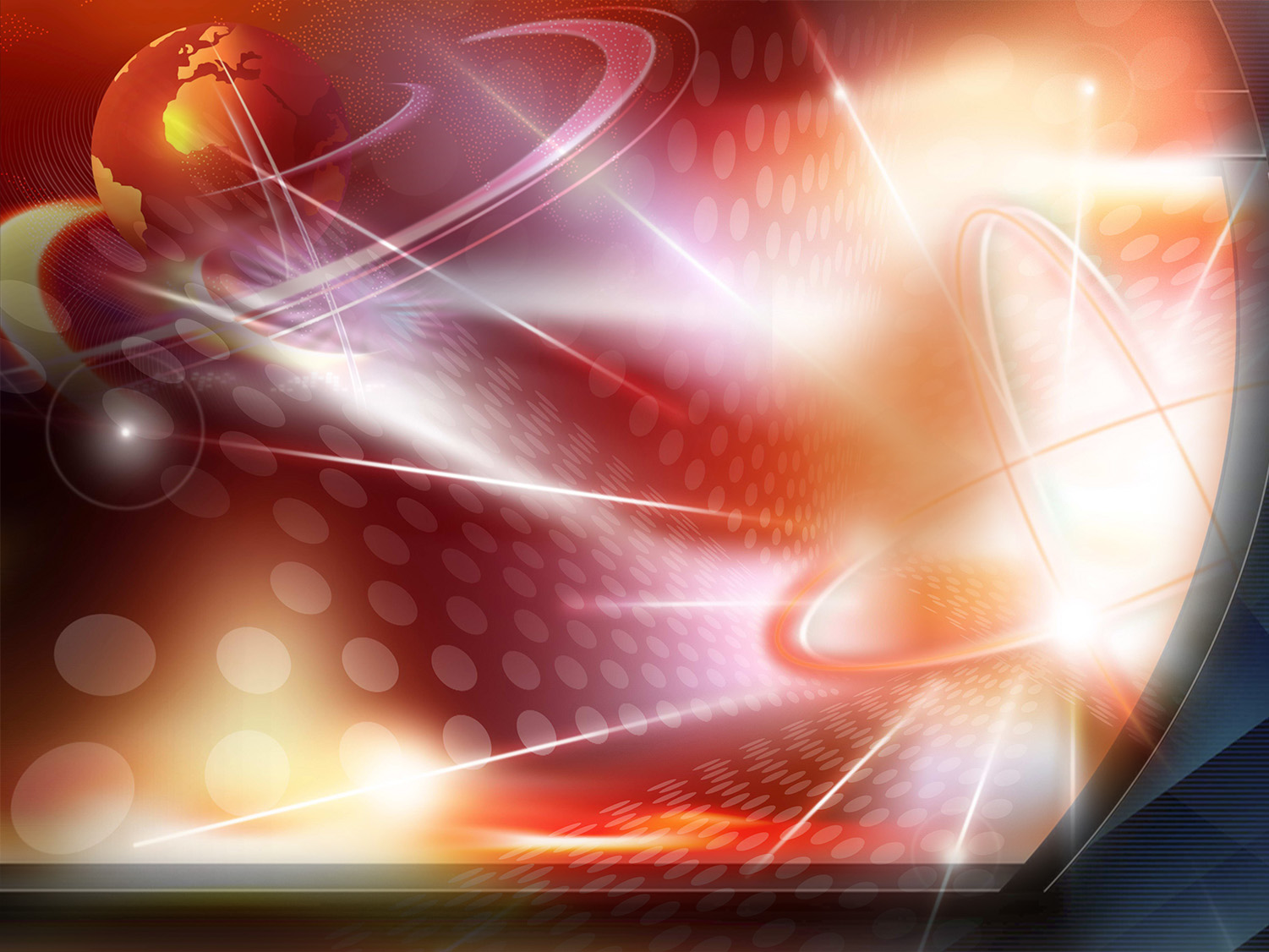 conclusÃO
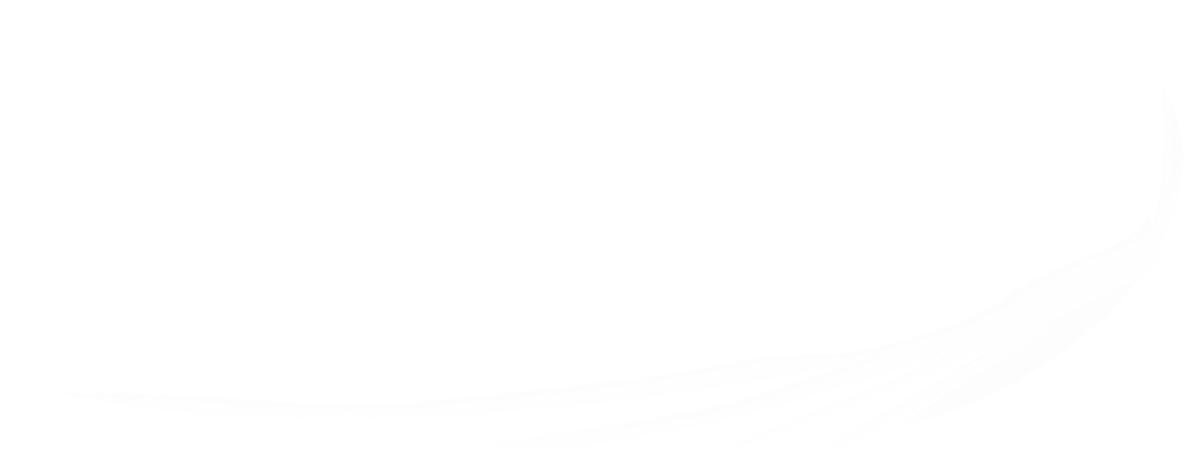 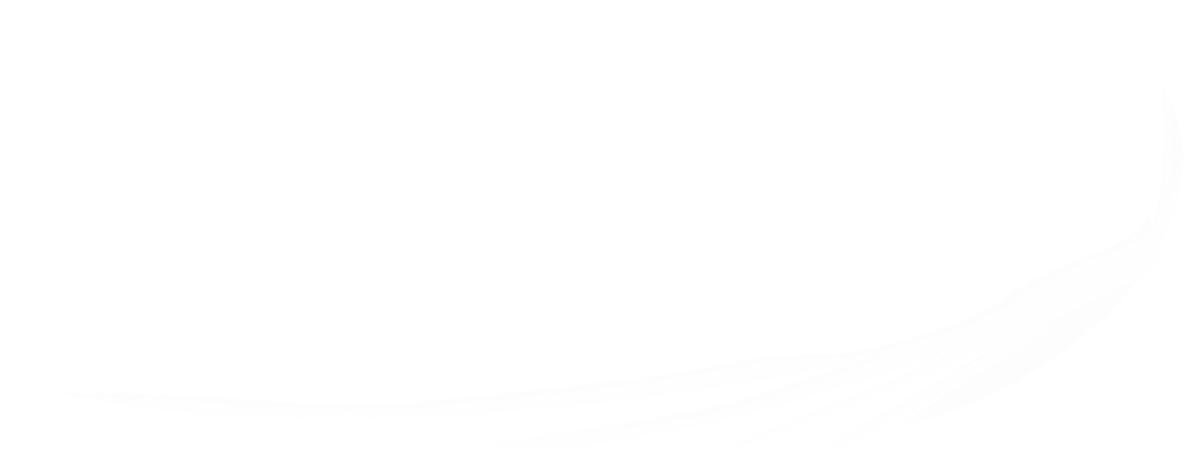 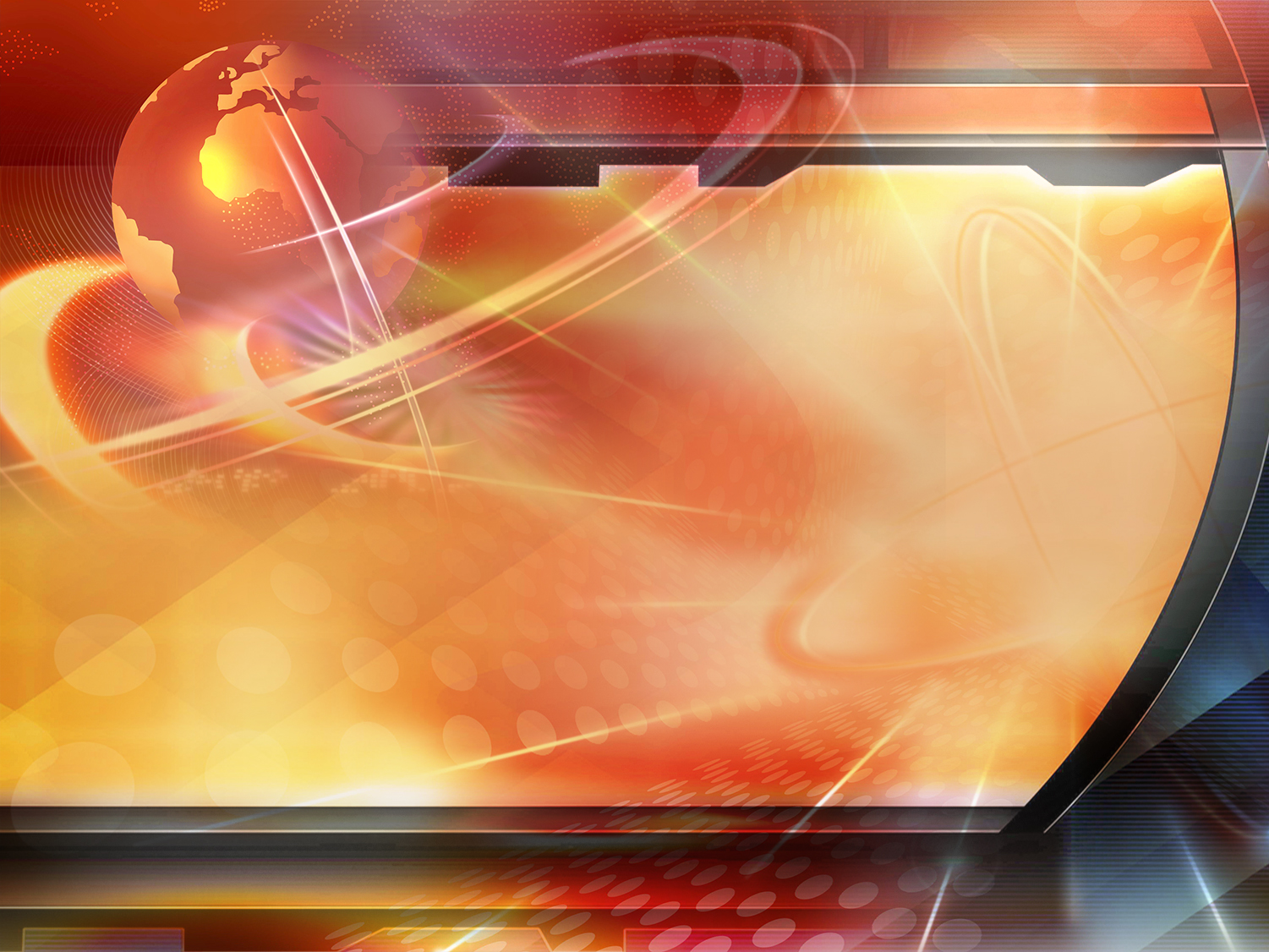 Quem será o governador do próximo império mundial?
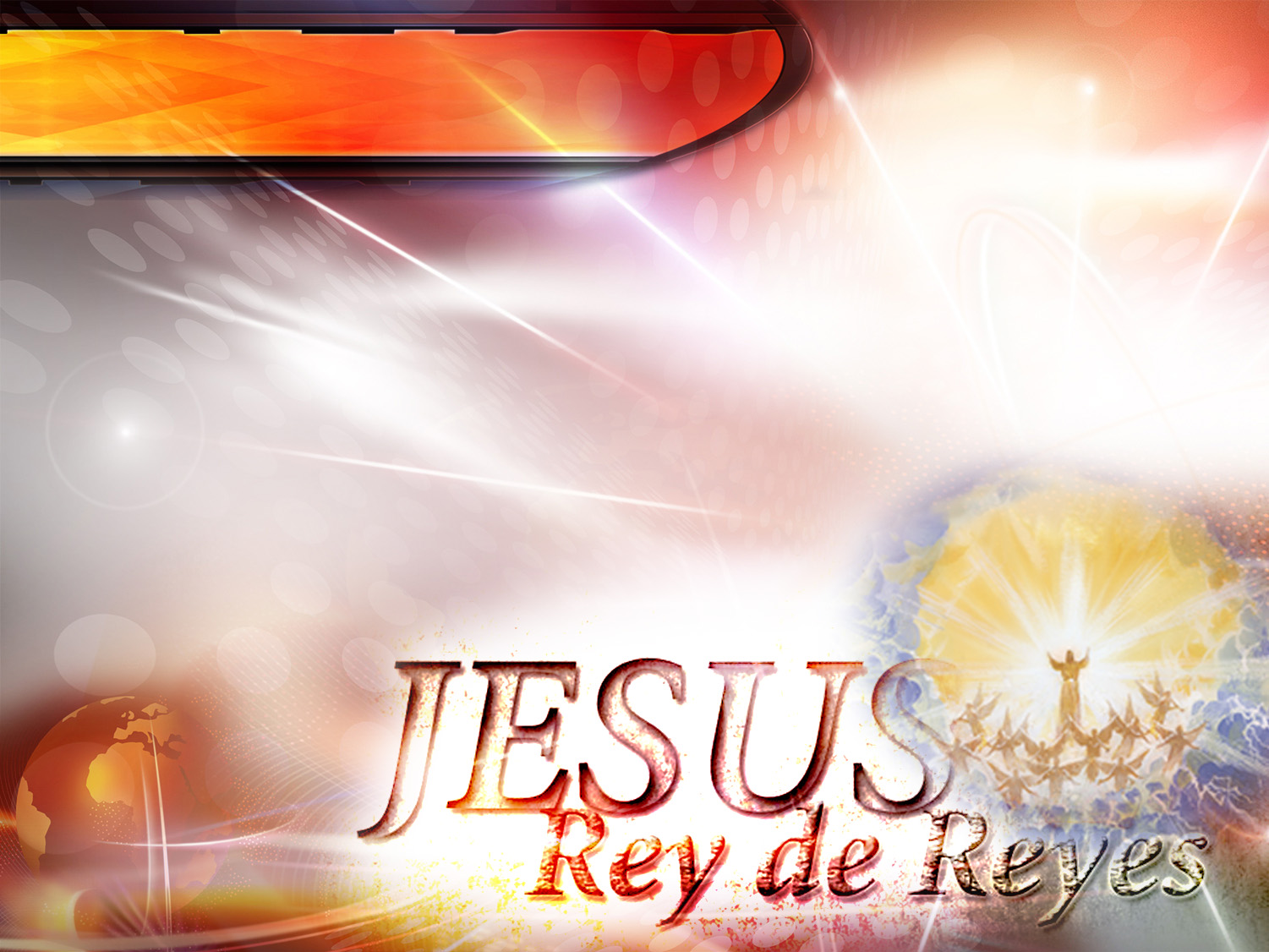 Apocalipse 11:15
“O sétimo anjo tocou a trombeta, e houve no céu grandes vozes, dizendo: O reino do mundo se tornou de nosso Senhor e do seu Cristo, e ele reinará pelos séculos dos séculos.”
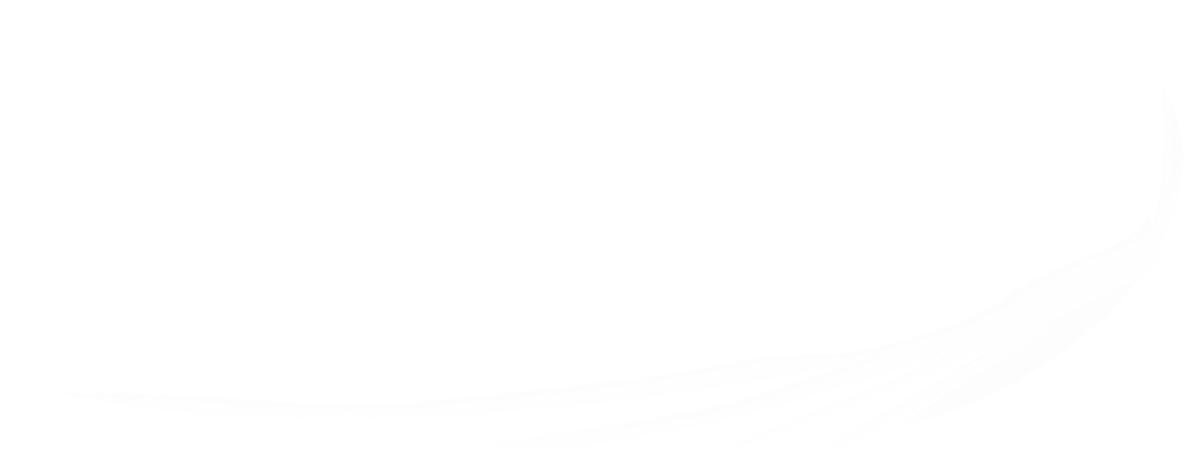 [Speaker Notes: Jesucristo intervendrá en los asuntos humanos en su segunda venida.]
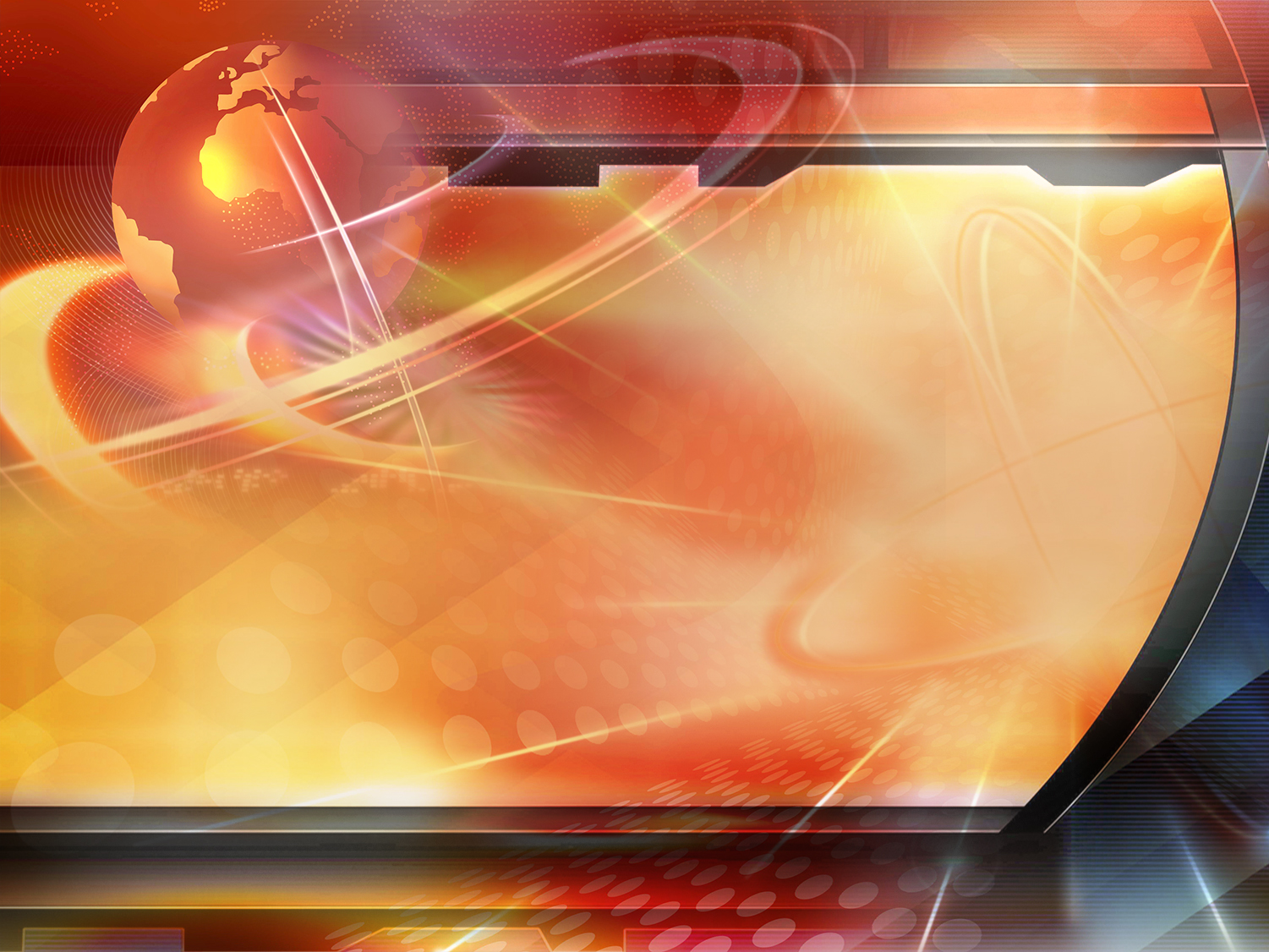 Perante a iminência deste evento maravilhoso. Que chamado nos dirige Deus?
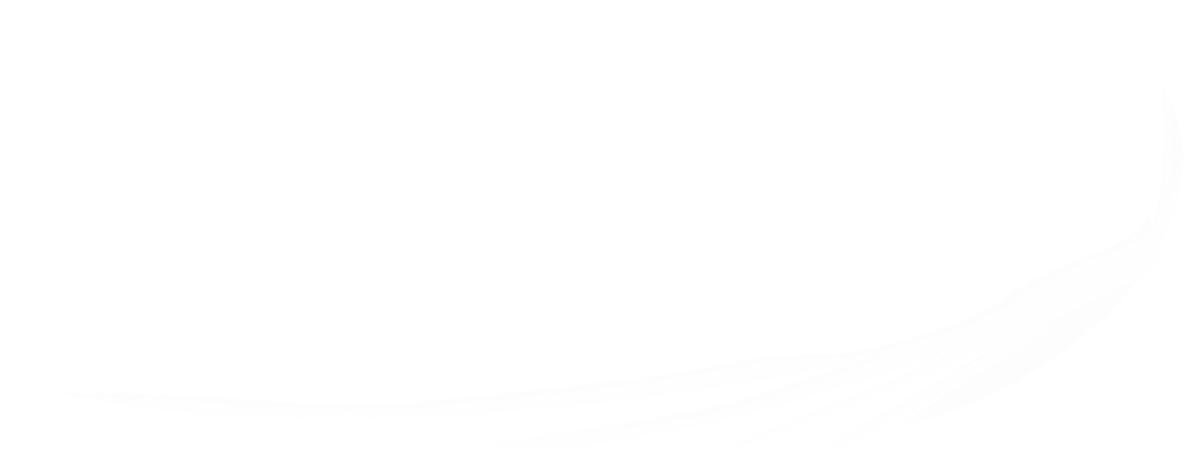 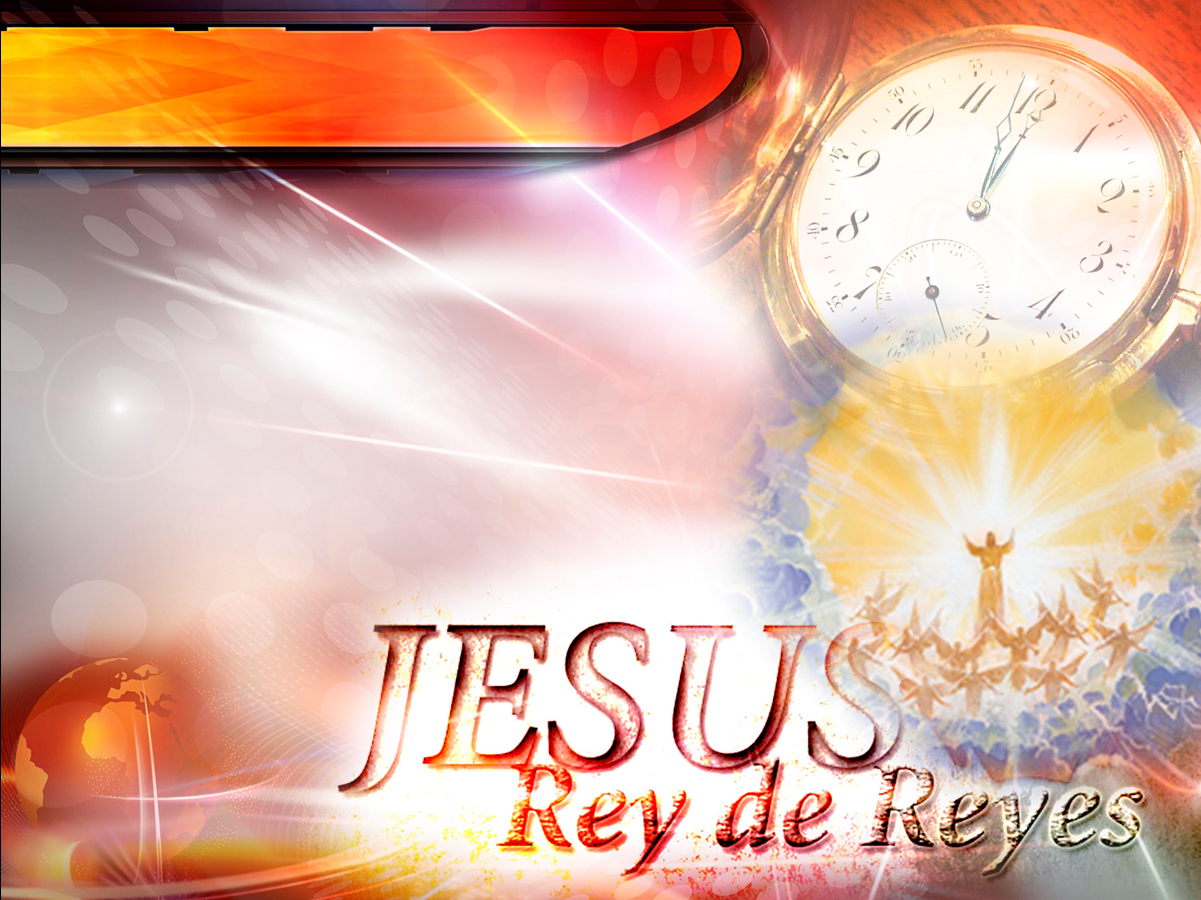 Lucas 12:40
“Ficai também vós apercebidos, porque, à hora em que não cuidáis, o Filho do Homem virá.”
[Speaker Notes: ¿Desea Ud. también prepararse para ser ciudadano del reino de Cristo?]
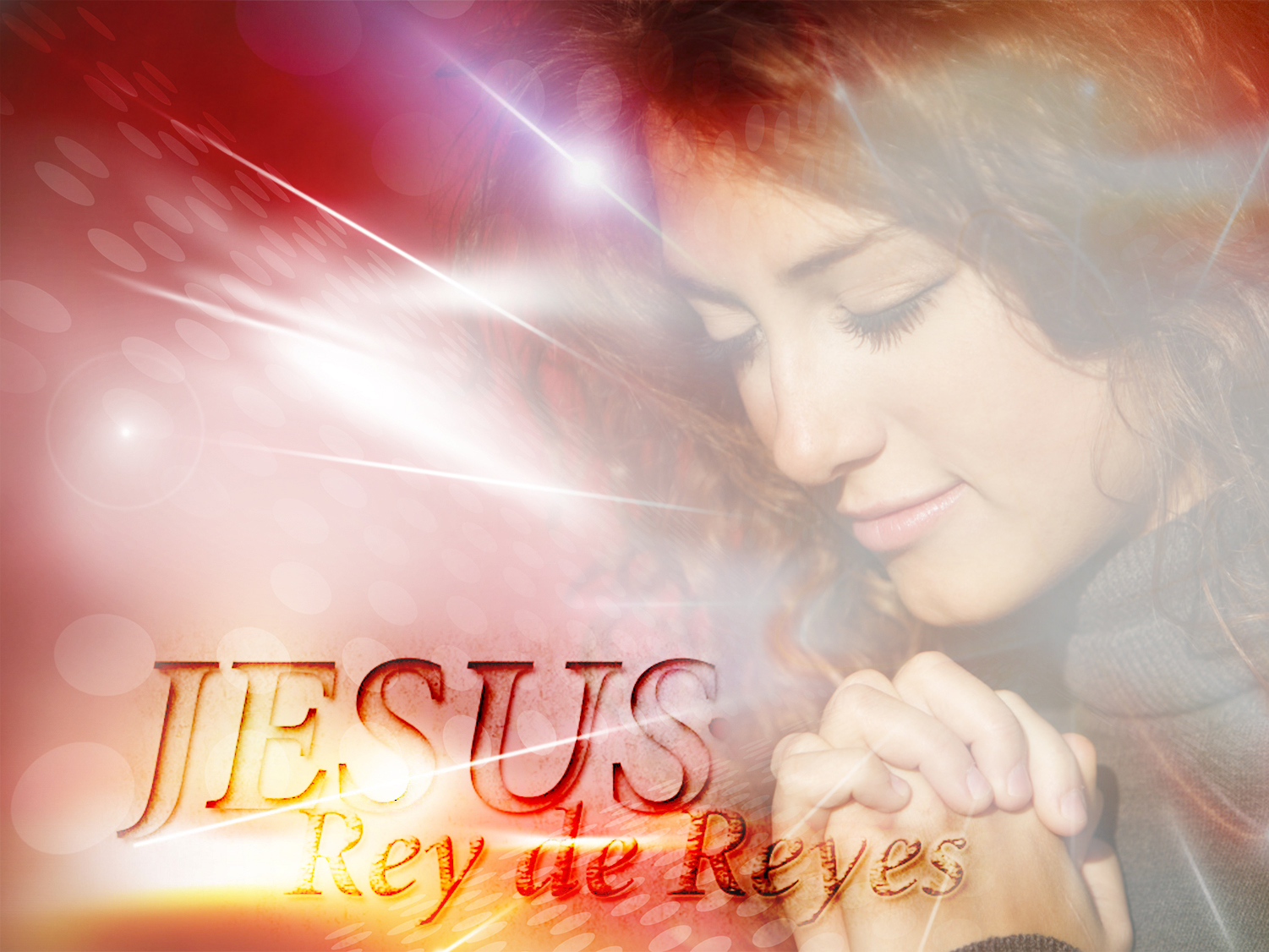 Obrigado por dar-me esperança!
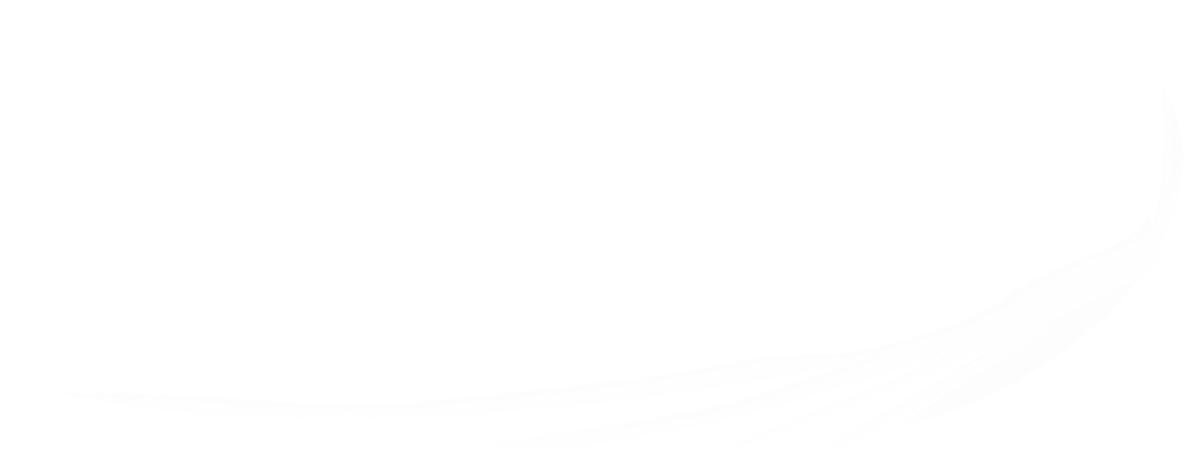